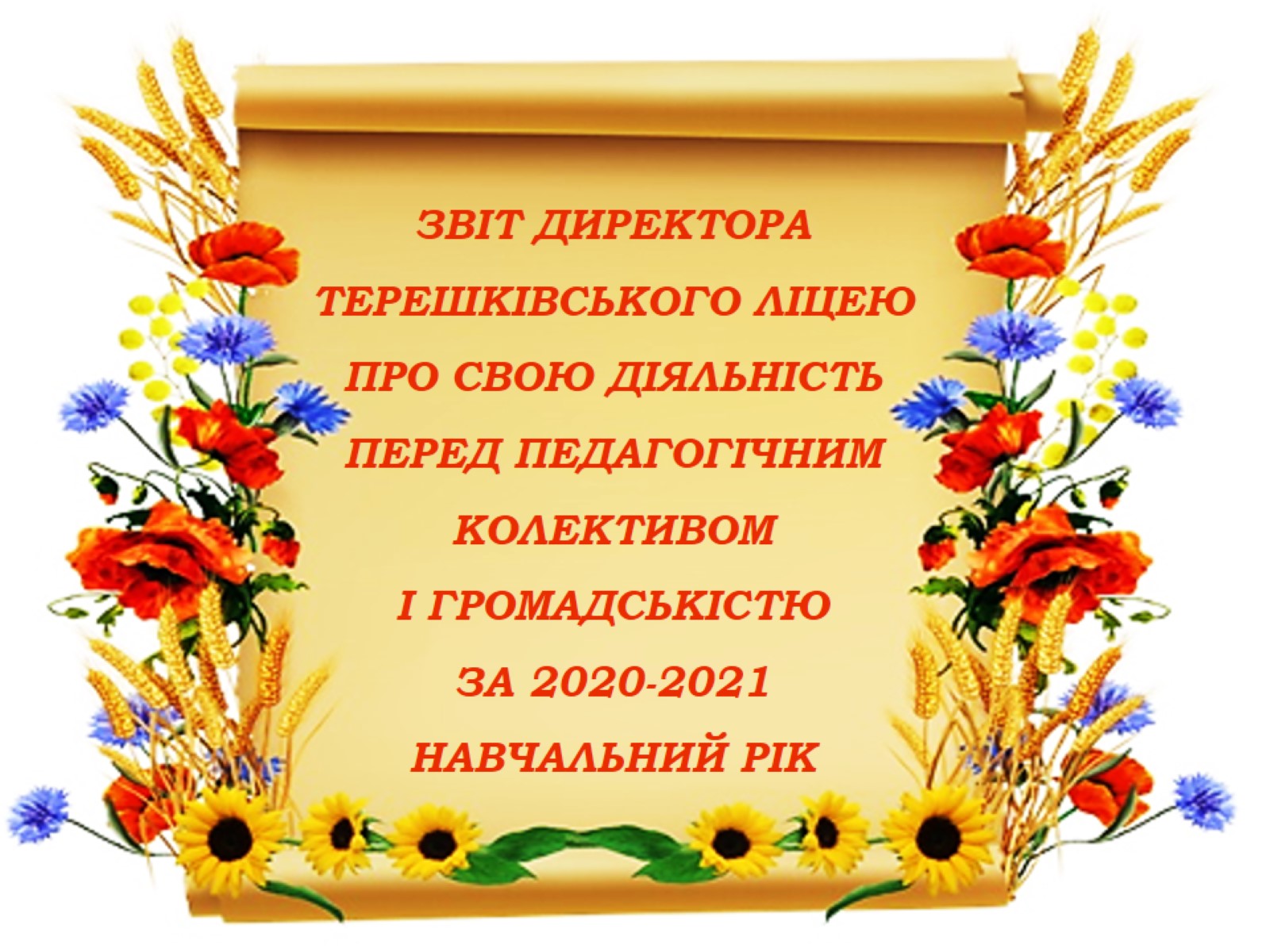 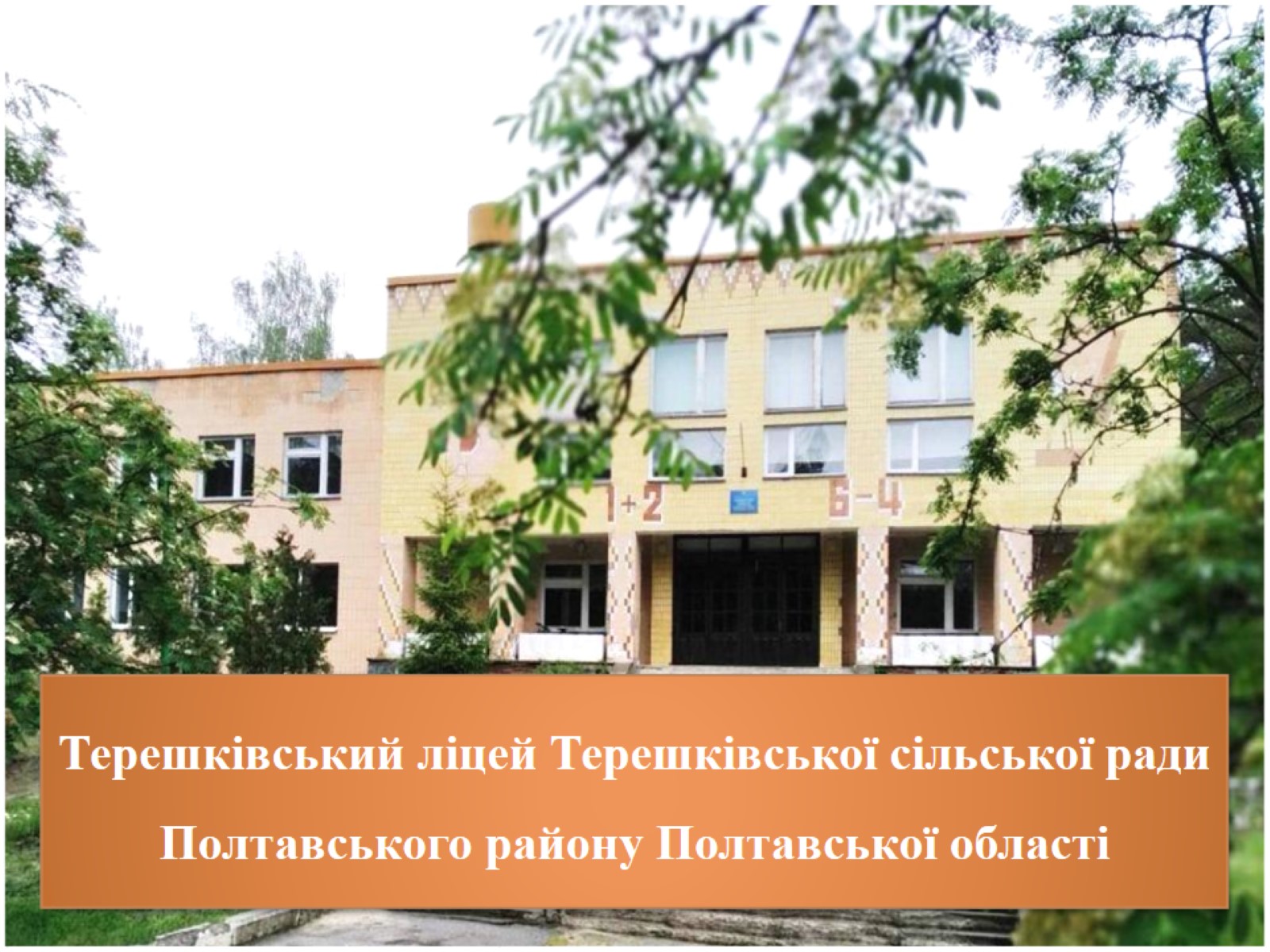 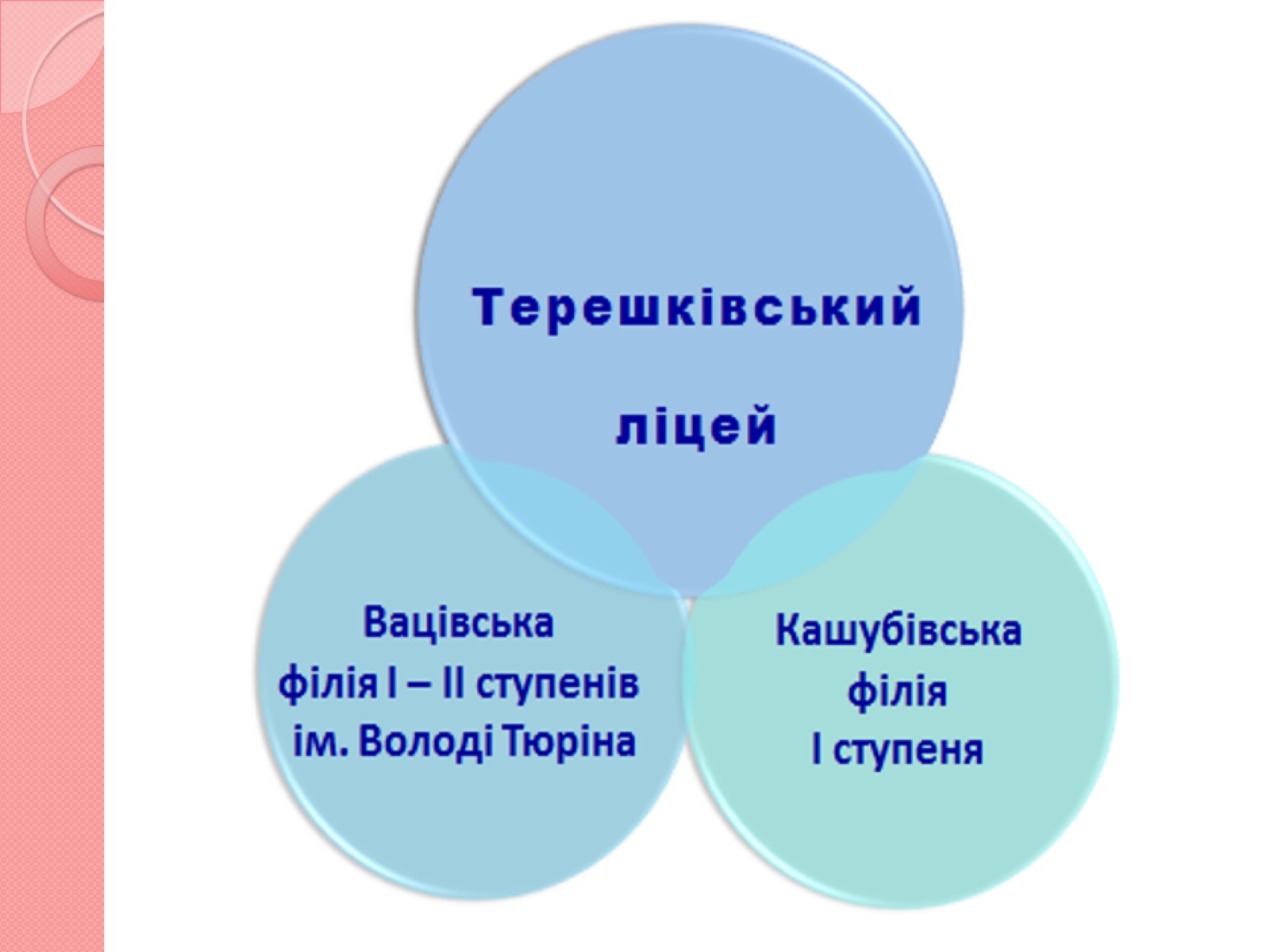 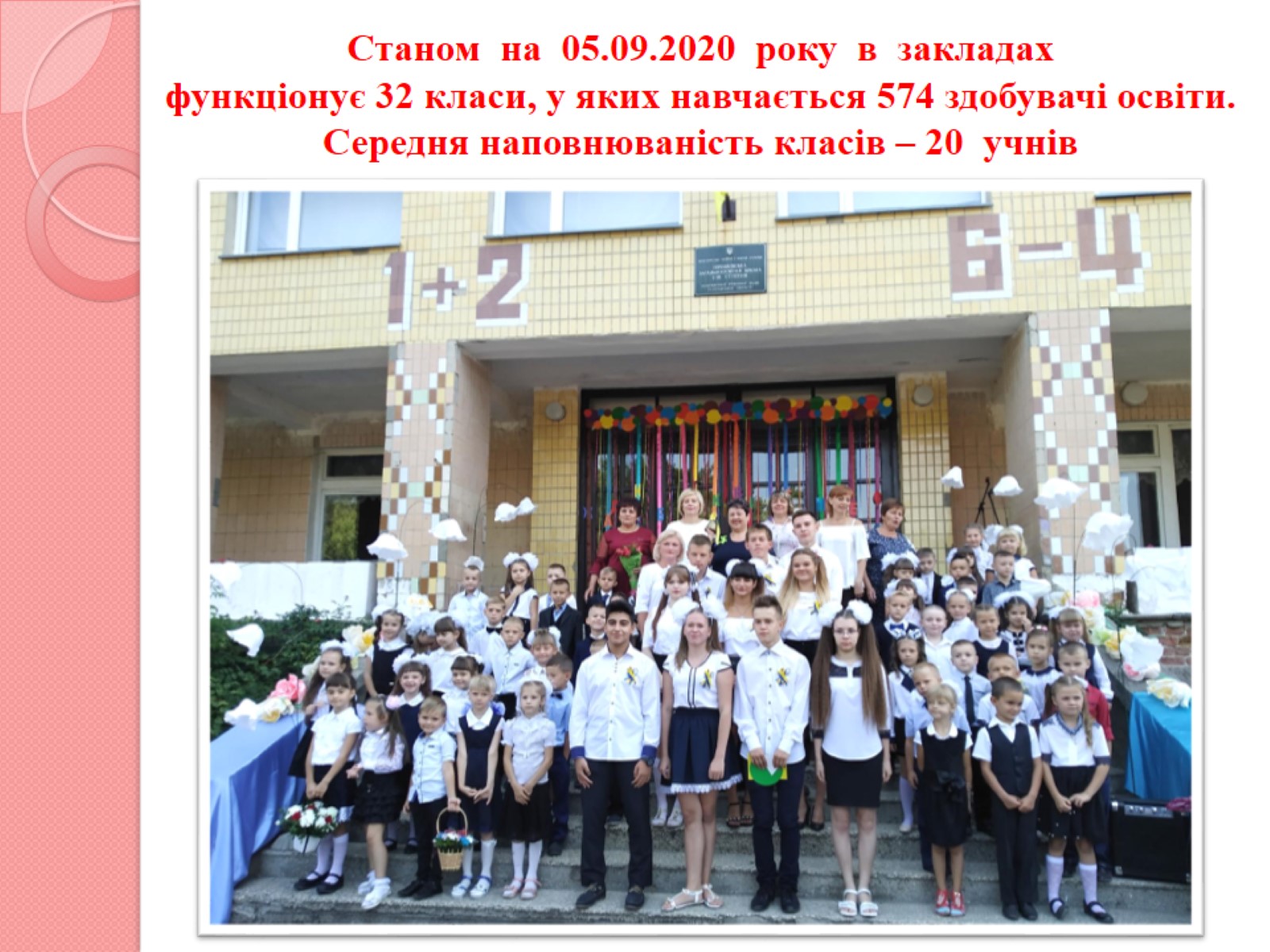 Станом  на  05.09.2020  року  в  закладах  функціонує 32 класи, у яких навчається 574 здобувачі освіти. Середня наповнюваність класів – 20  учнів
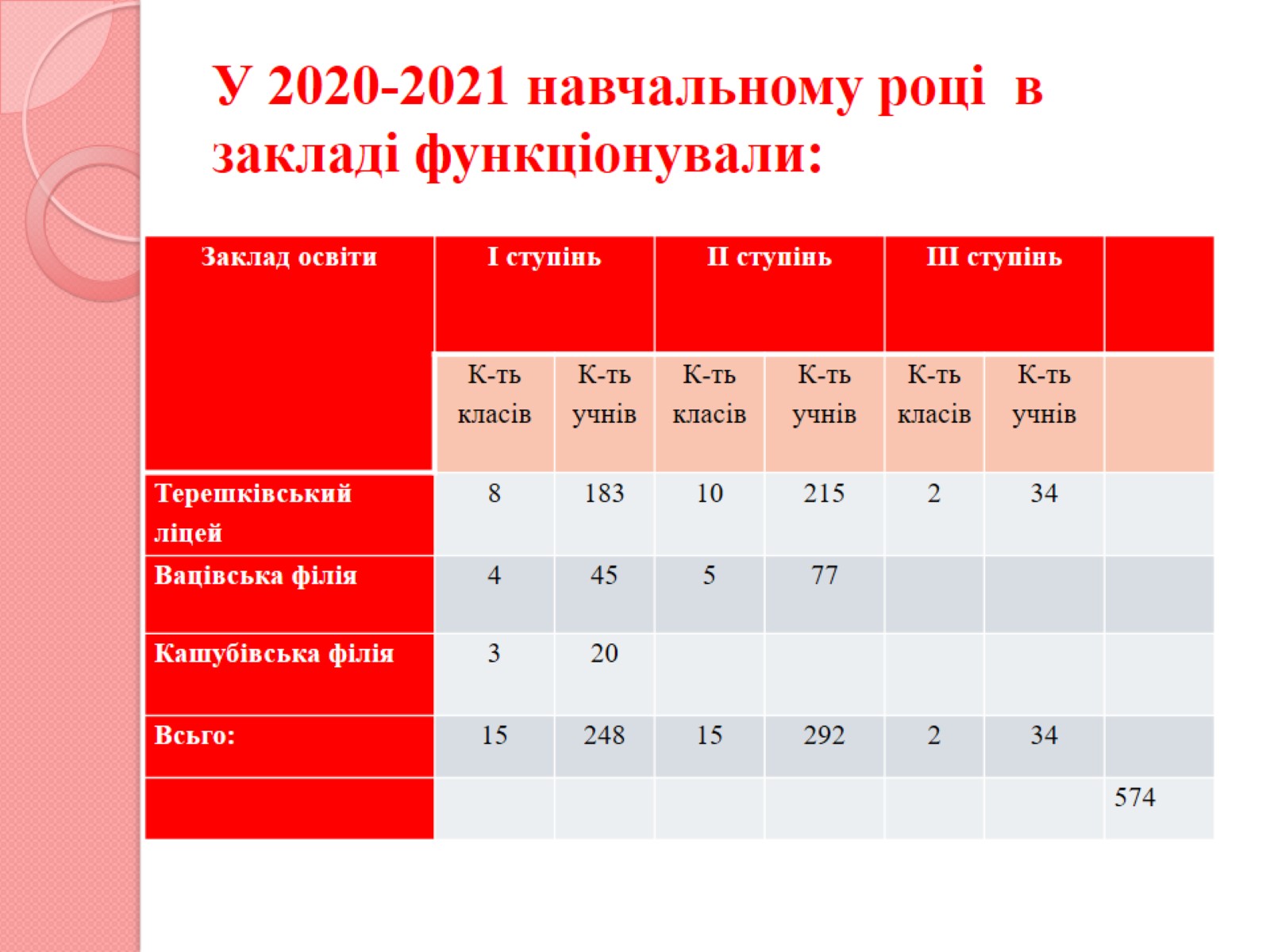 У 2020-2021 навчальному році  в закладі функціонували:
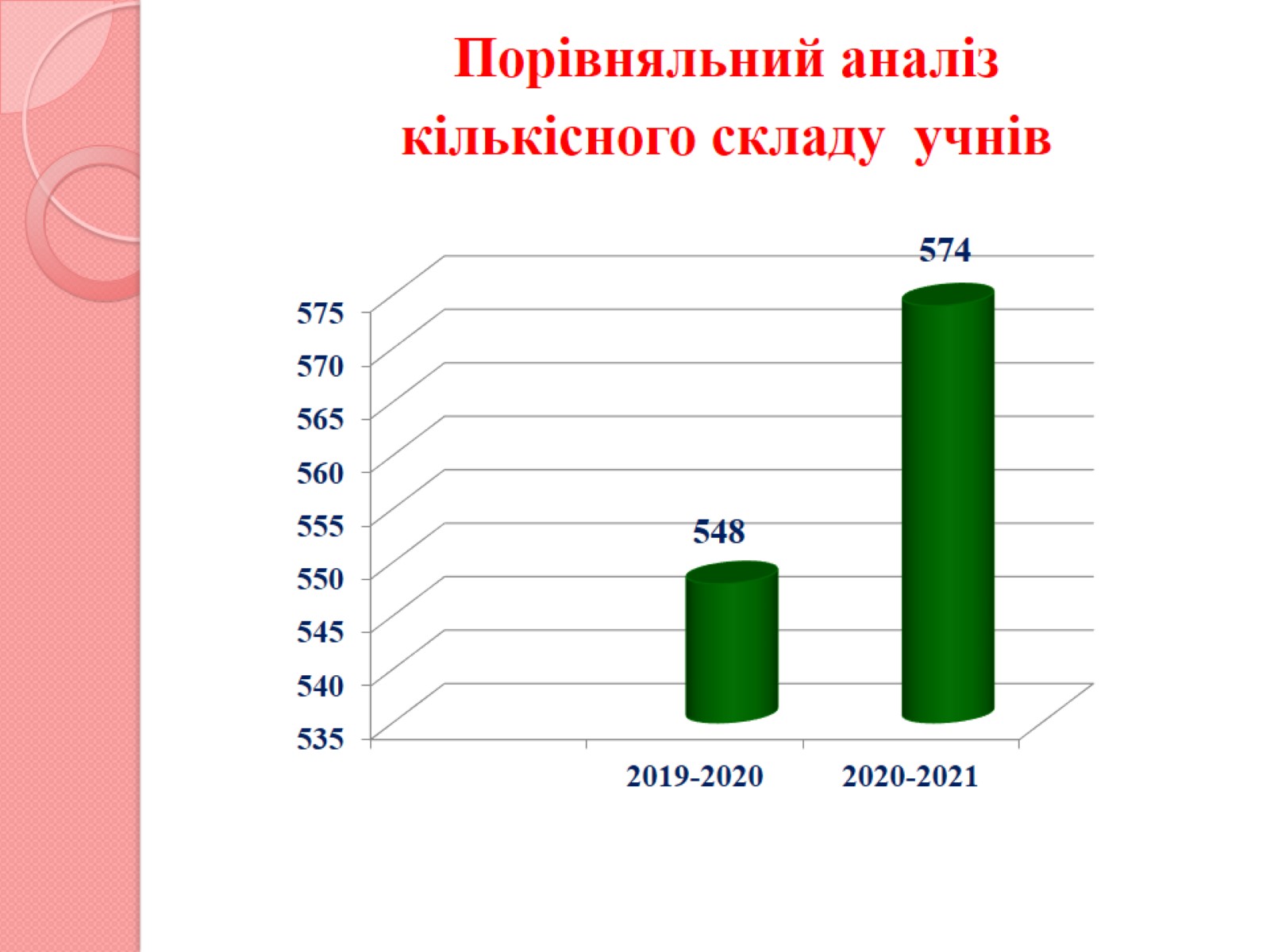 Порівняльний аналіз кількісного складу  учнів
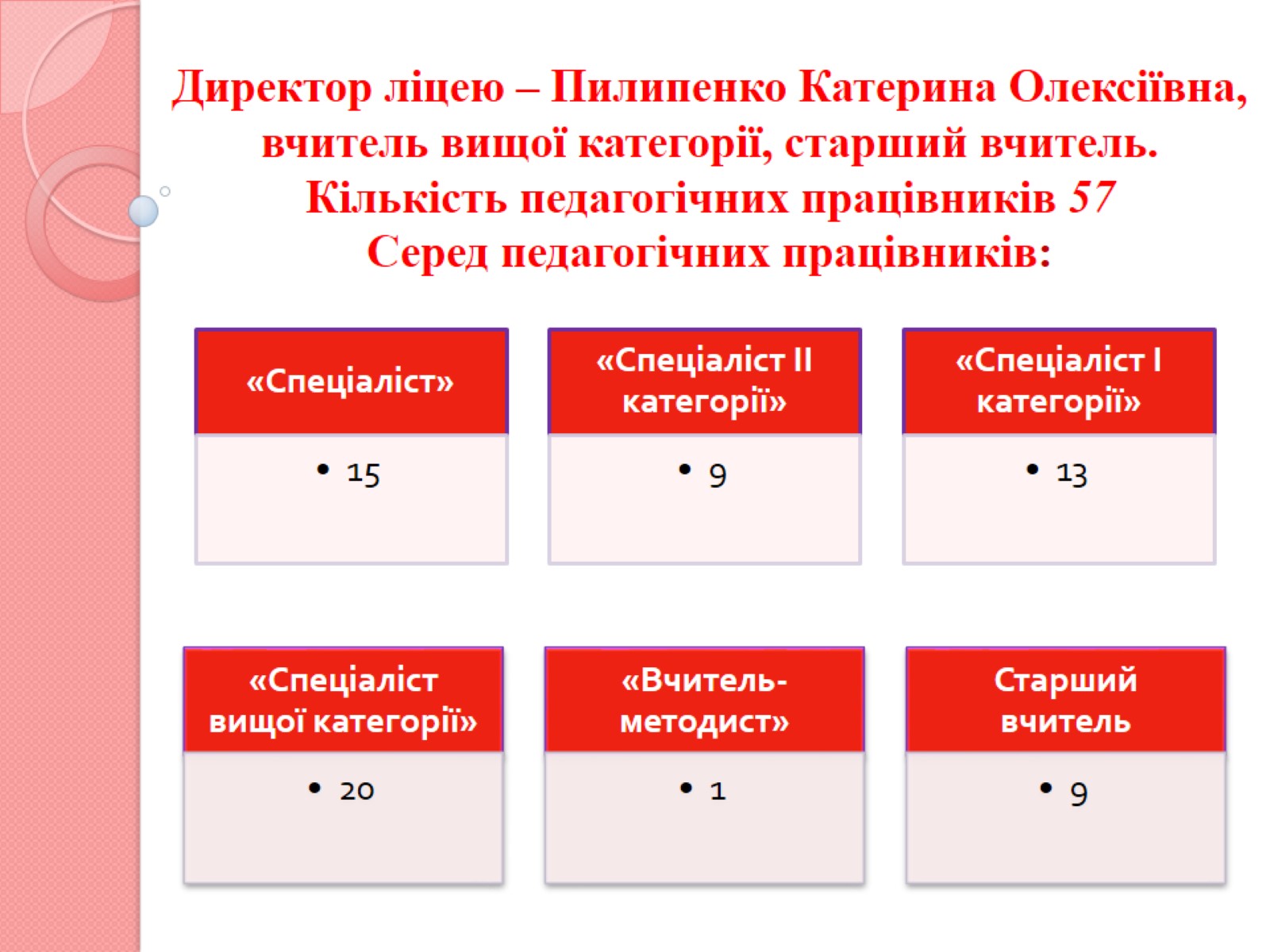 Директор ліцею – Пилипенко Катерина Олексіївна, вчитель вищої категорії, старший вчитель.Кількість педагогічних працівників 57Серед педагогічних працівників:
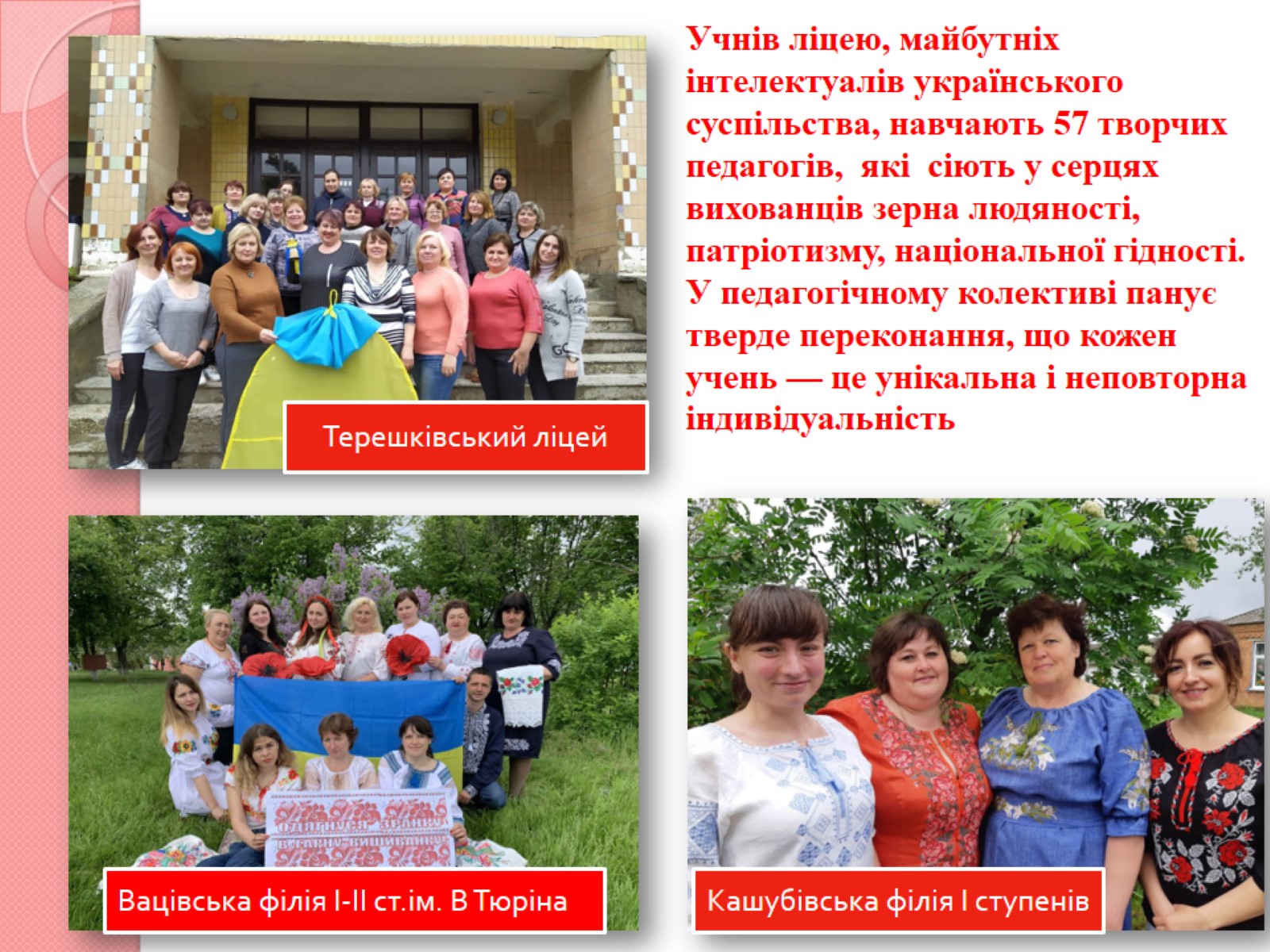 Учнів ліцею, майбутніх інтелектуалів українського суспільства, навчають 57 творчих педагогів,  які  сіють у серцях вихованців зерна людяності, патріотизму, національної гідності. У педагогічному колективі панує тверде переконання, що кожен учень — це унікальна і неповторна індивідуальність
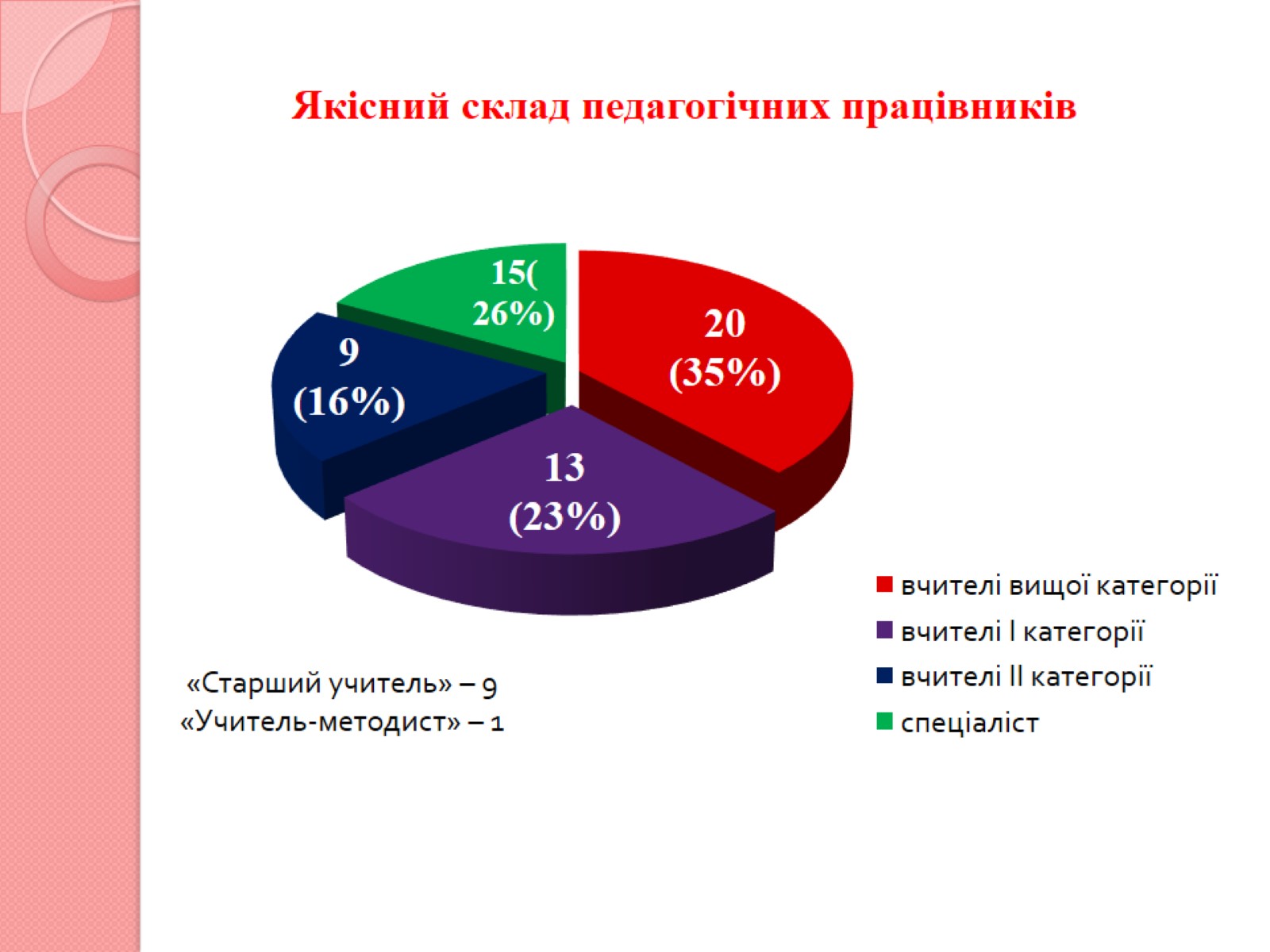 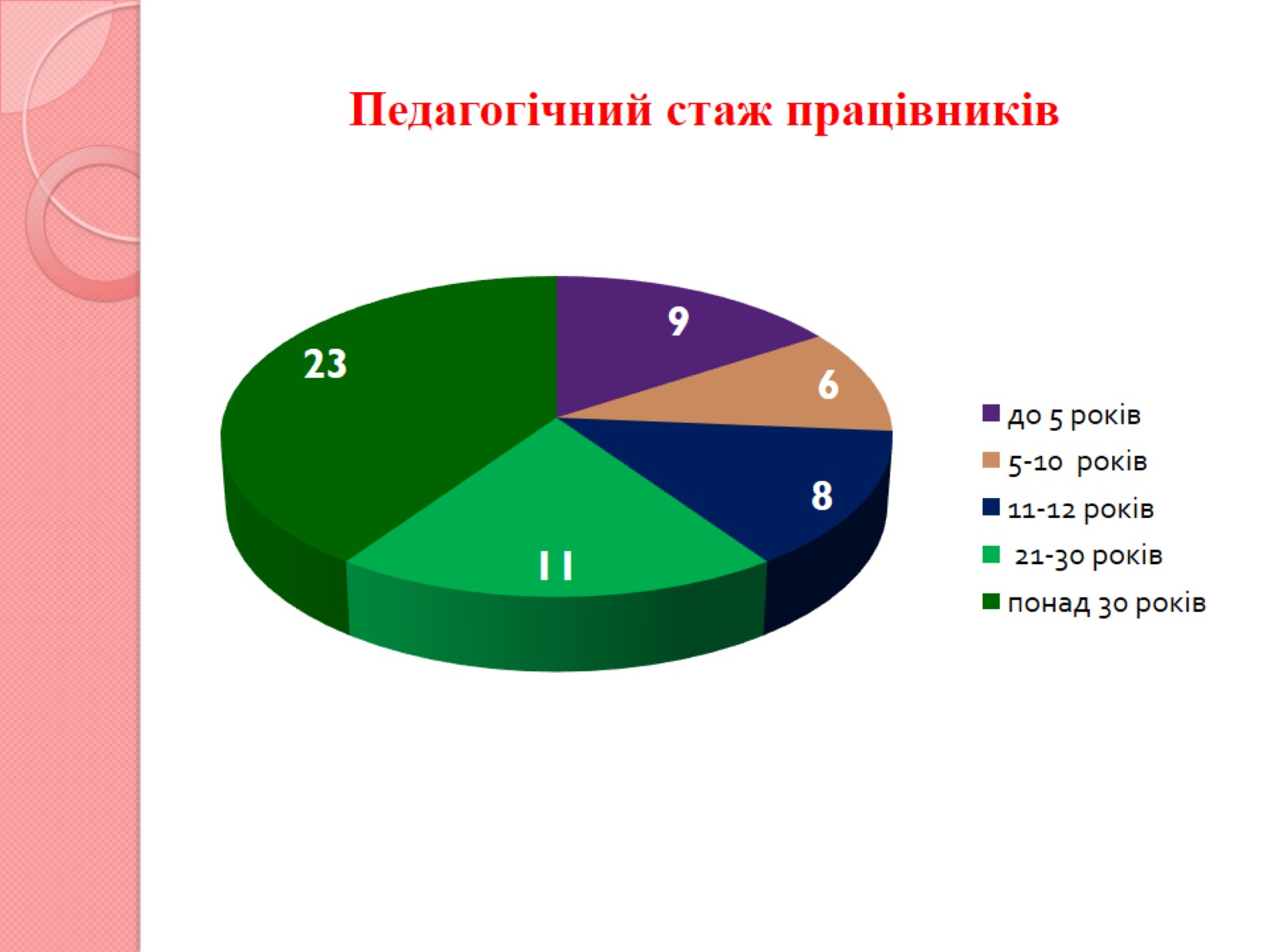 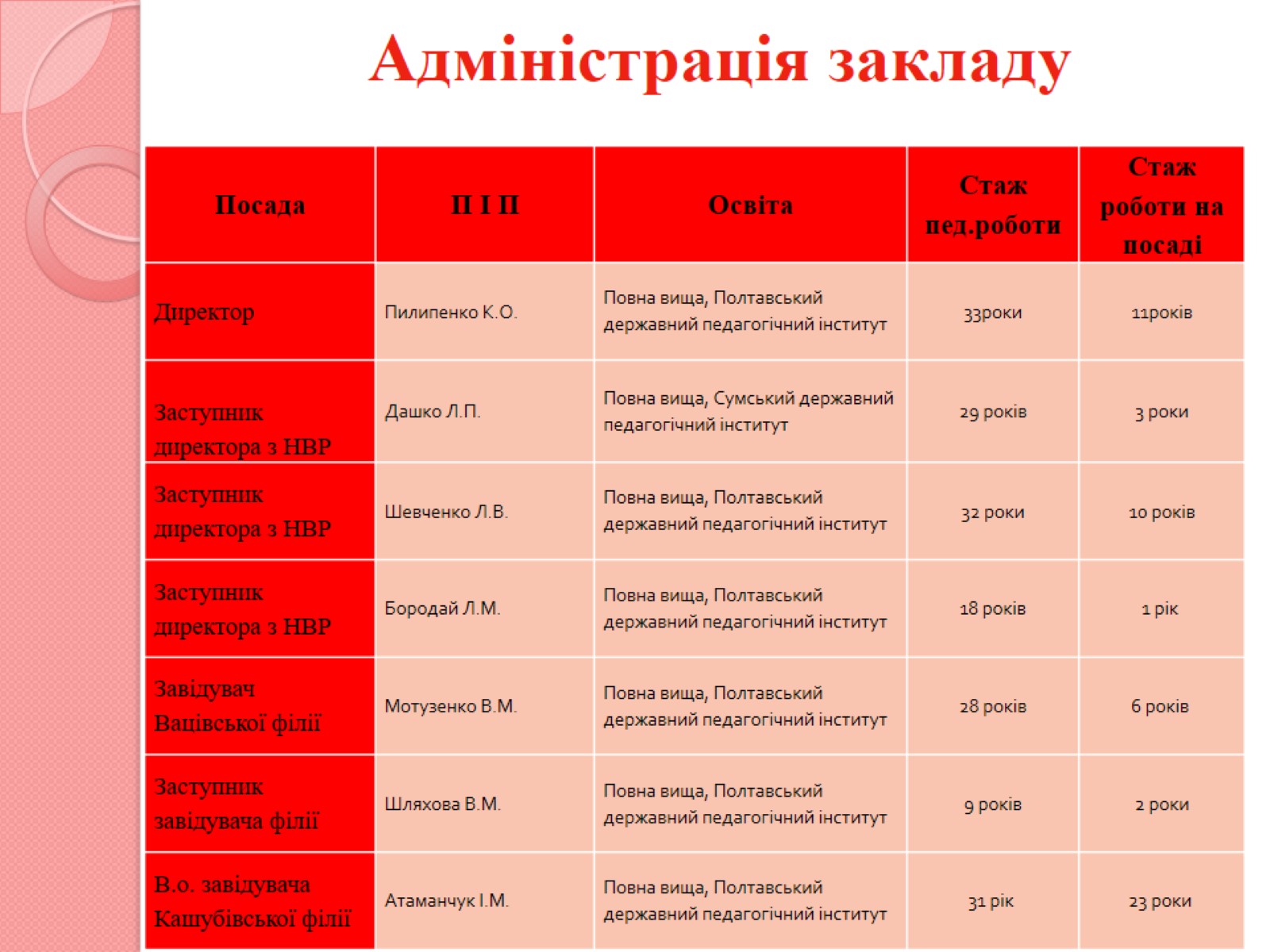 Адміністрація закладу
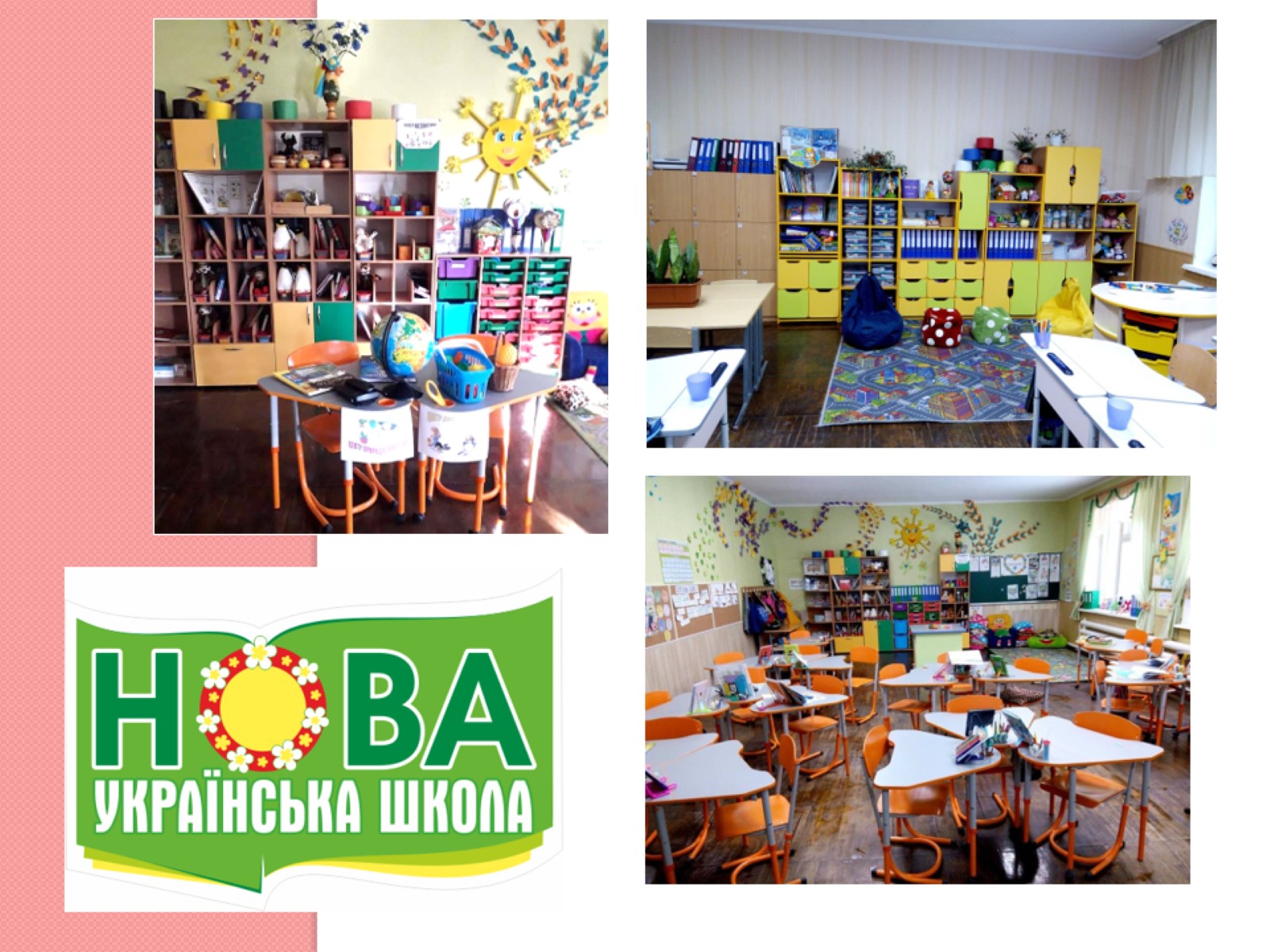 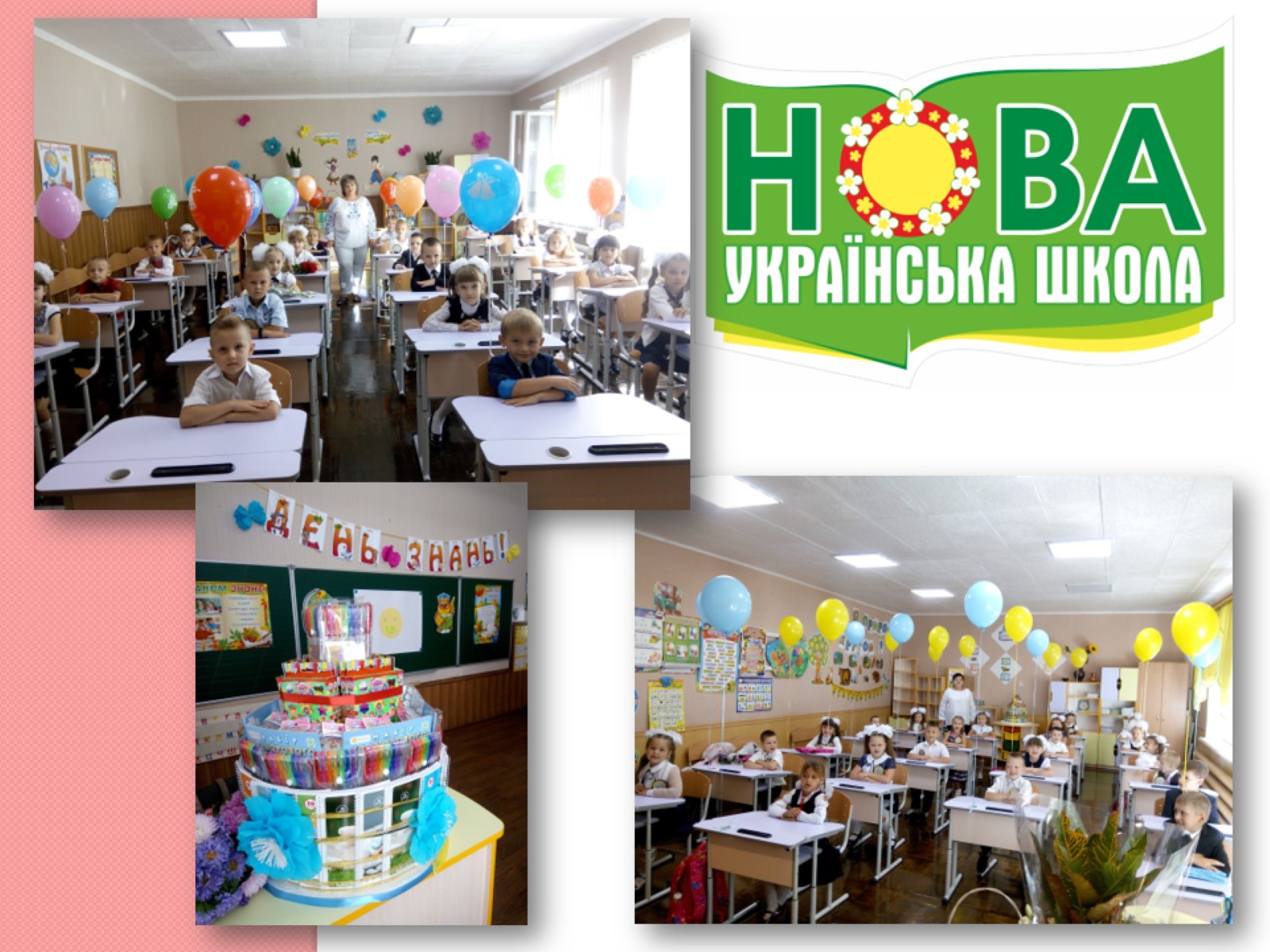 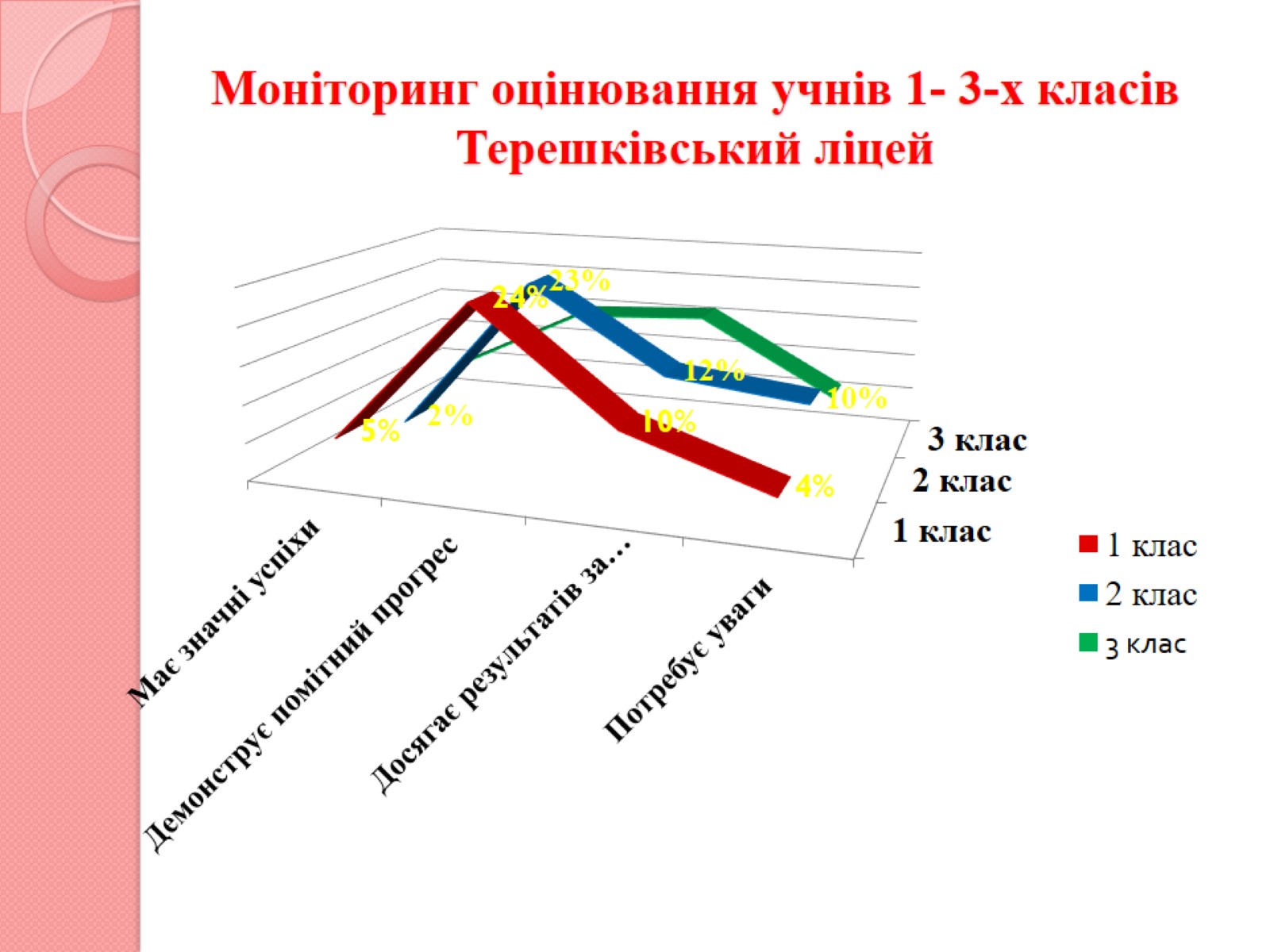 Моніторинг оцінювання учнів 1- 3-х класів  Терешківський ліцей
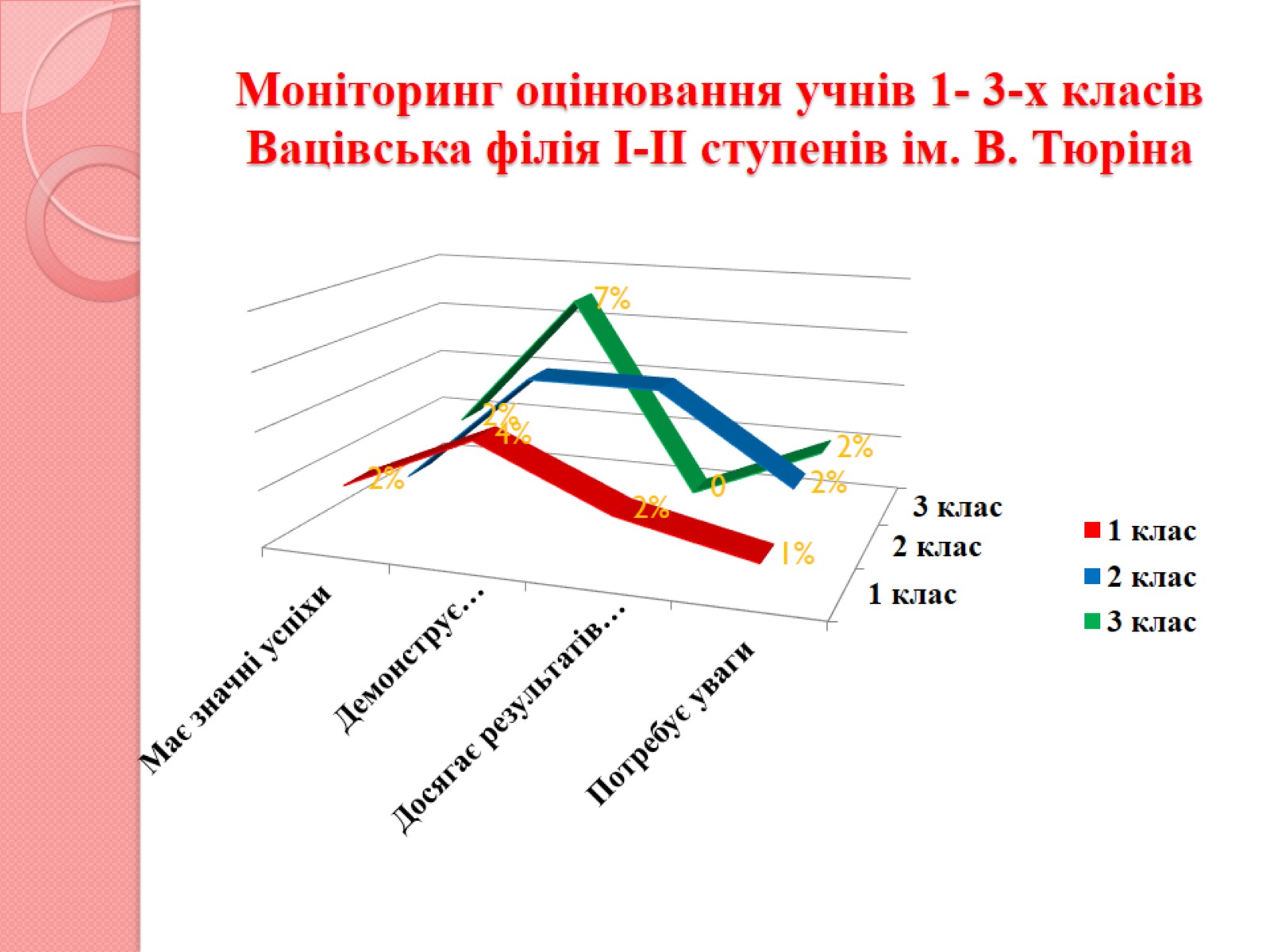 Моніторинг оцінювання учнів 1- 3-х класів  Вацівська філія І-ІІ ступенів ім. В. Тюріна
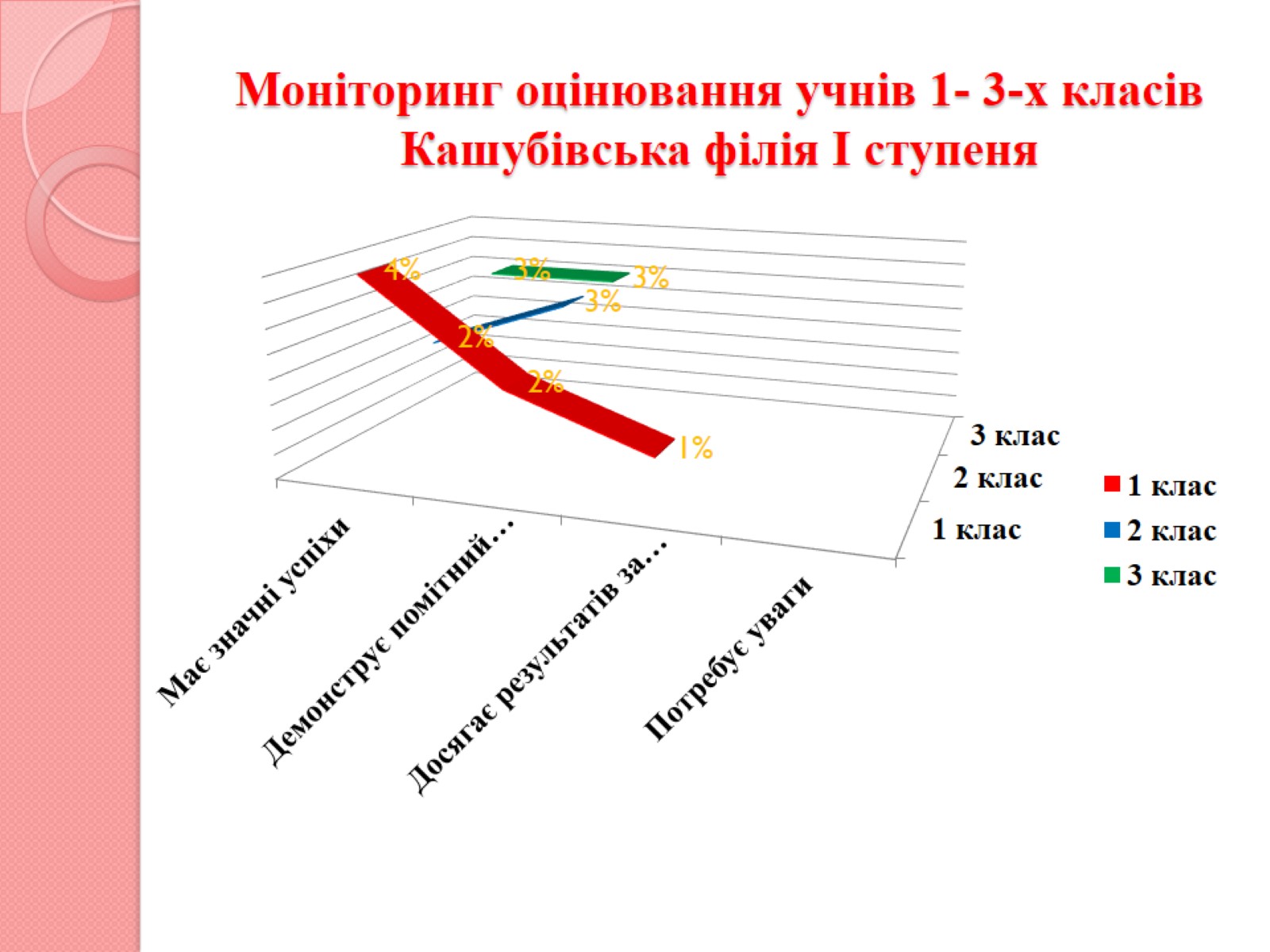 Моніторинг оцінювання учнів 1- 3-х класів  Кашубівська філія І ступеня
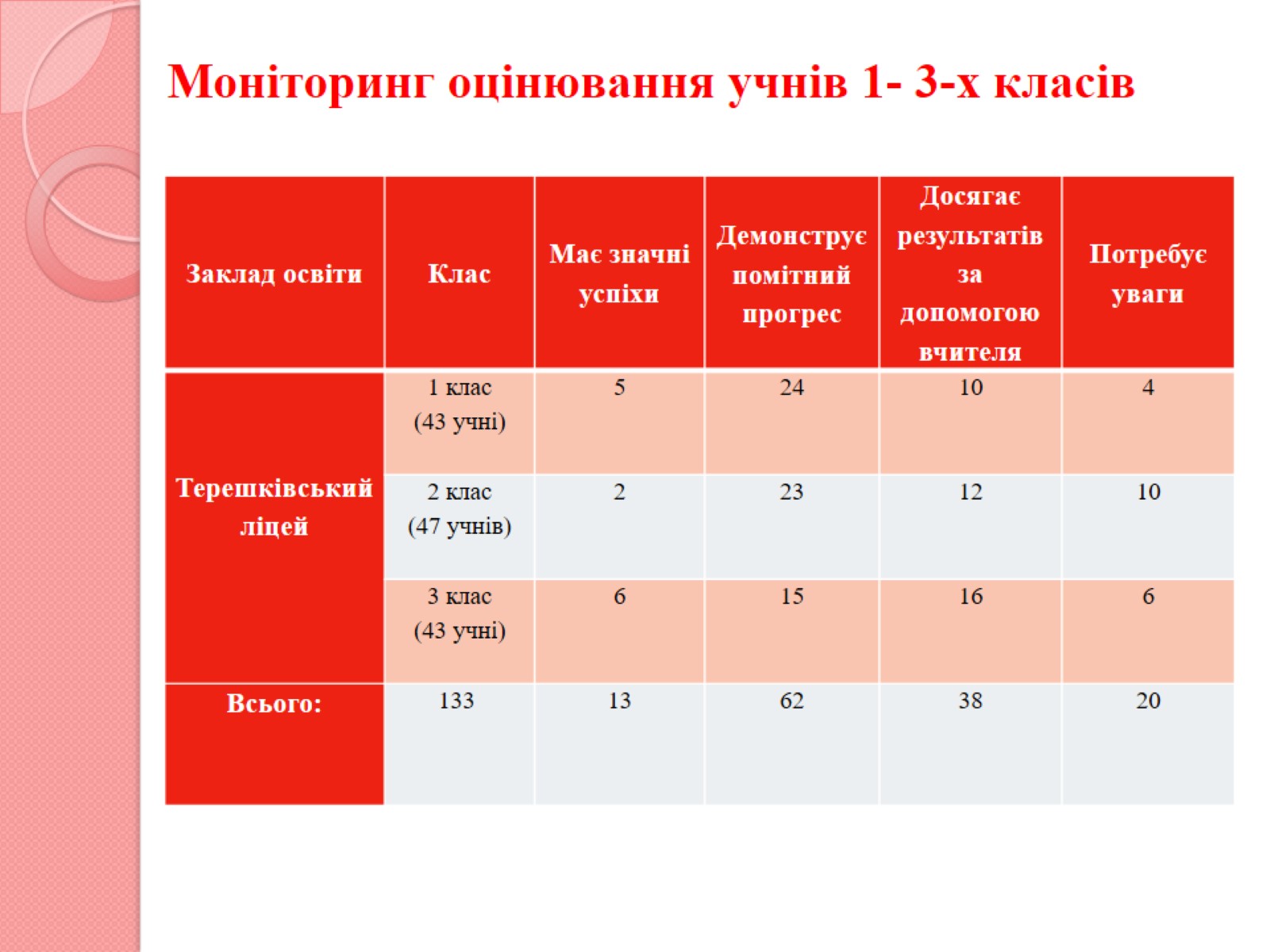 Моніторинг оцінювання учнів 1- 3-х класів
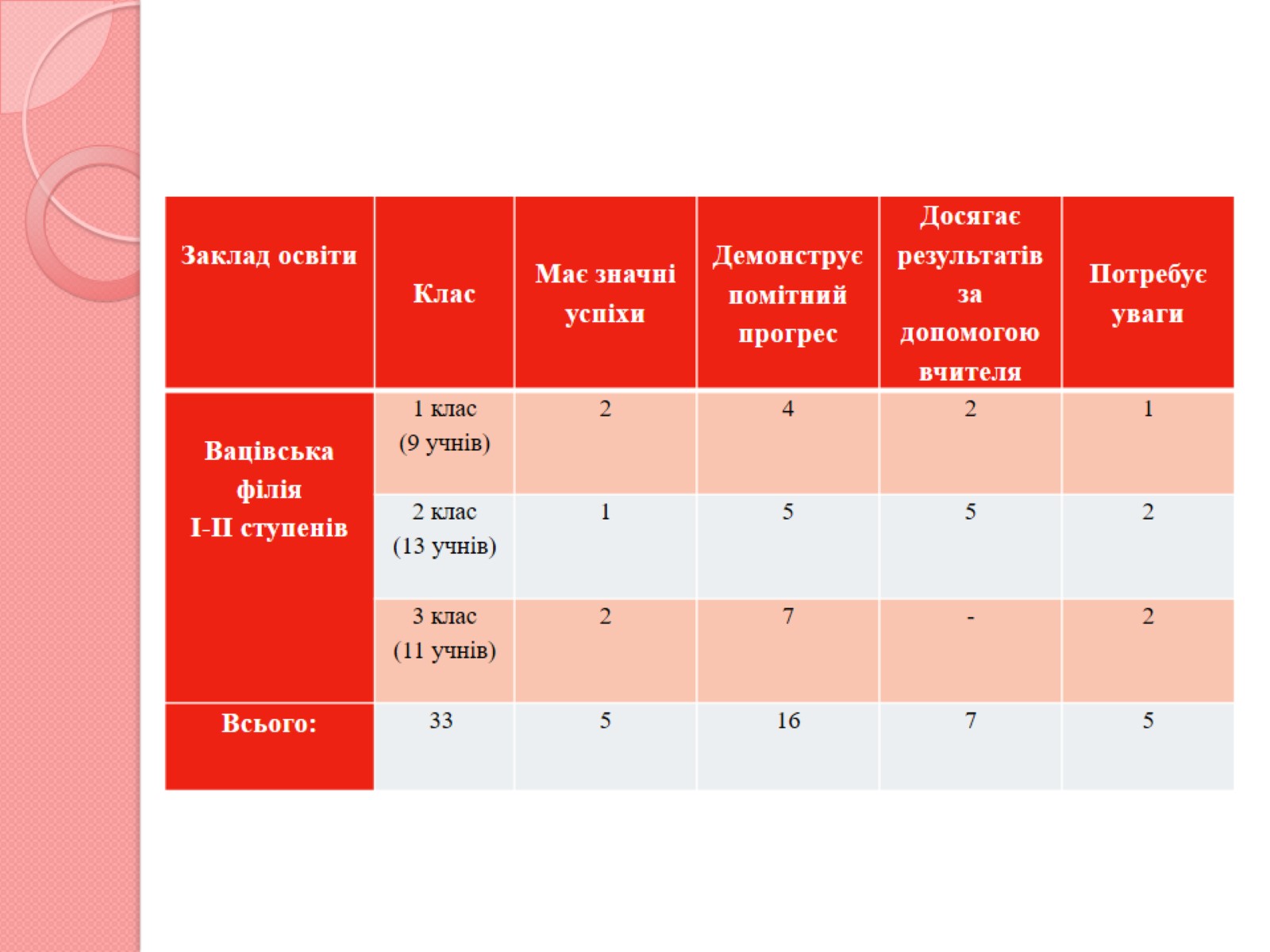 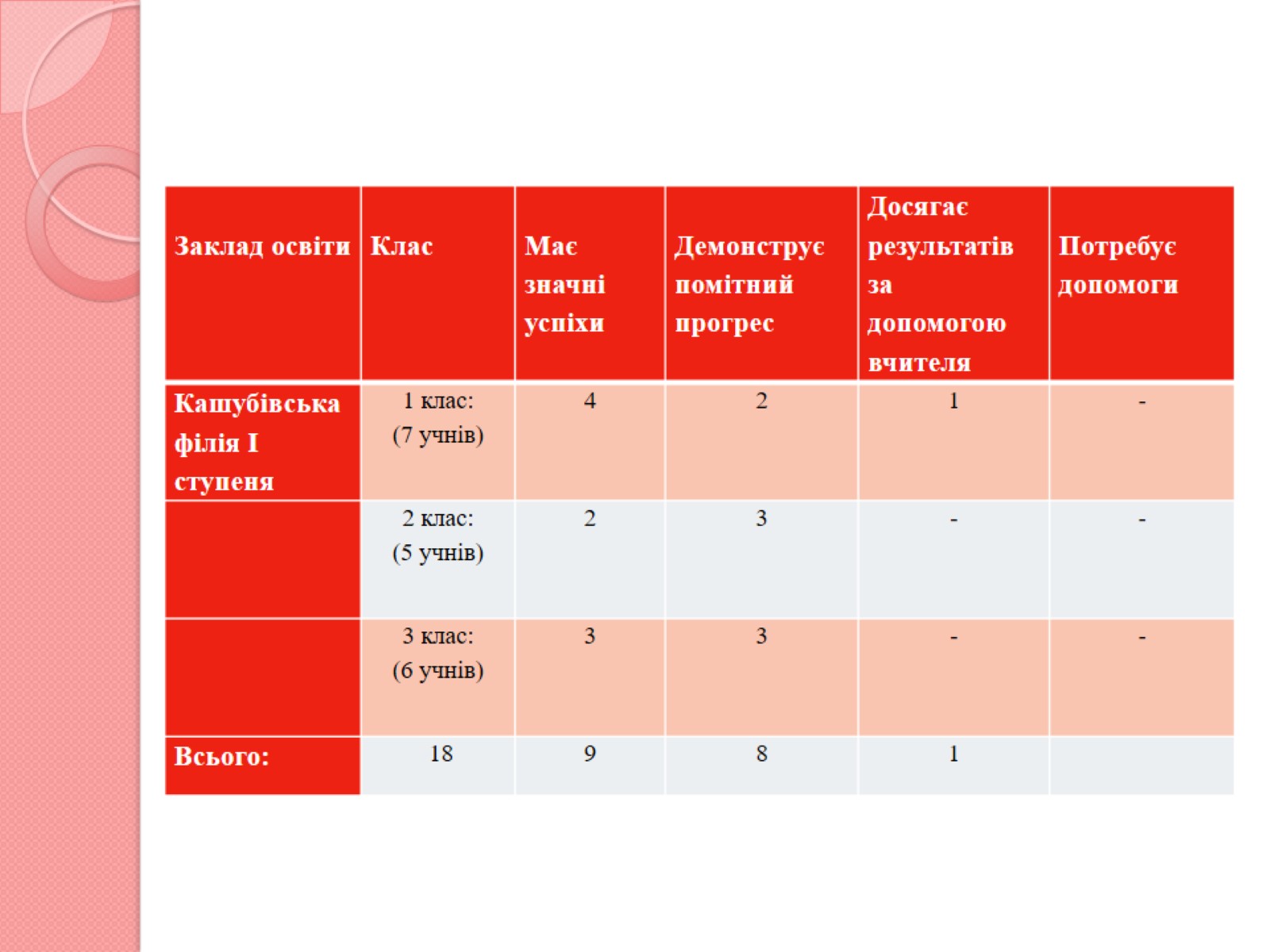 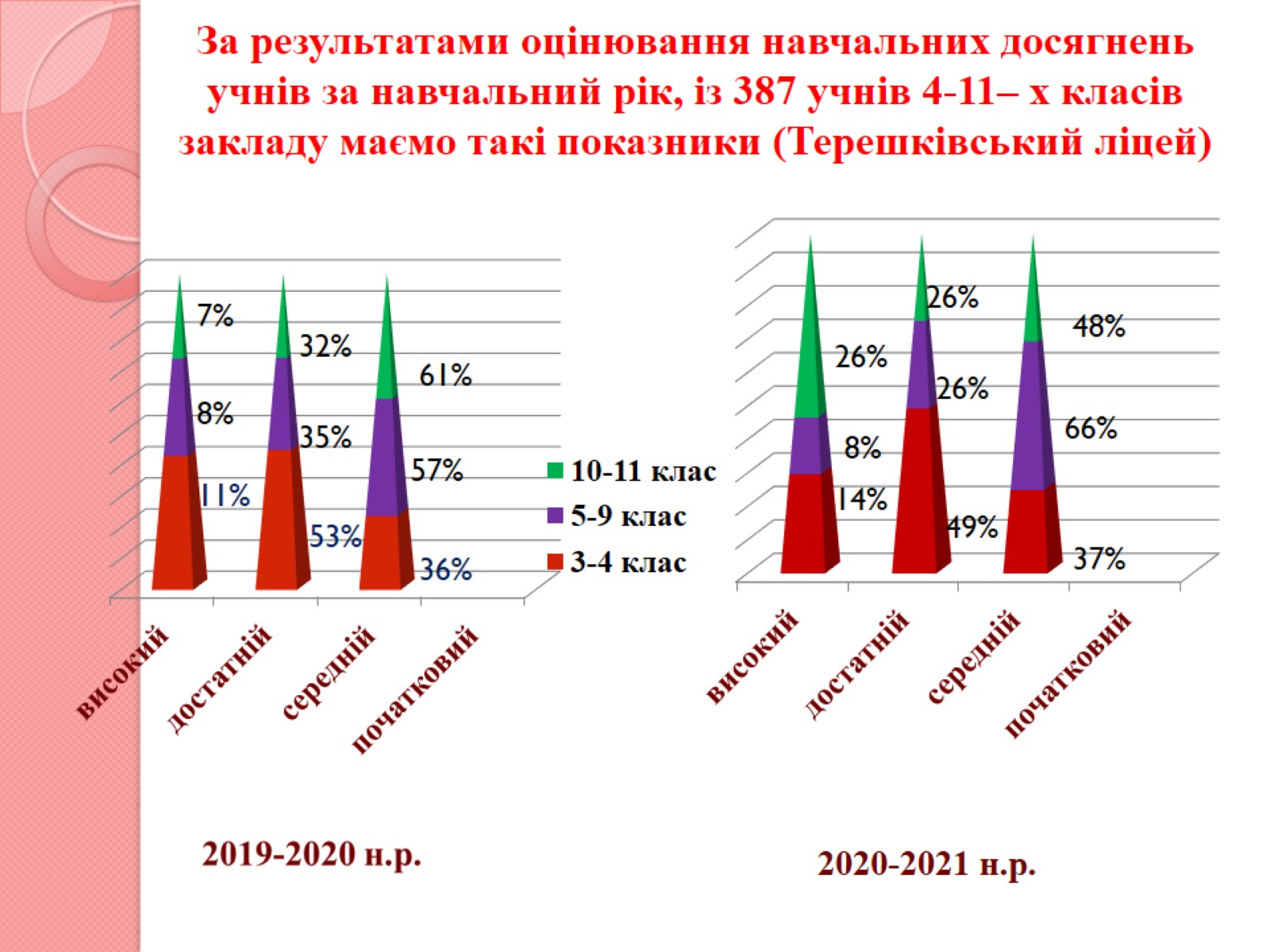 За результатами оцінювання навчальних досягнень учнів за навчальний рік, із 387 учнів 4-11– х класів  закладу маємо такі показники (Терешківський ліцей)
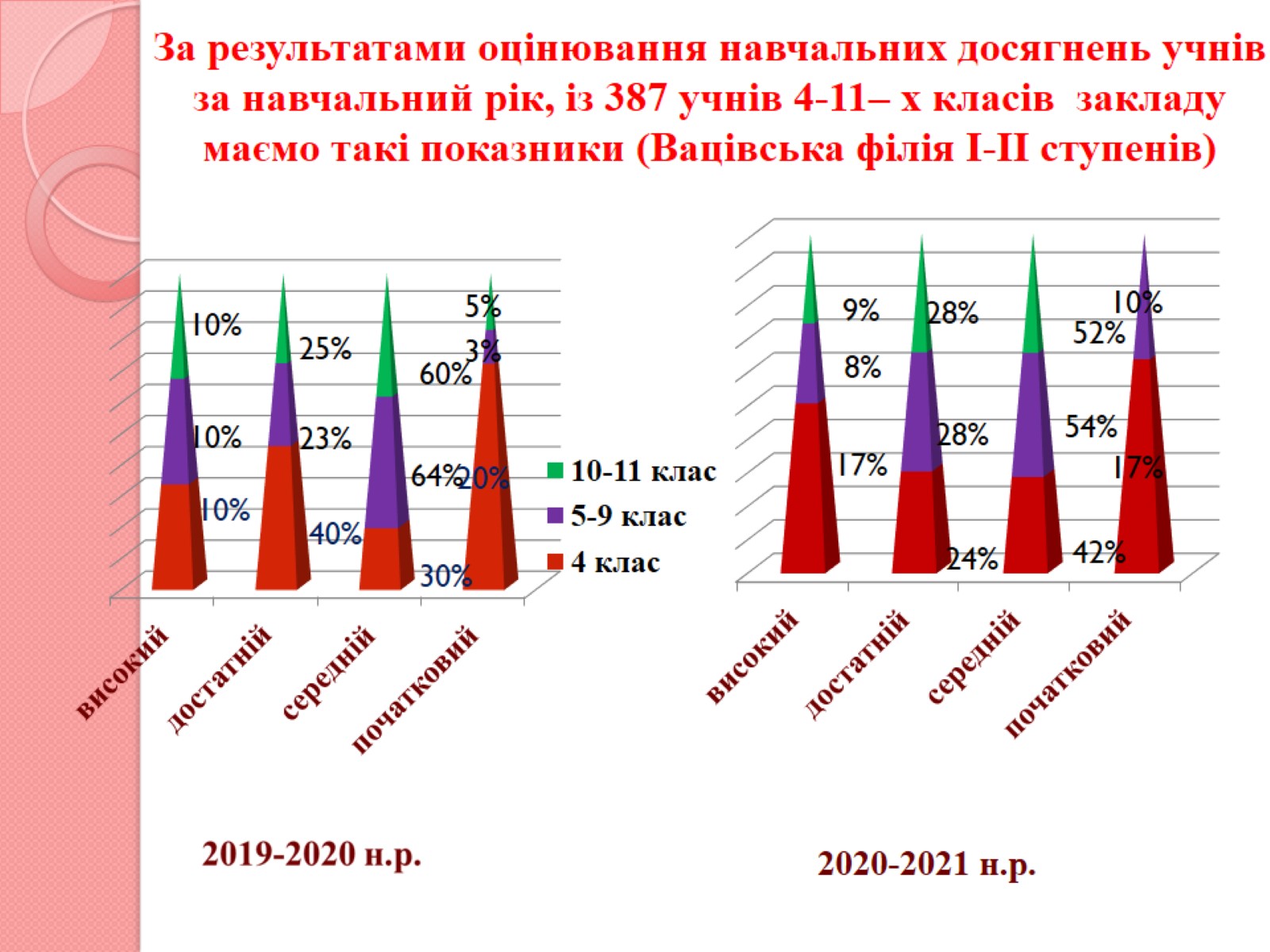 За результатами оцінювання навчальних досягнень учнів за навчальний рік, із 387 учнів 4-11– х класів  закладу маємо такі показники (Вацівська філія І-ІІ ступенів)
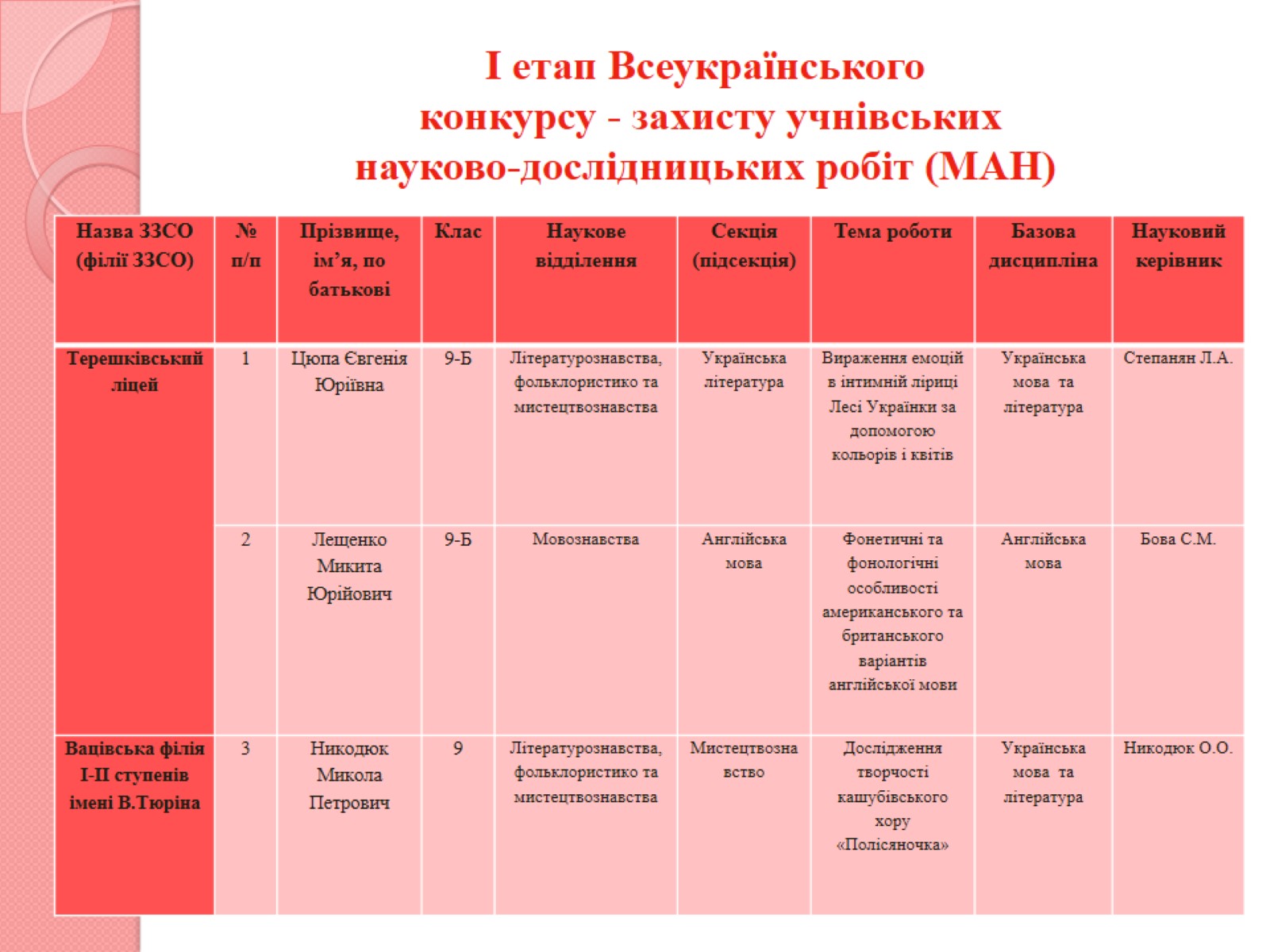 І етап Всеукраїнського конкурсу - захисту учнівських науково-дослідницьких робіт (МАН)
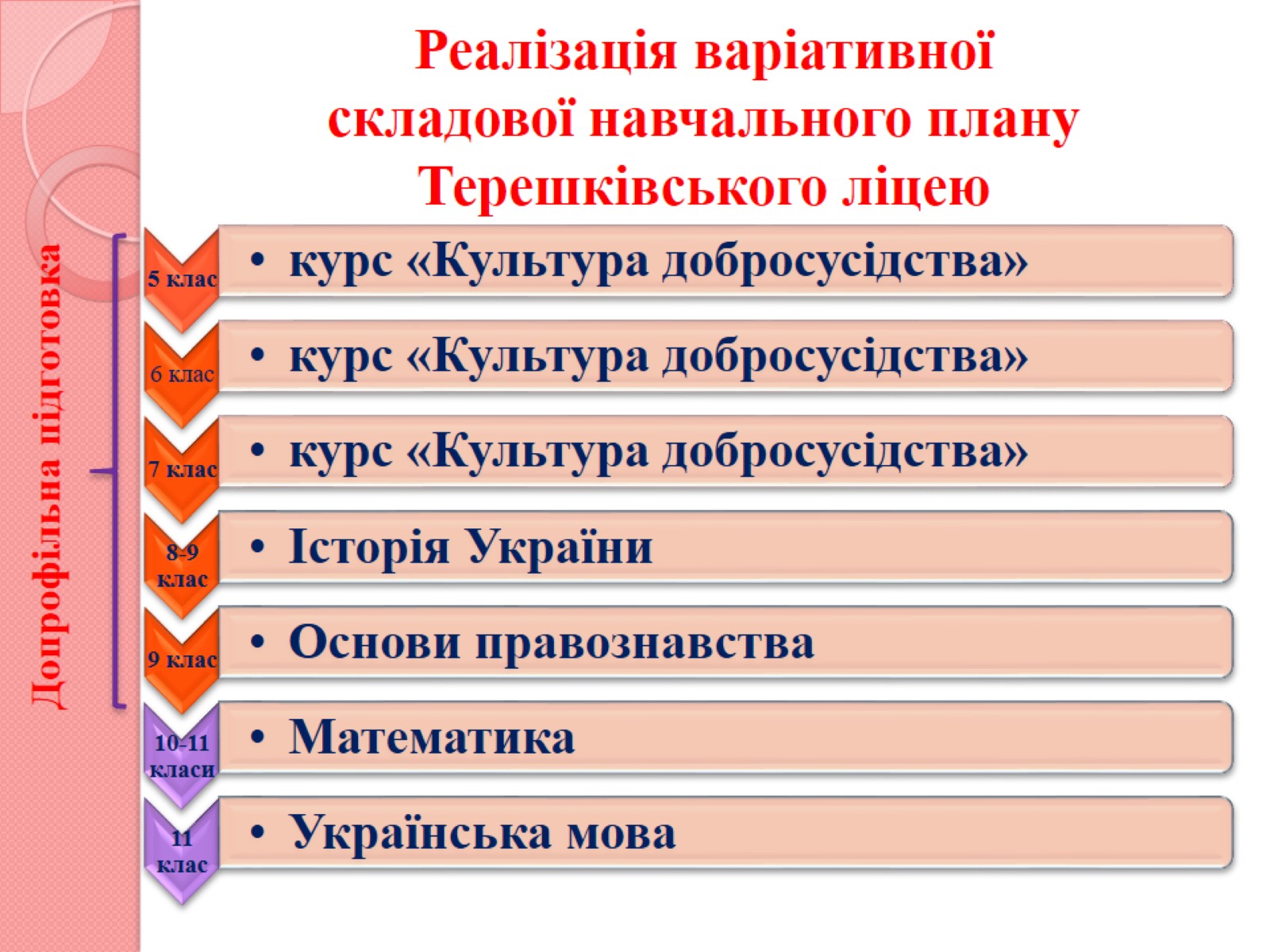 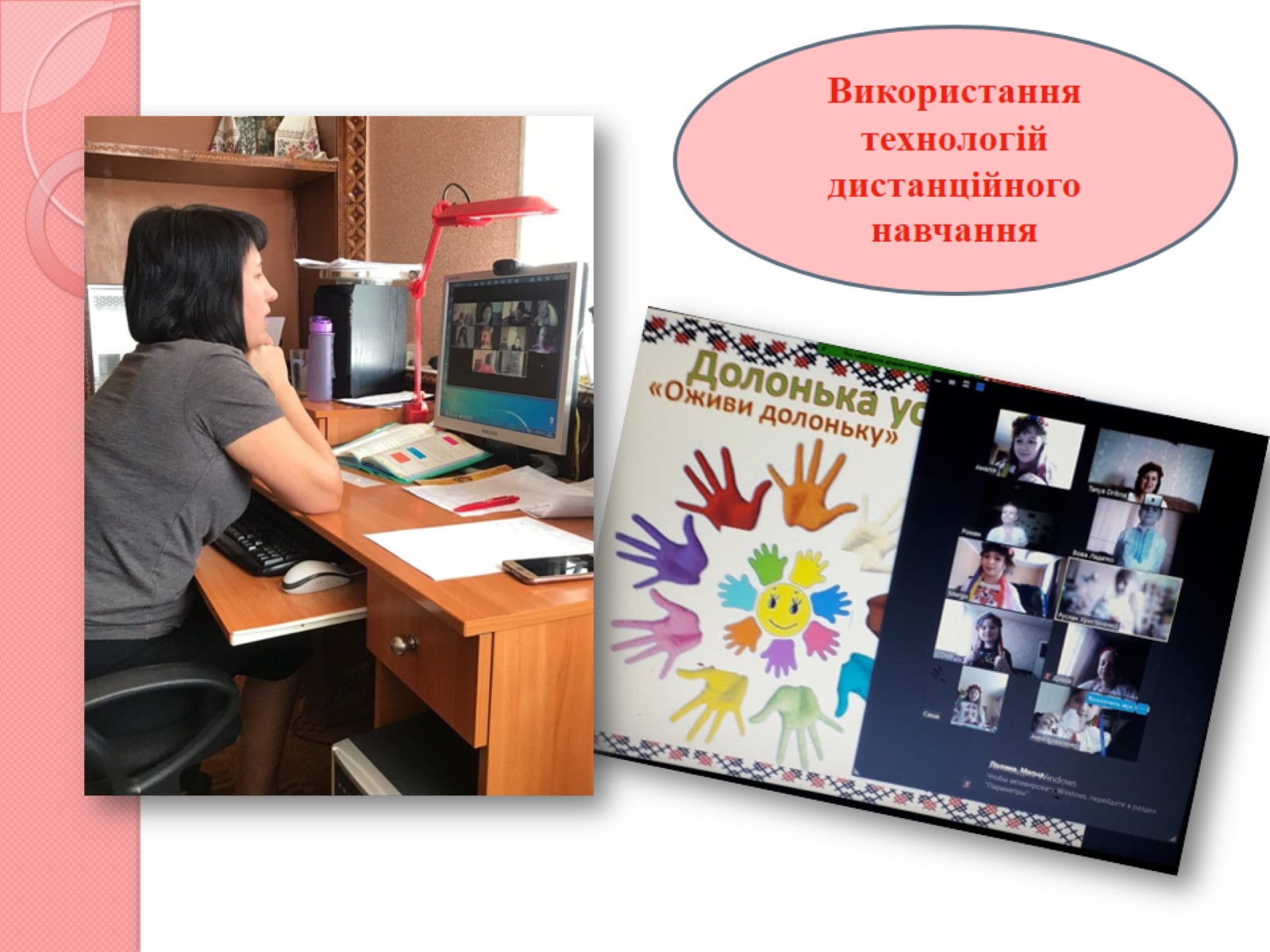 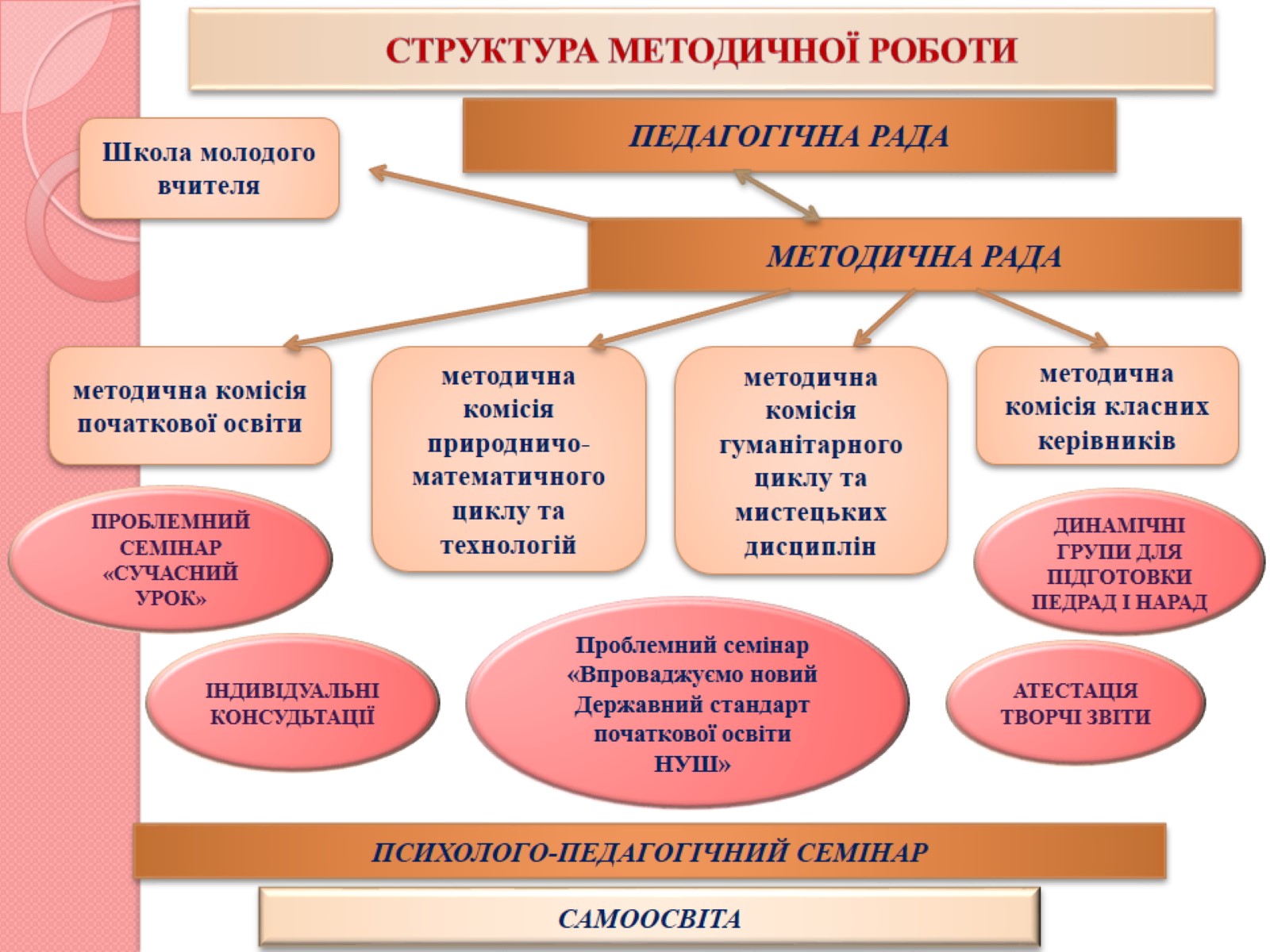 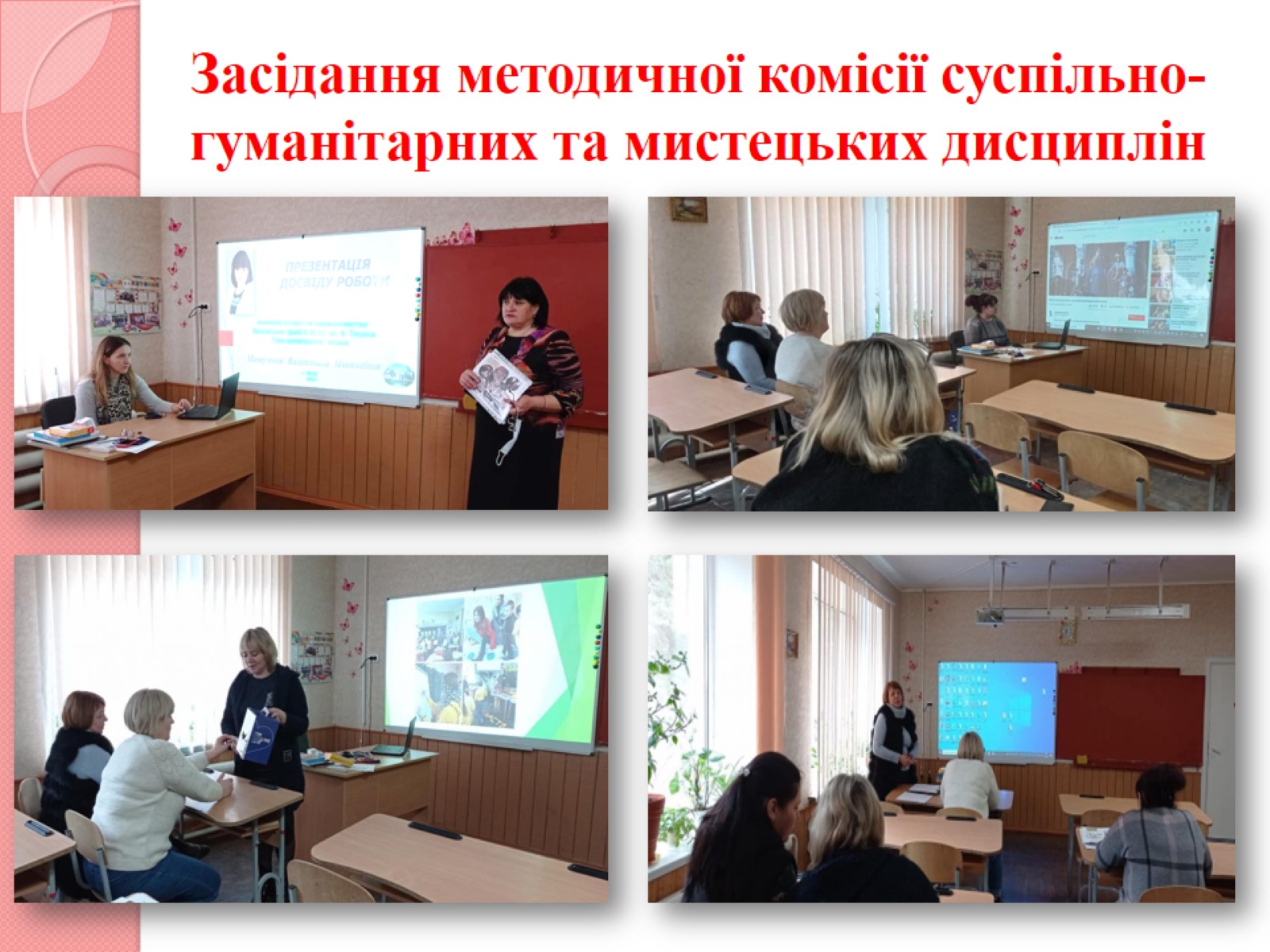 Засідання методичної комісії суспільно-гуманітарних та мистецьких дисциплін
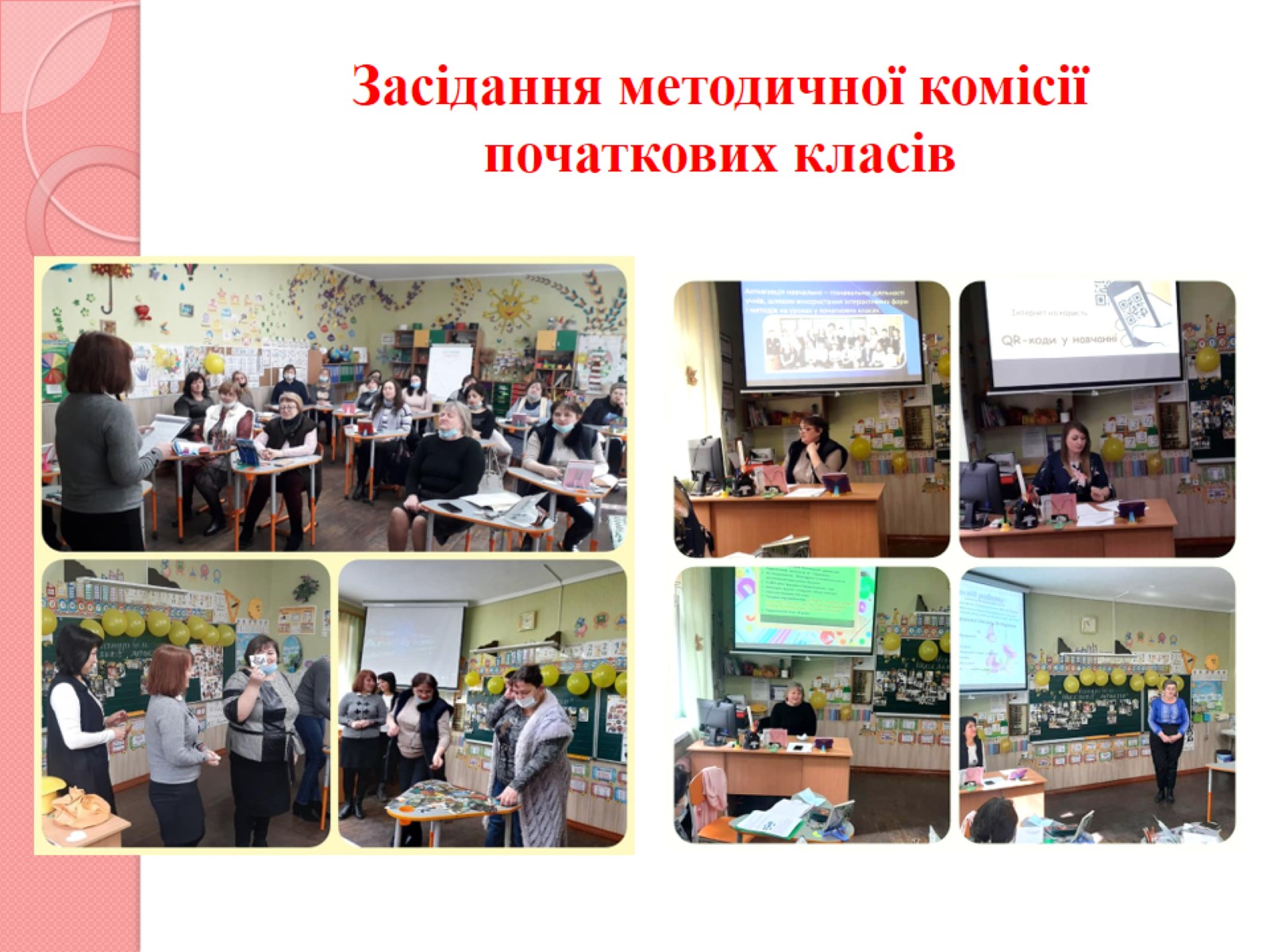 Засідання методичної комісії  початкових класів
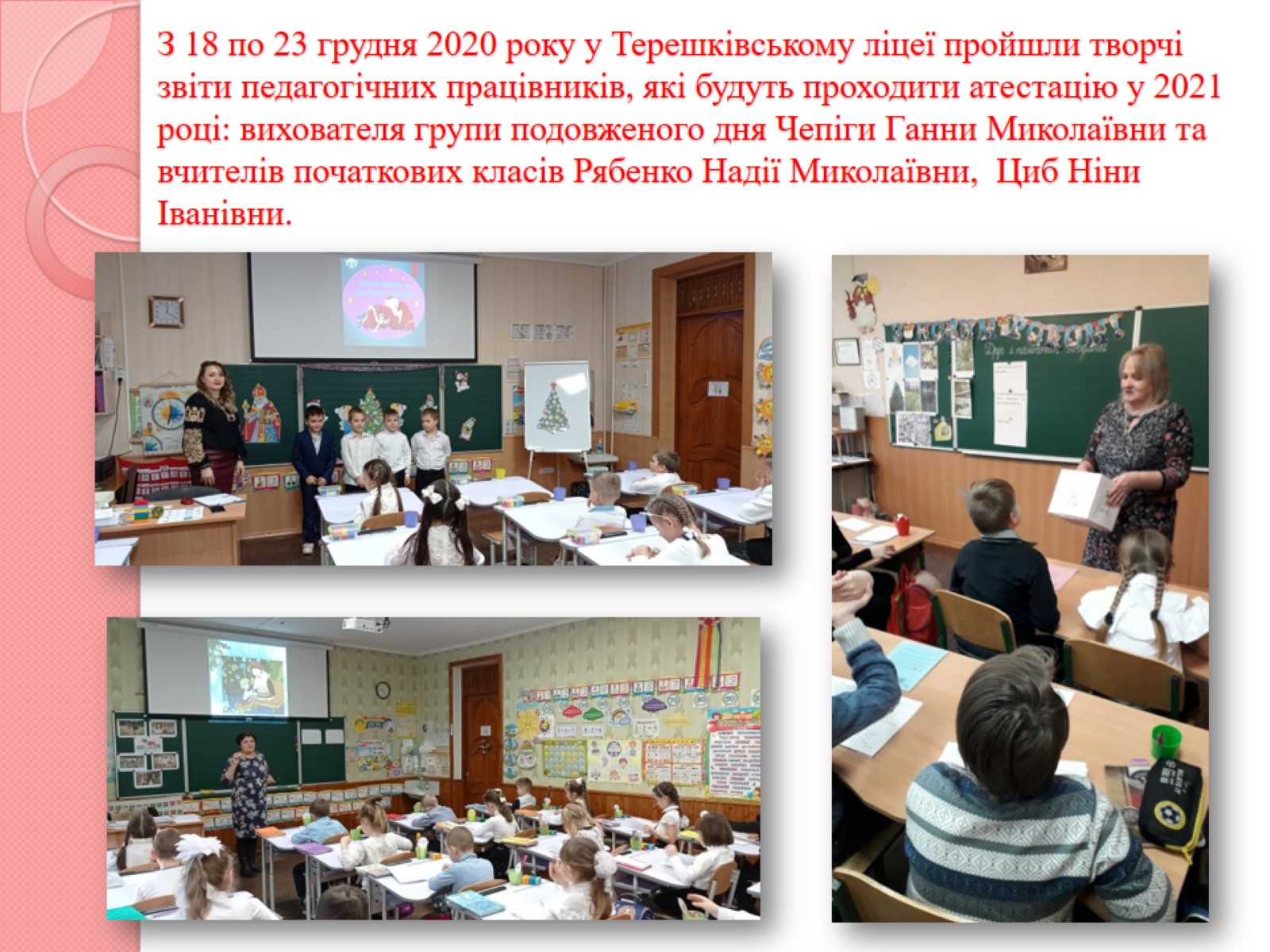 З 18 по 23 грудня 2020 року у Терешківському ліцеї пройшли творчі звіти педагогічних працівників, які будуть проходити атестацію у 2021 році: вихователя групи подовженого дня Чепіги Ганни Миколаївни та вчителів початкових класів Рябенко Надії Миколаївни,  Циб Ніни Іванівни.
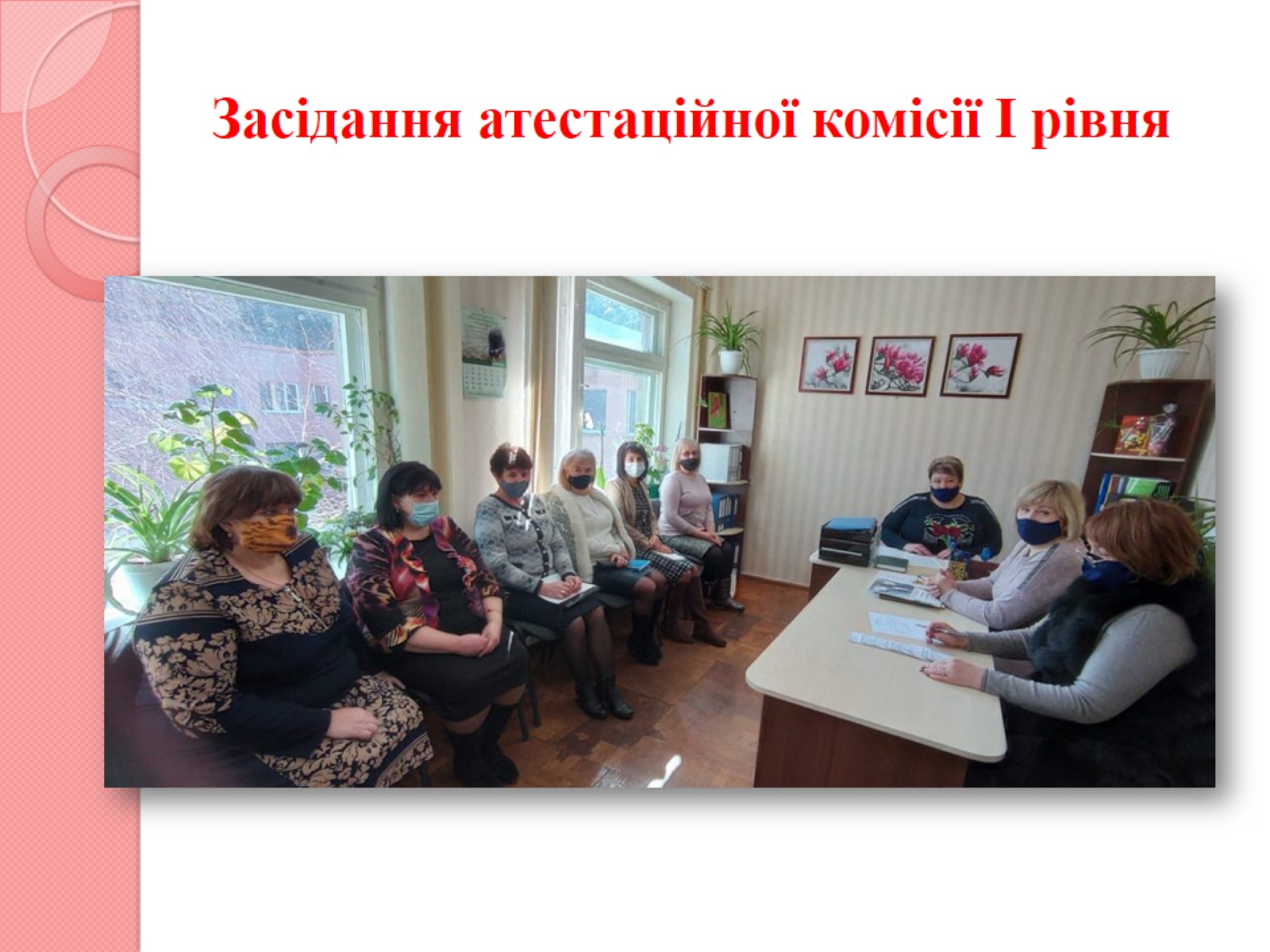 Засідання атестаційної комісії І рівня
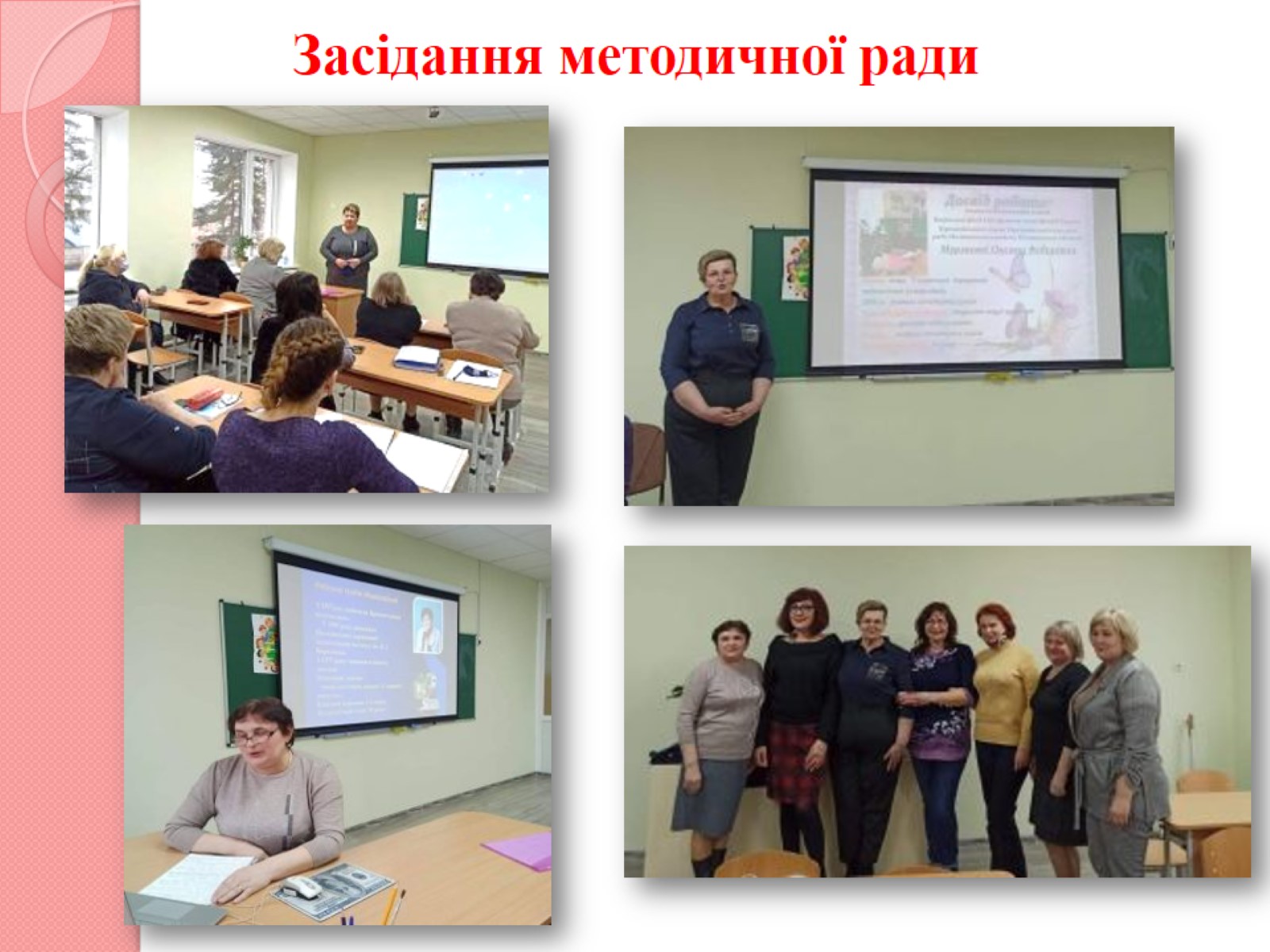 Засідання методичної ради
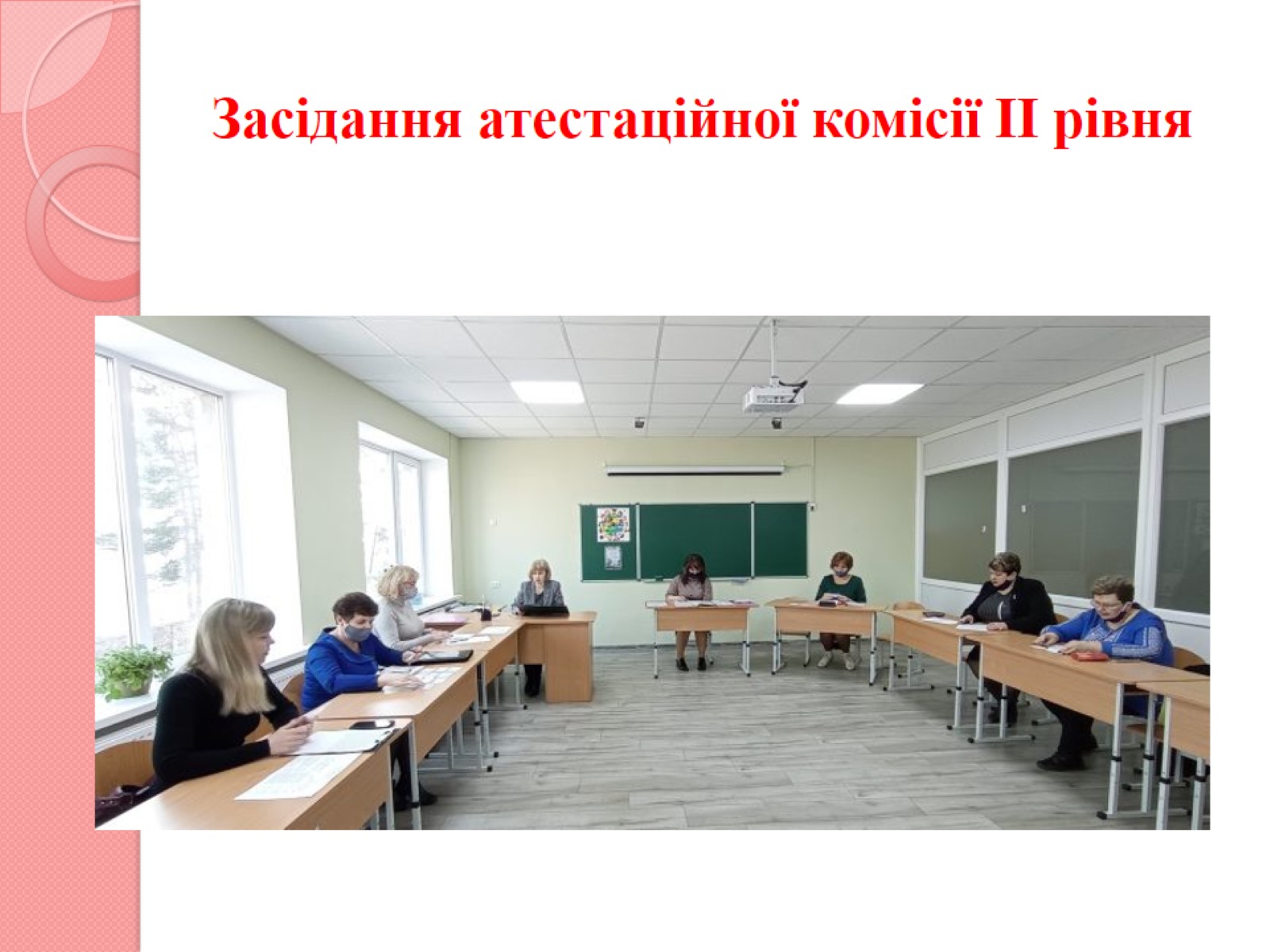 Засідання атестаційної комісії ІІ рівня
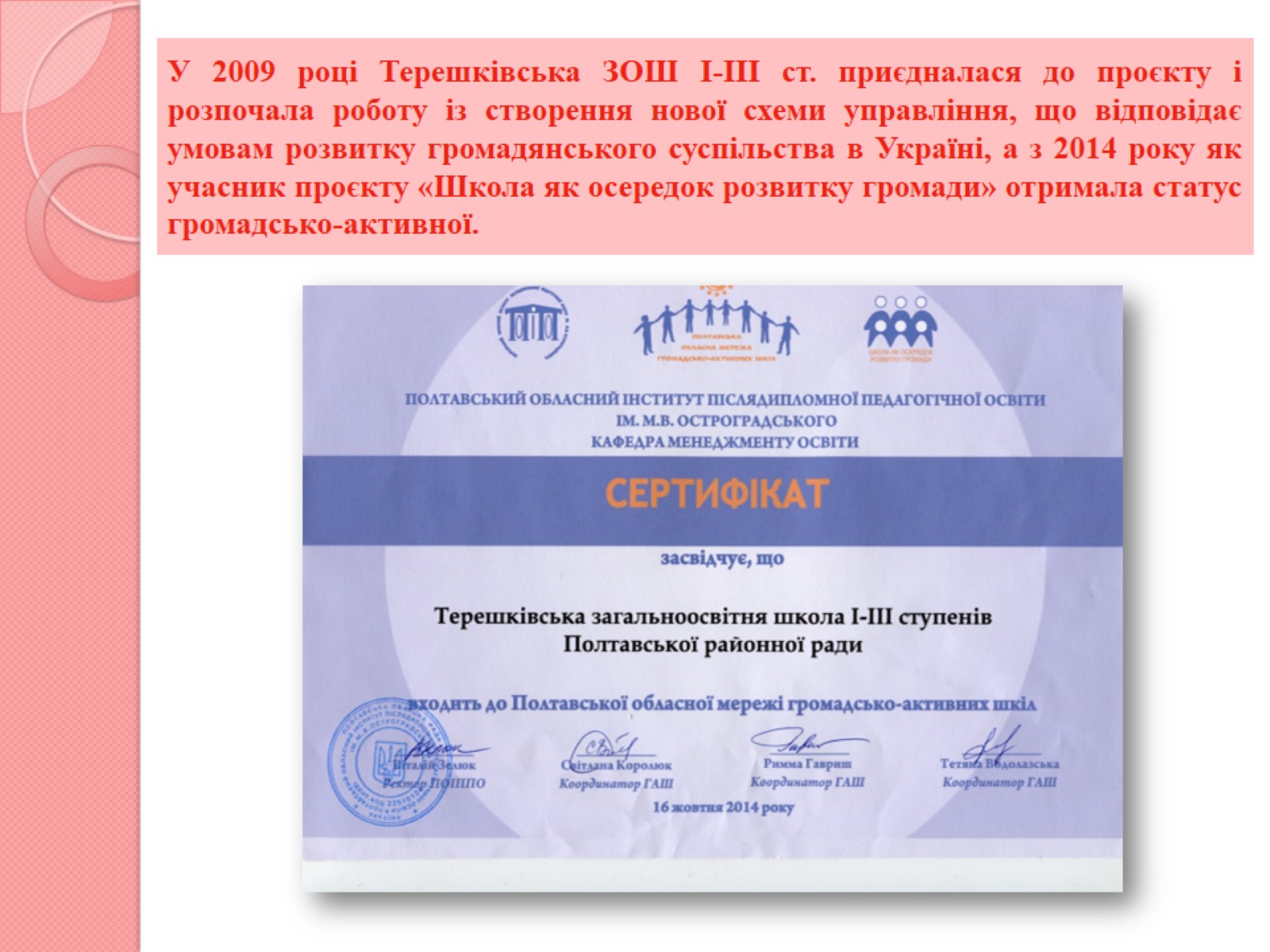 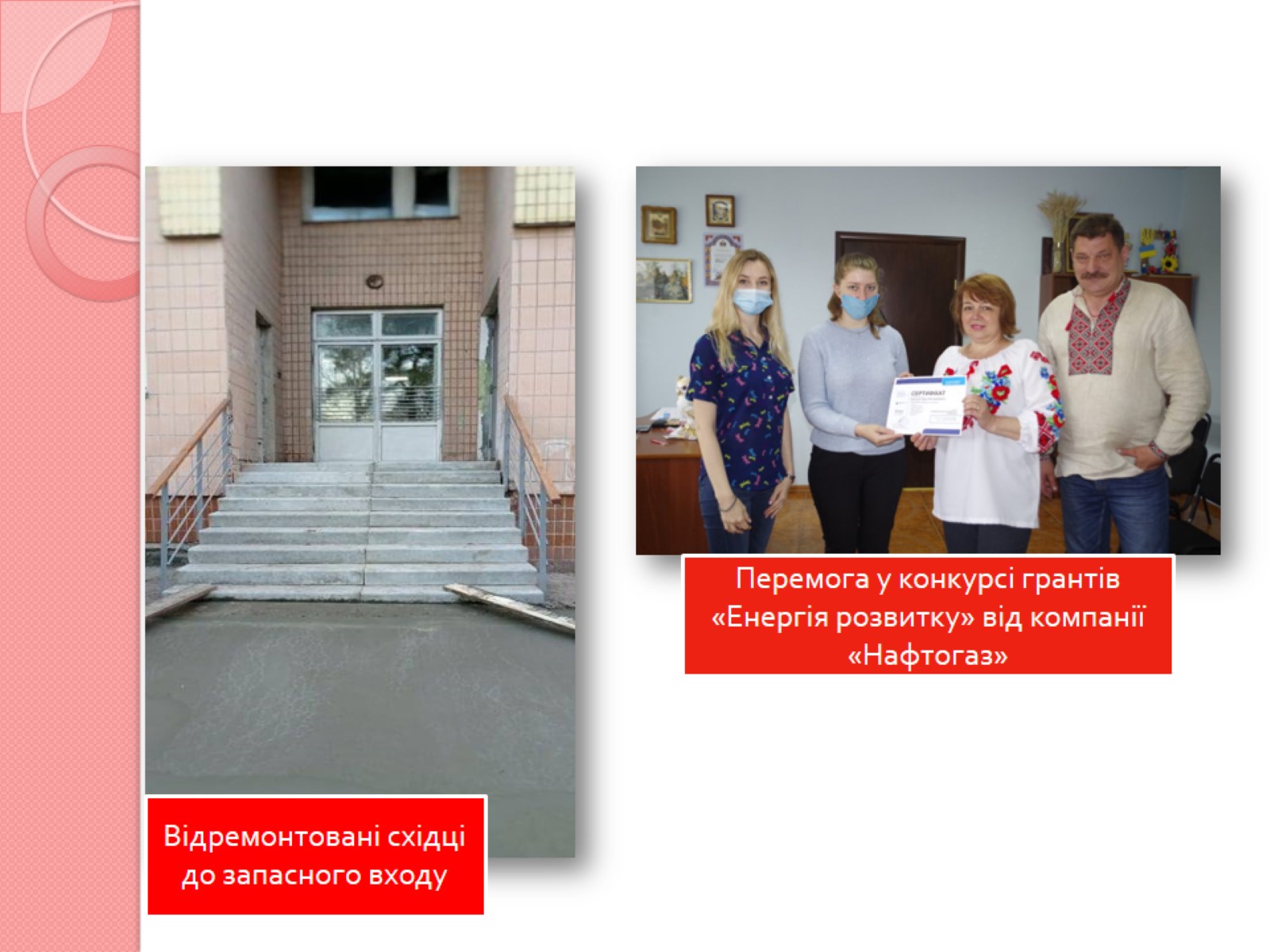 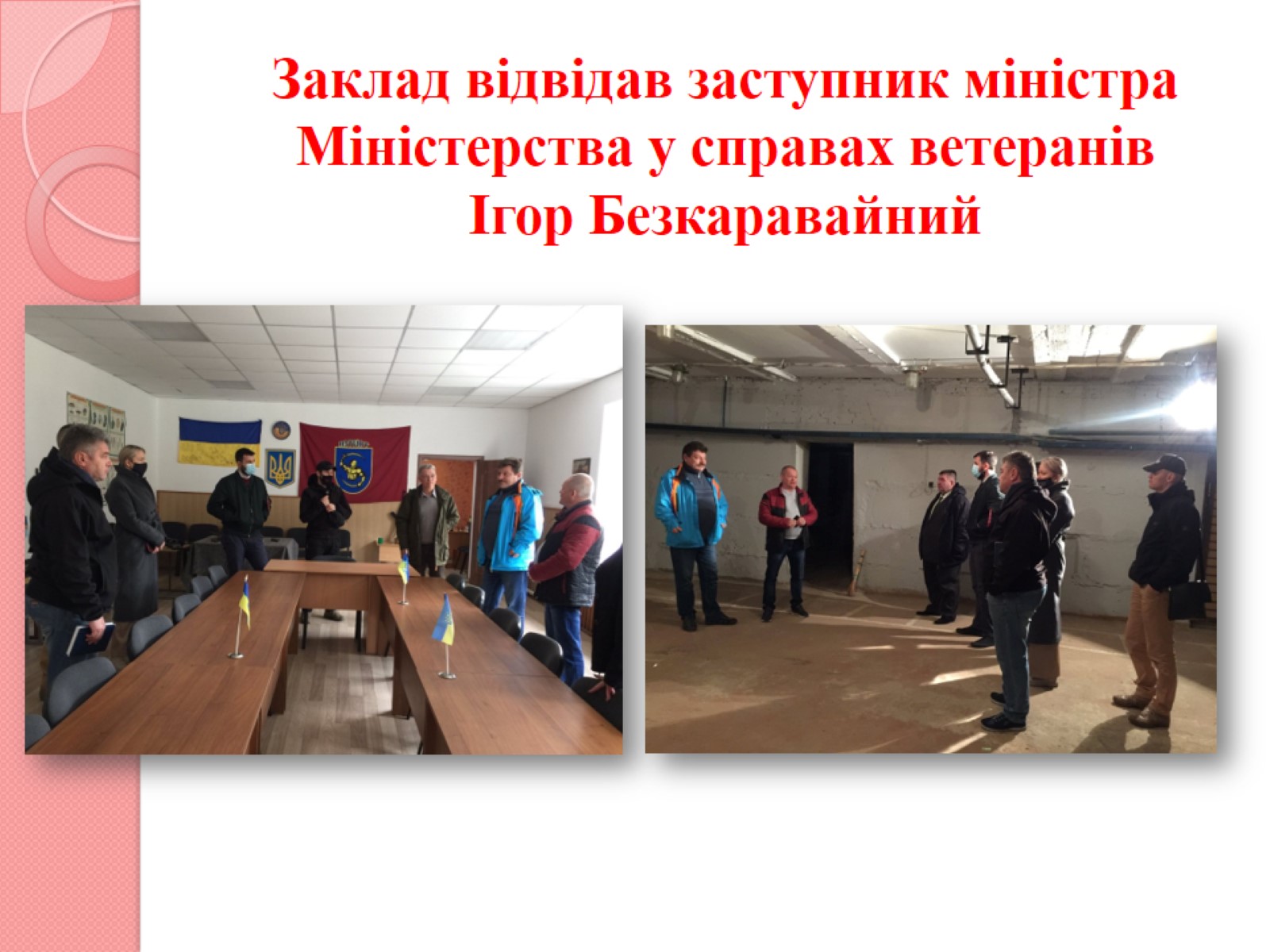 Заклад відвідав заступник міністра Міністерства у справах ветеранів Ігор Безкаравайний
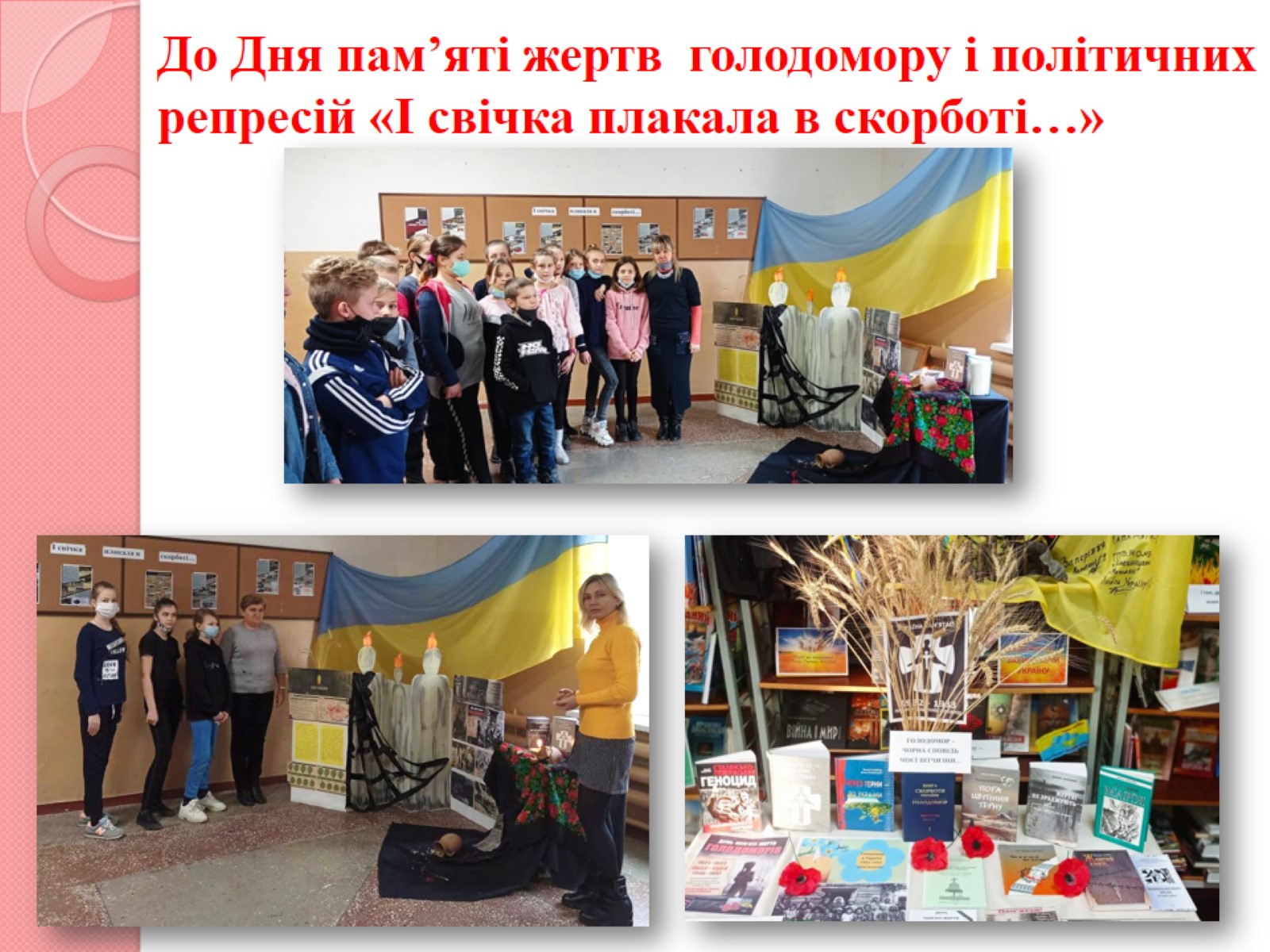 До Дня пам’яті жертв  голодомору і політичних репресій «І свічка плакала в скорботі…»
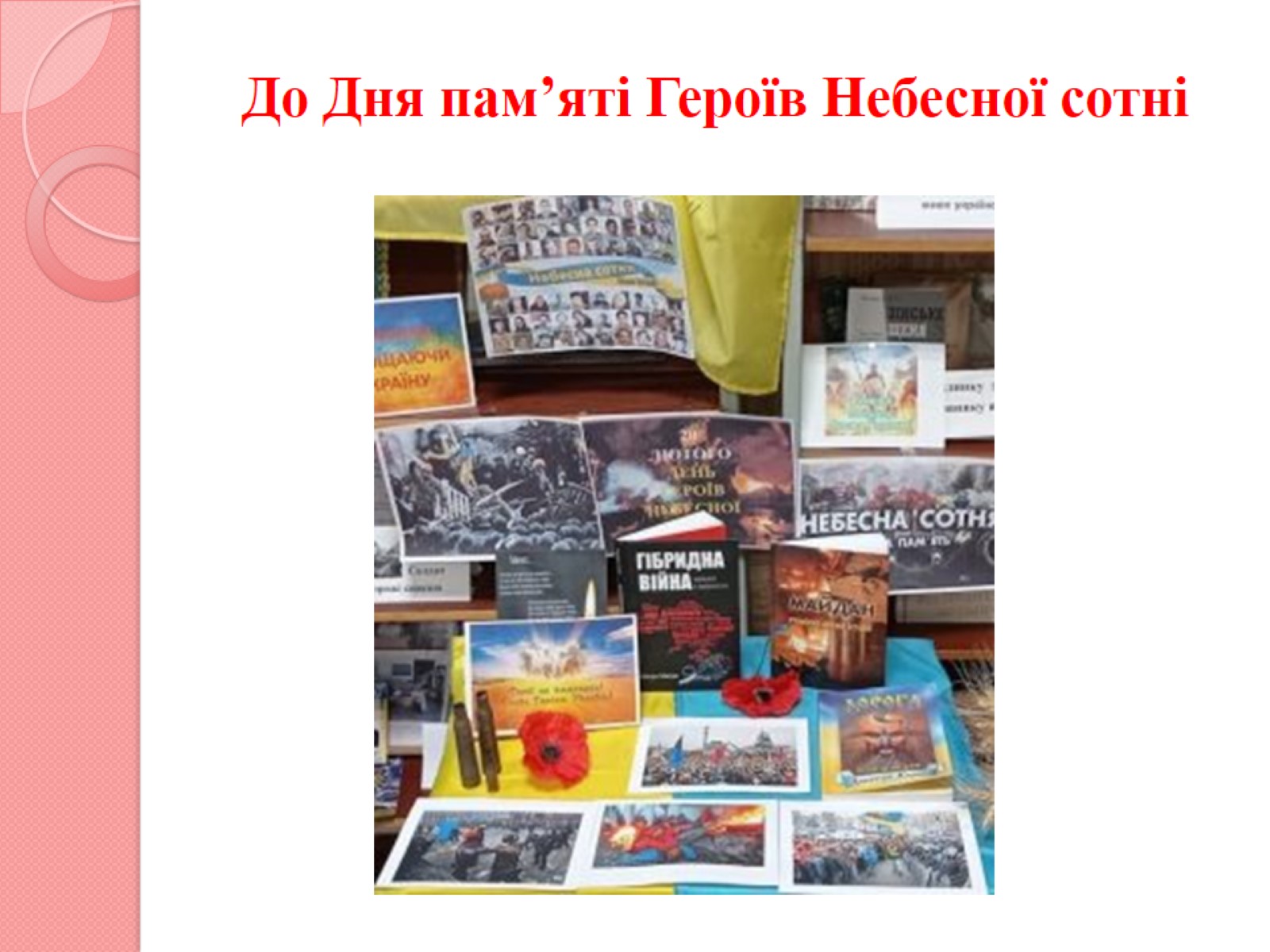 До Дня пам’яті Героїв Небесної сотні
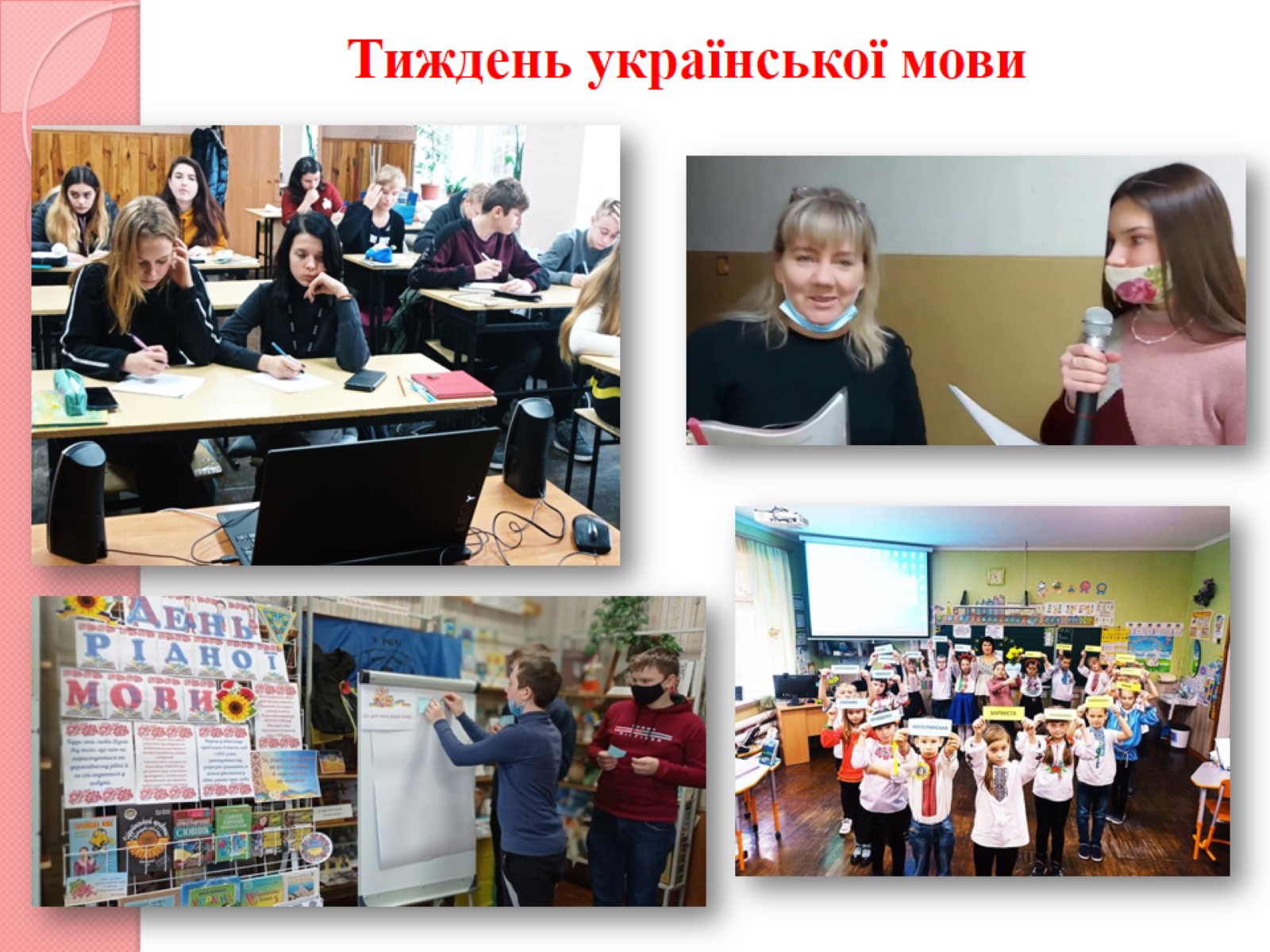 Тиждень української мови
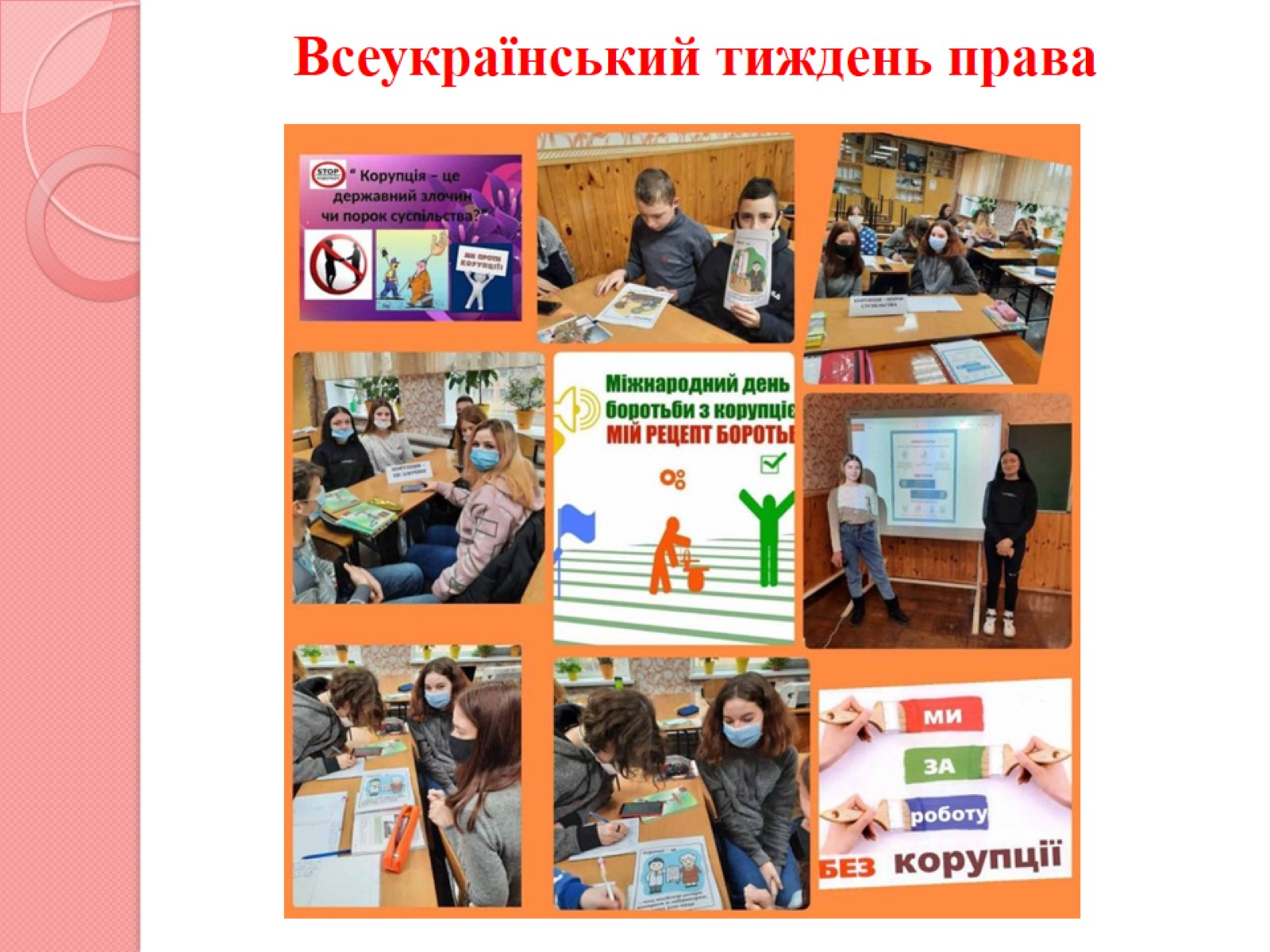 Всеукраїнський тиждень права
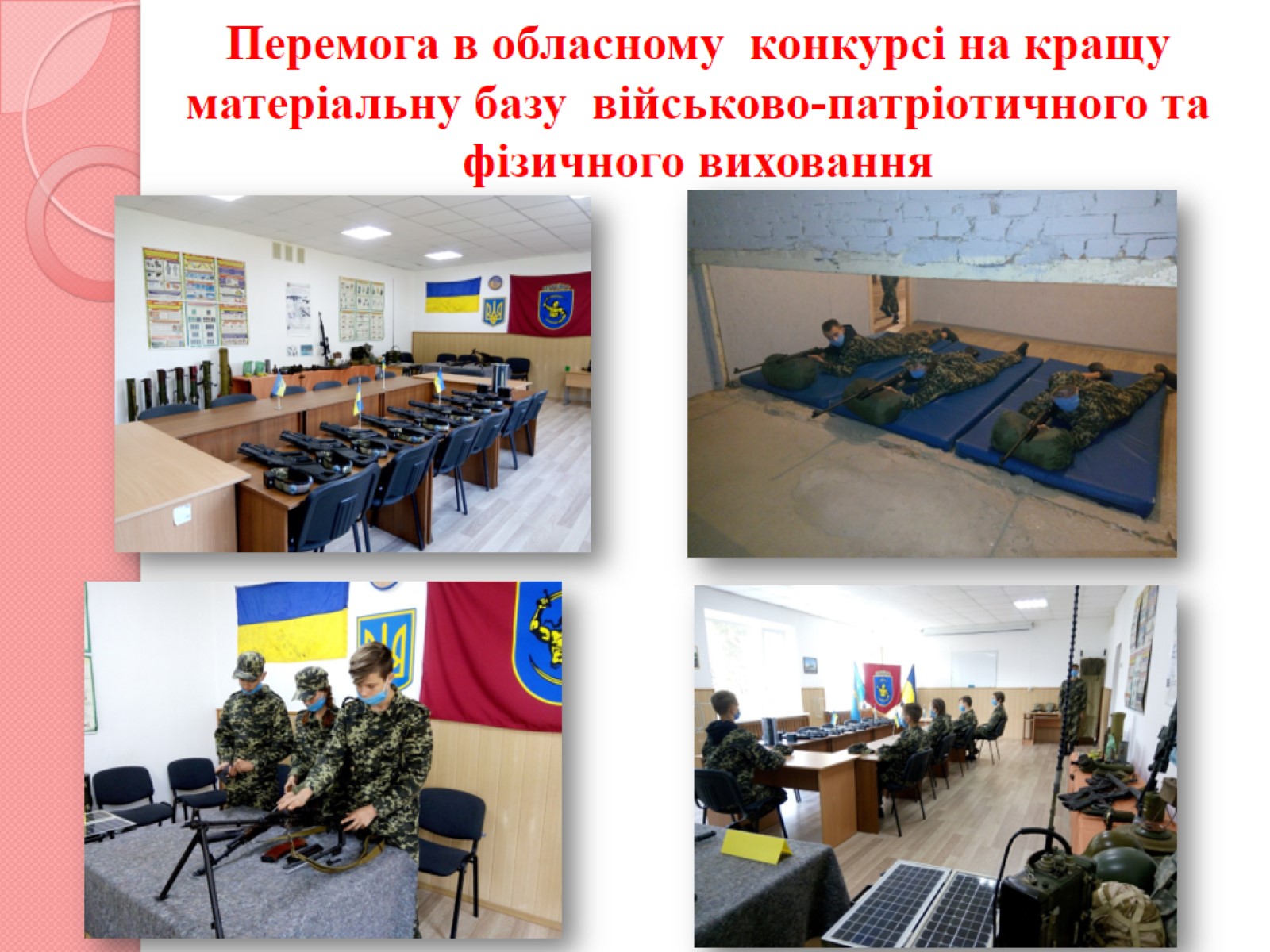 Перемога в обласному  конкурсі на кращу матеріальну базу  військово-патріотичного та фізичного виховання
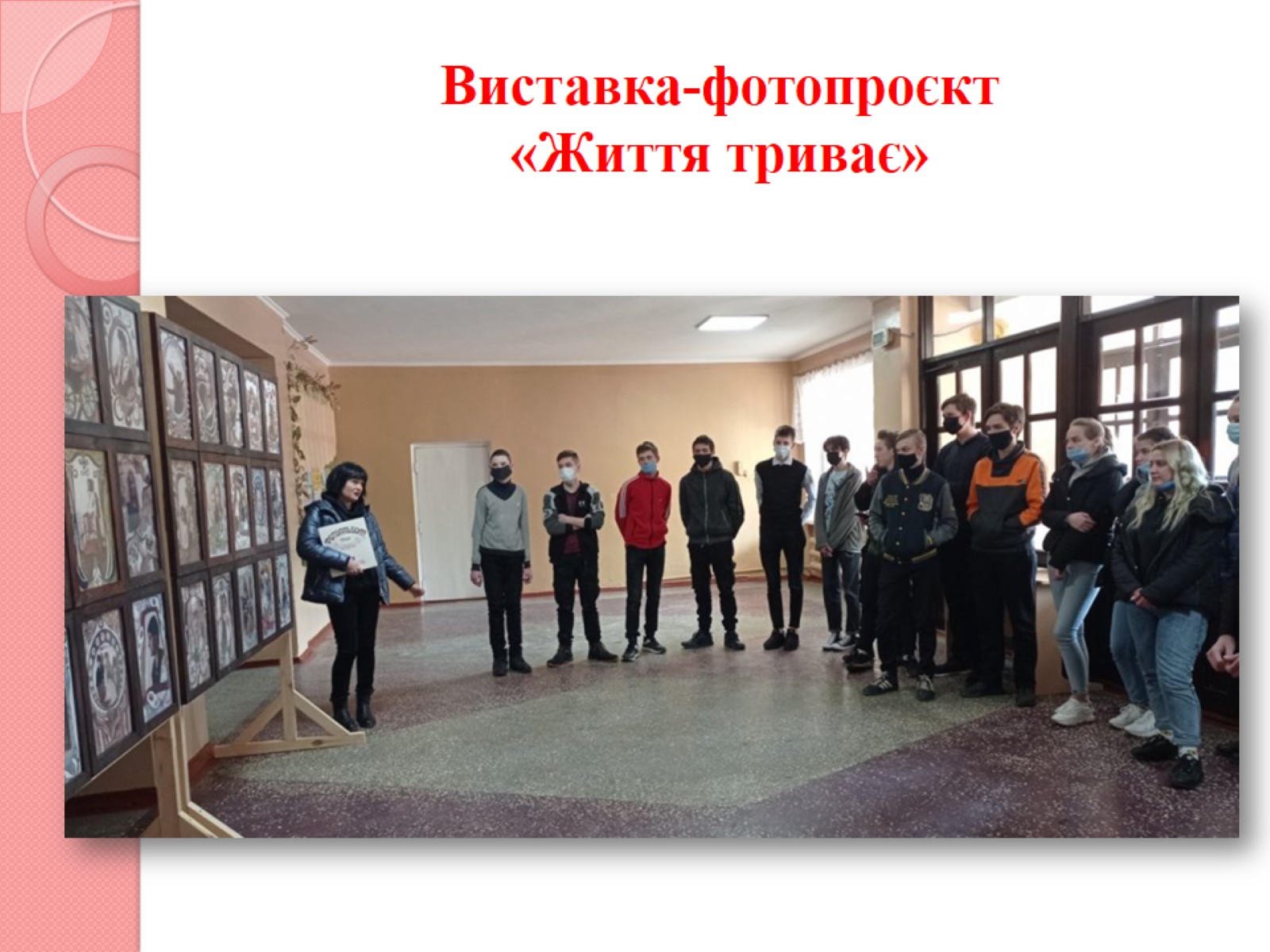 Виставка-фотопроєкт «Життя триває»
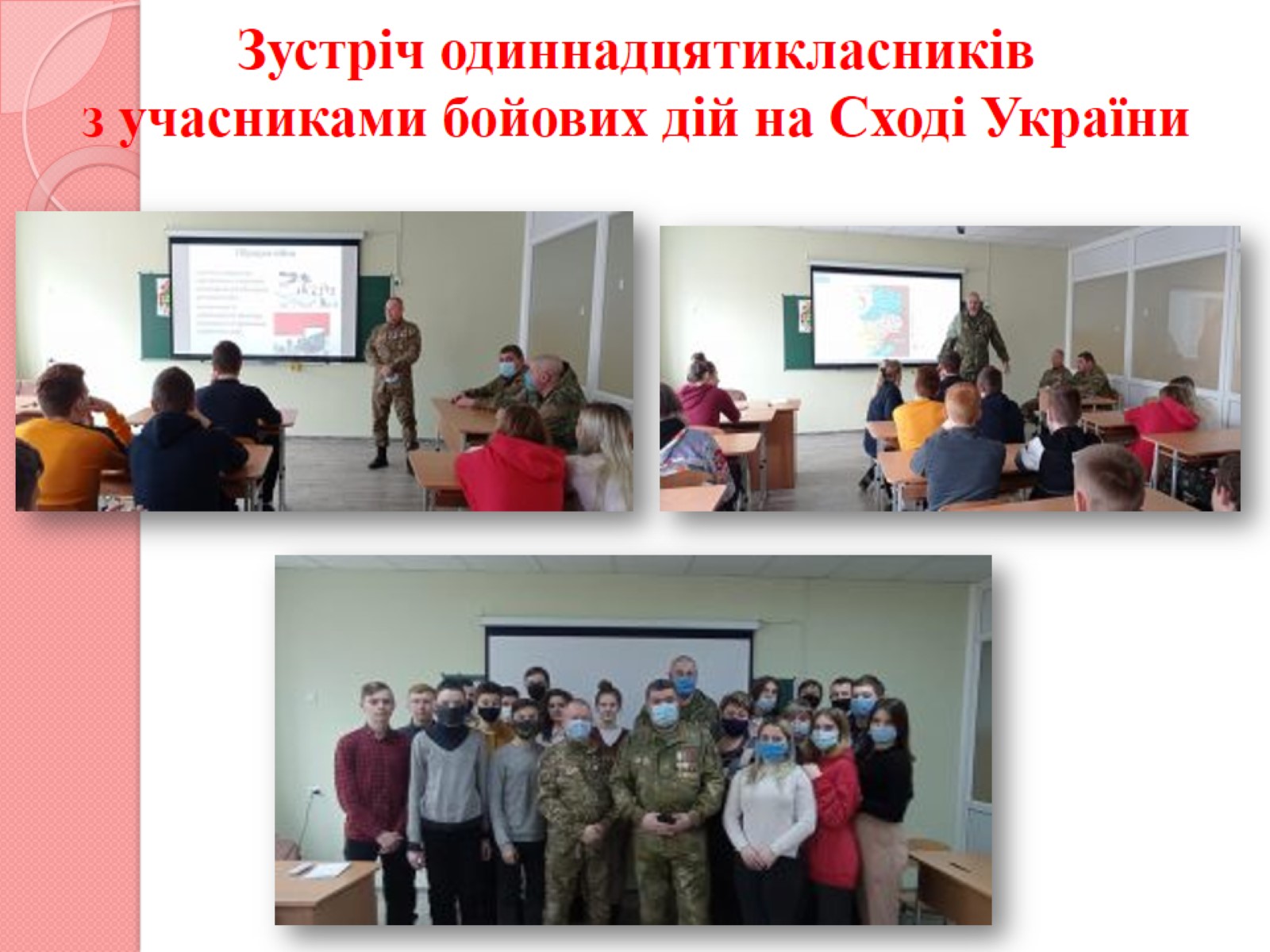 Зустріч одиннадцятикласників з учасниками бойових дій на Сході України
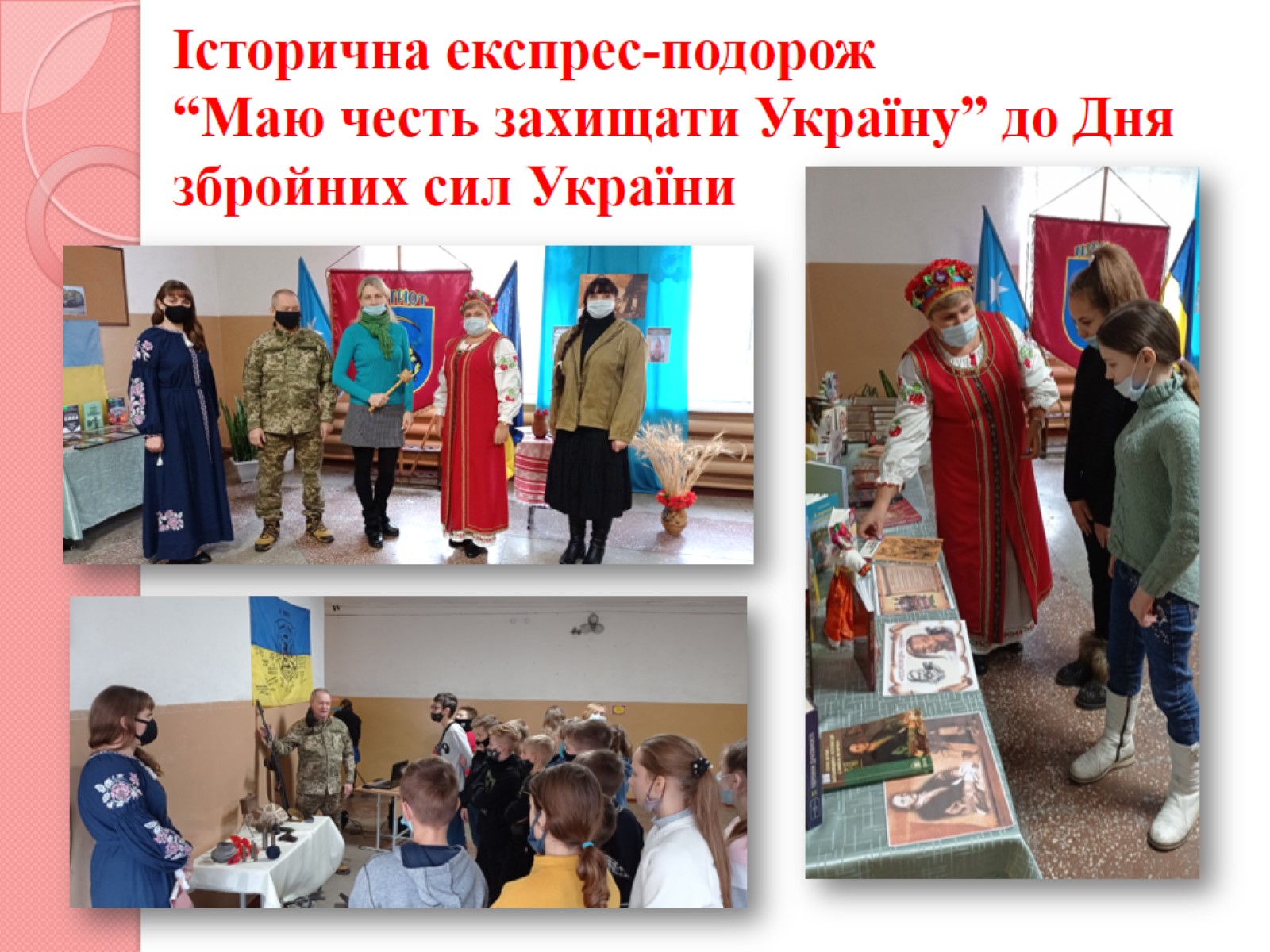 Історична експрес-подорож  “Маю честь захищати Україну” до Дня збройних сил України
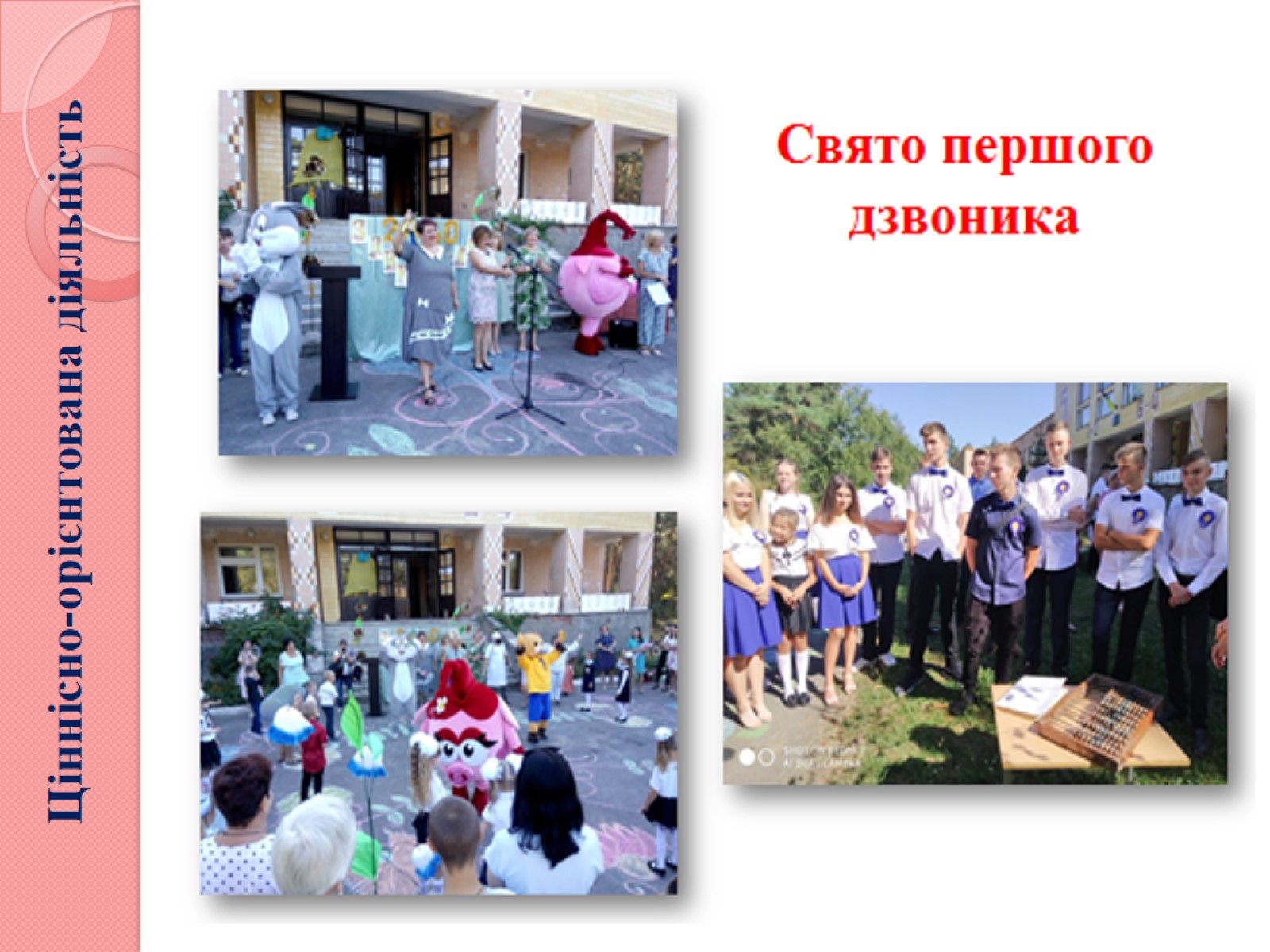 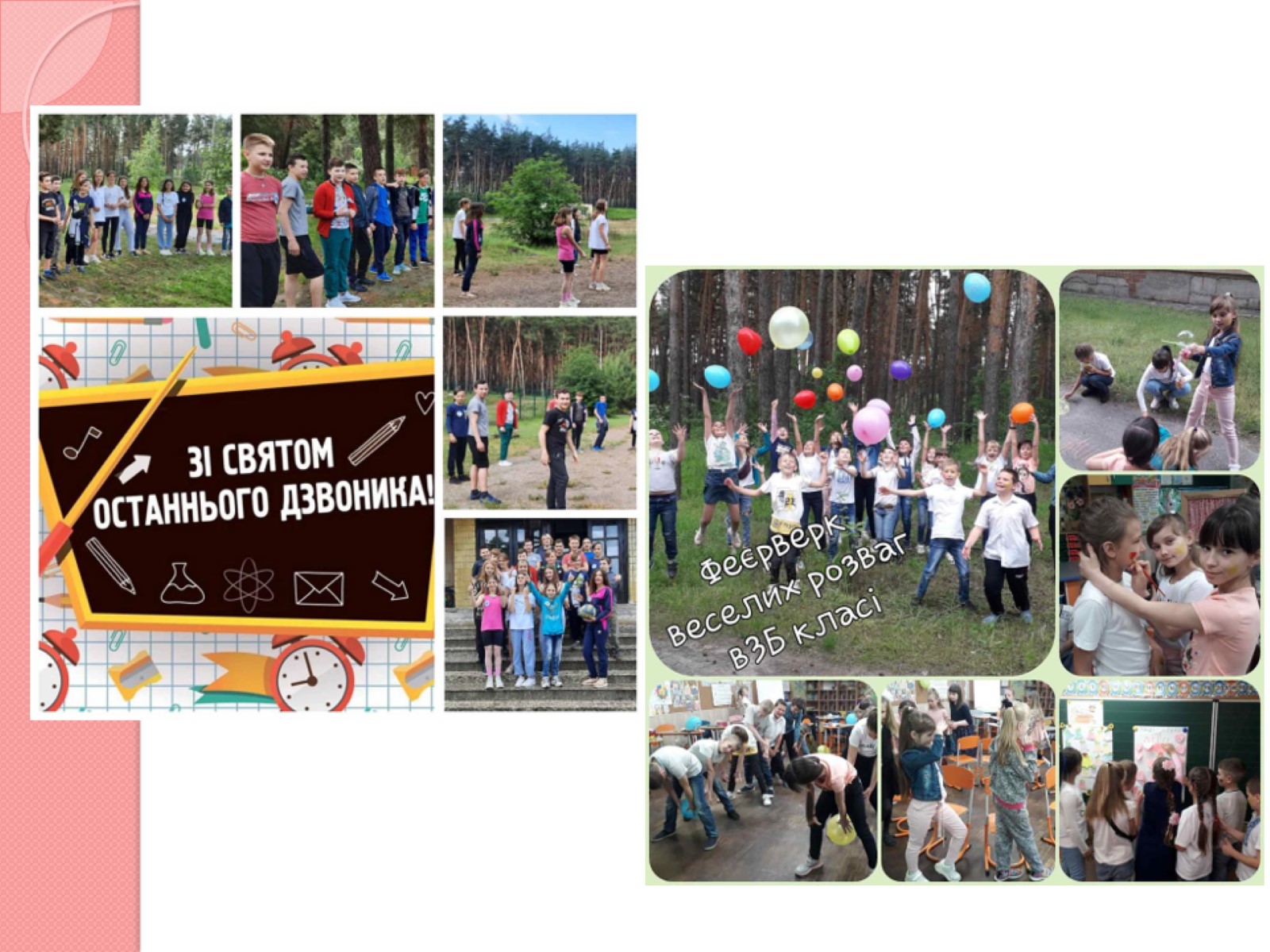 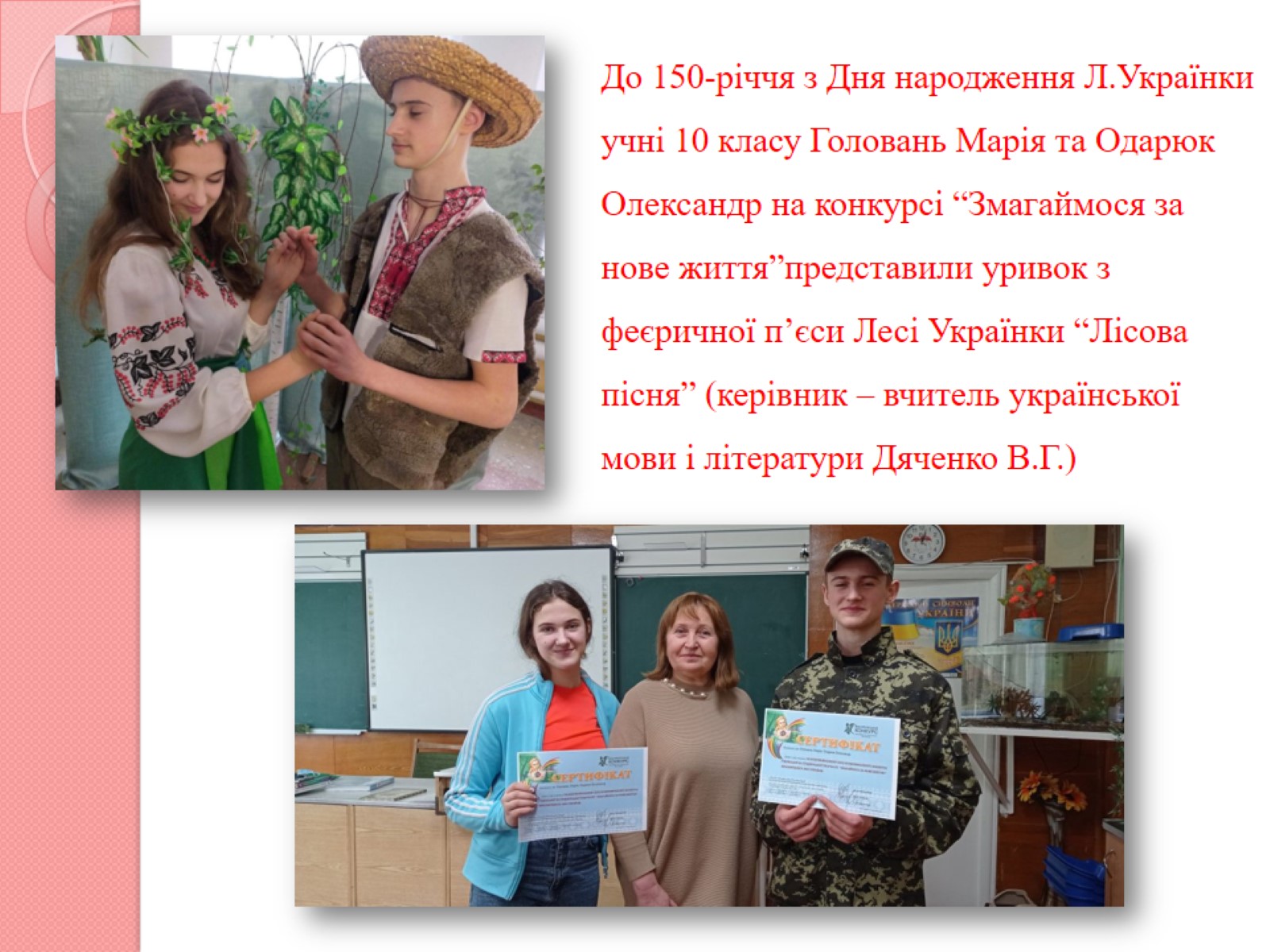 До 150-річчя з Дня народження Л.Українки учні 10 класу Головань Марія та Одарюк Олександр на конкурсі “Змагаймося за нове життя”представили уривок з феєричної п’єси Лесі Українки “Лісова пісня” (керівник – вчитель української мови і літератури Дяченко В.Г.)
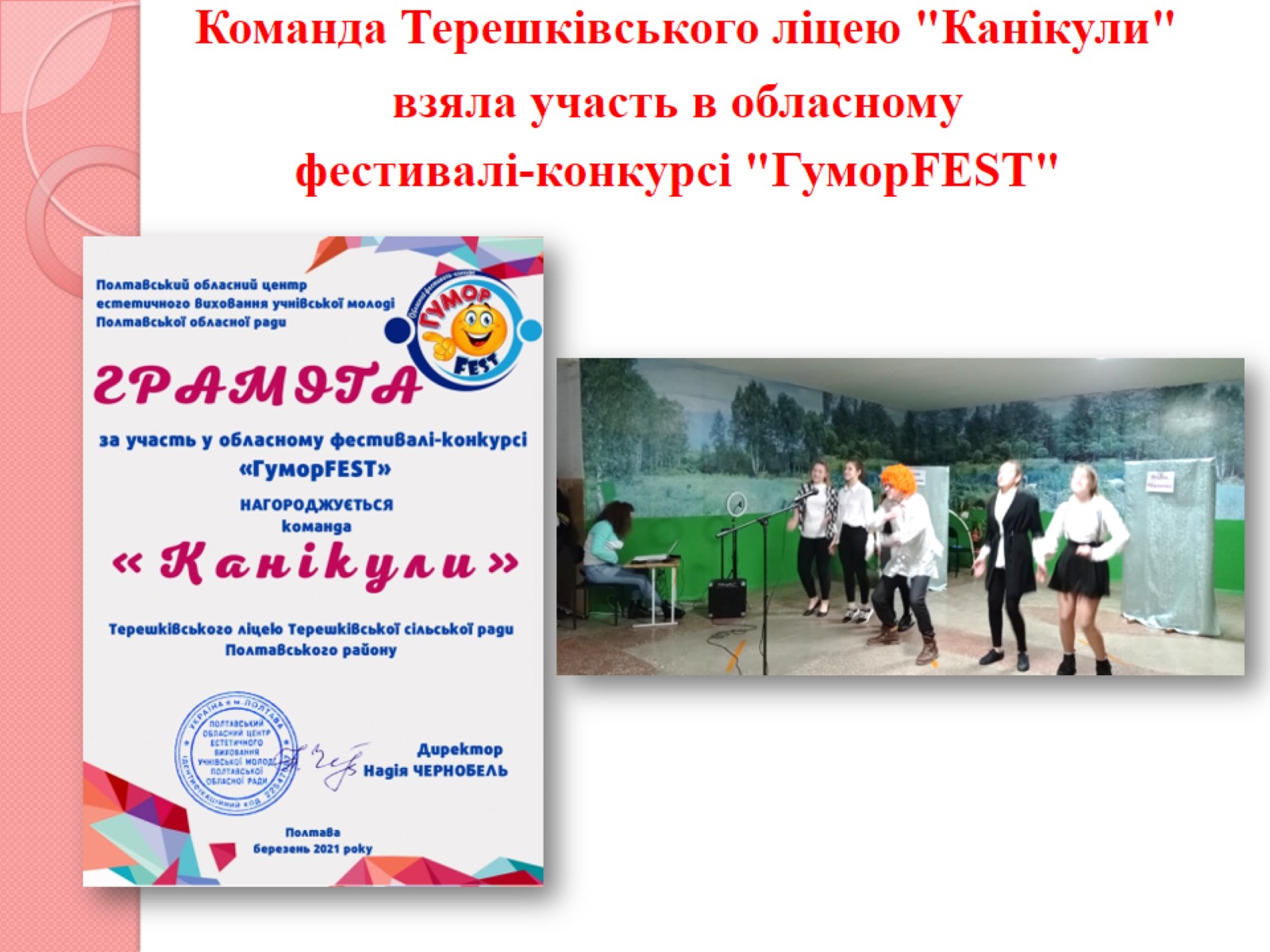 Команда Терешківського ліцею "Канікули" взяла участь в обласному фестивалі-конкурсі "ГуморFEST"
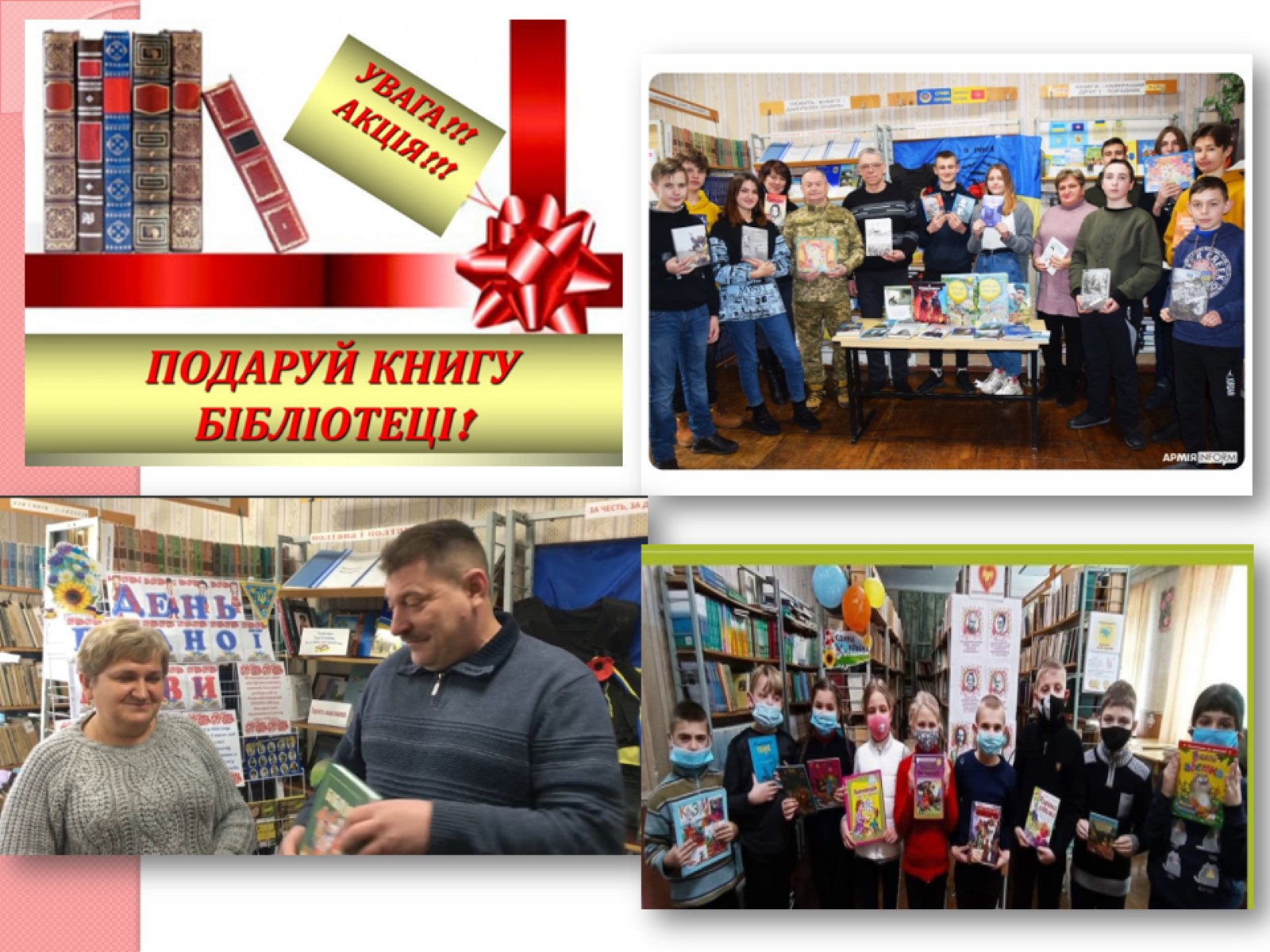 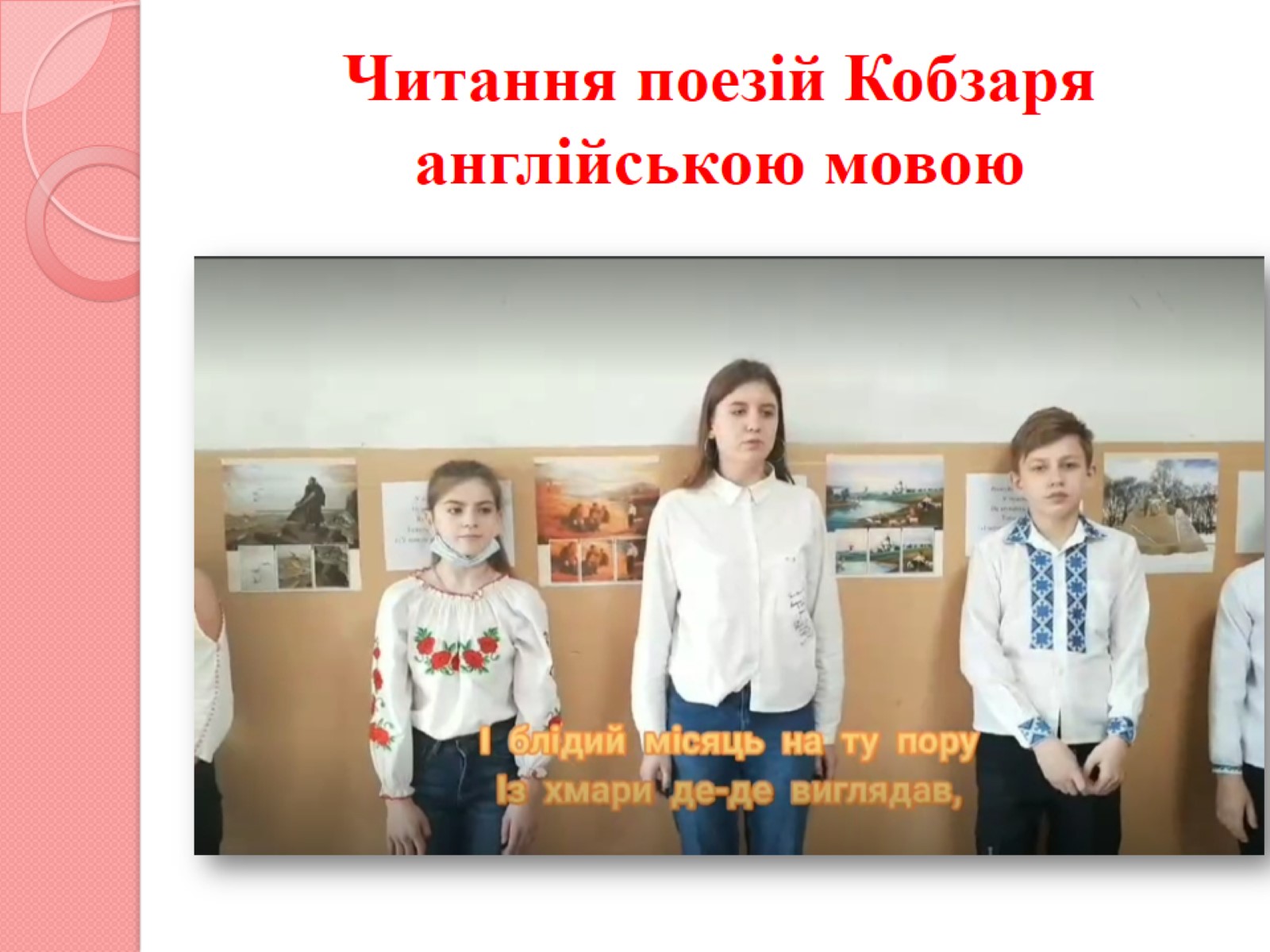 Читання поезій Кобзаря англійською мовою
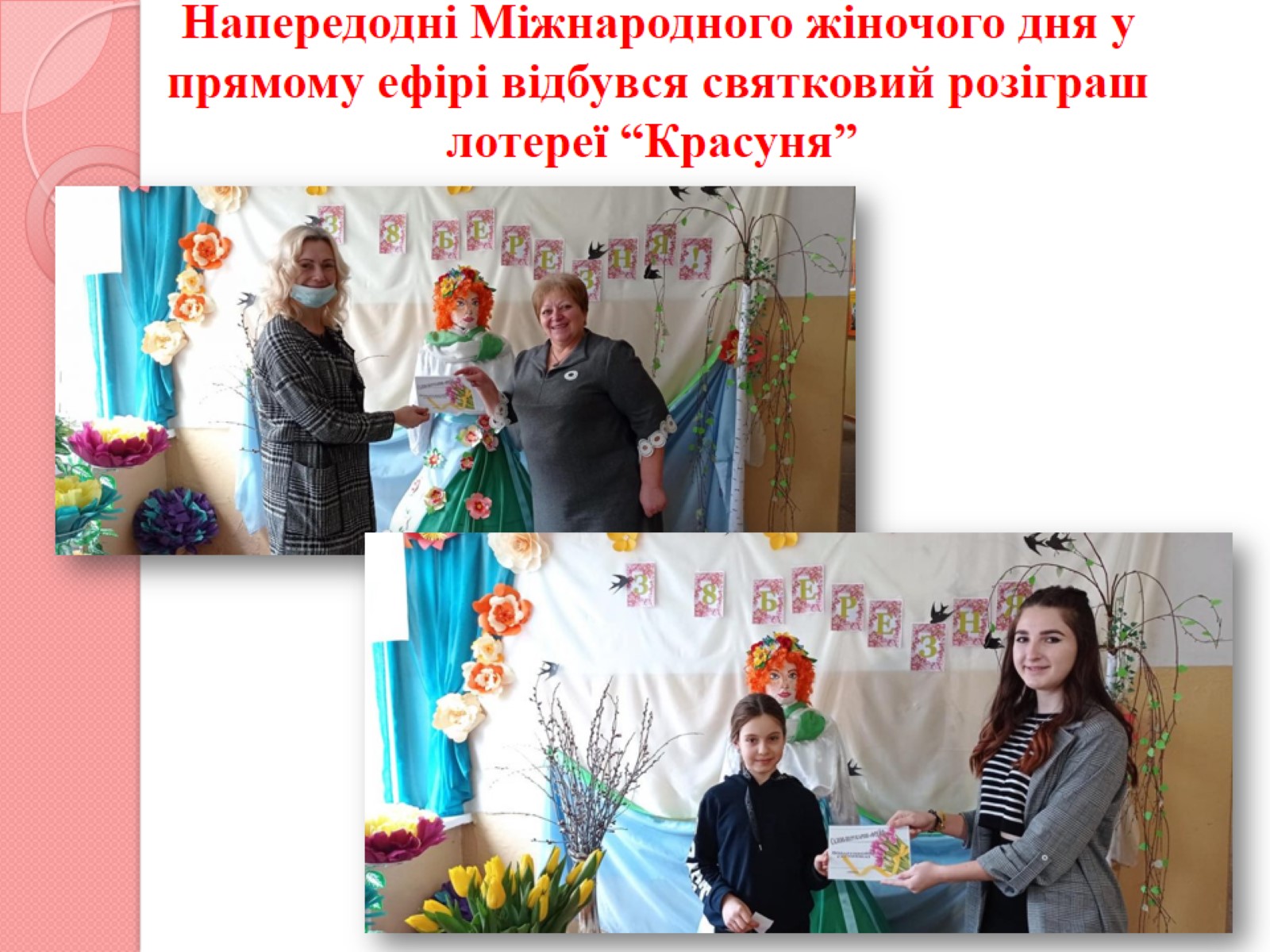 Напередодні Міжнародного жіночого дня у прямому ефірі відбувся святковий розіграш лотереї “Красуня”
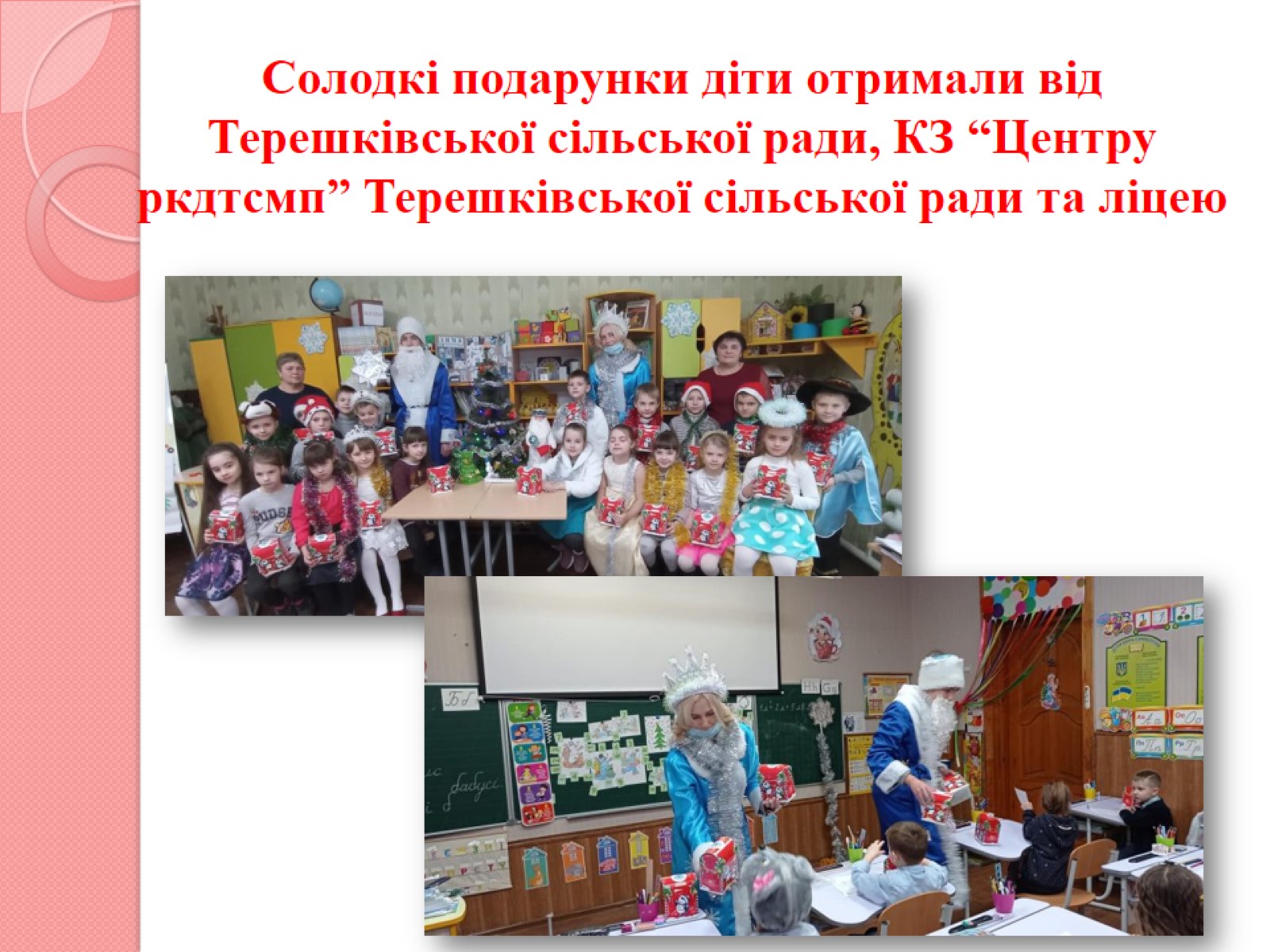 Солодкі подарунки діти отримали від Терешківської сільської ради, КЗ “Центру ркдтсмп” Терешківської сільської ради та ліцею
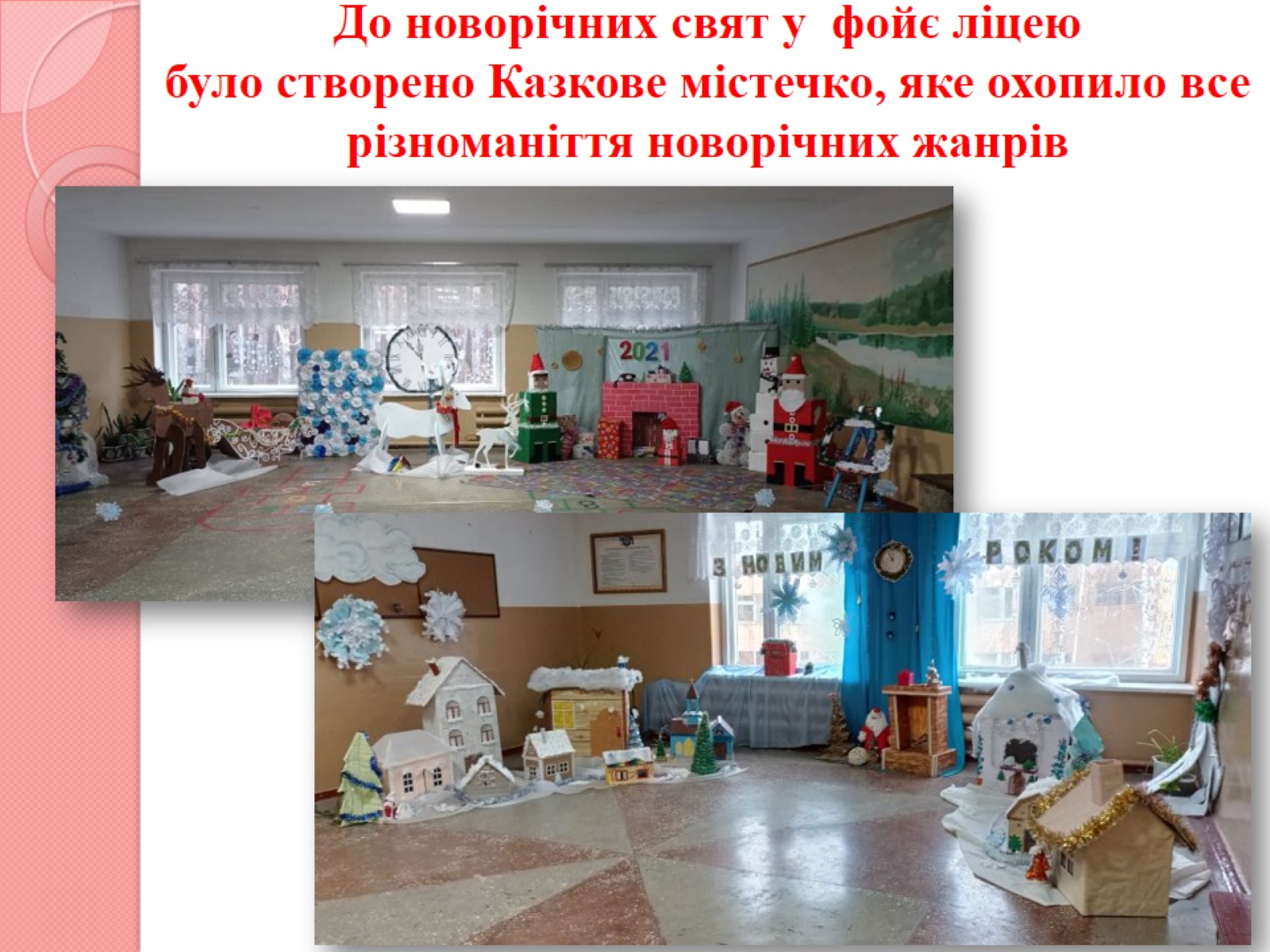 До новорічних свят у  фойє ліцею було створено Казкове містечко, яке охопило все різноманіття новорічних жанрів
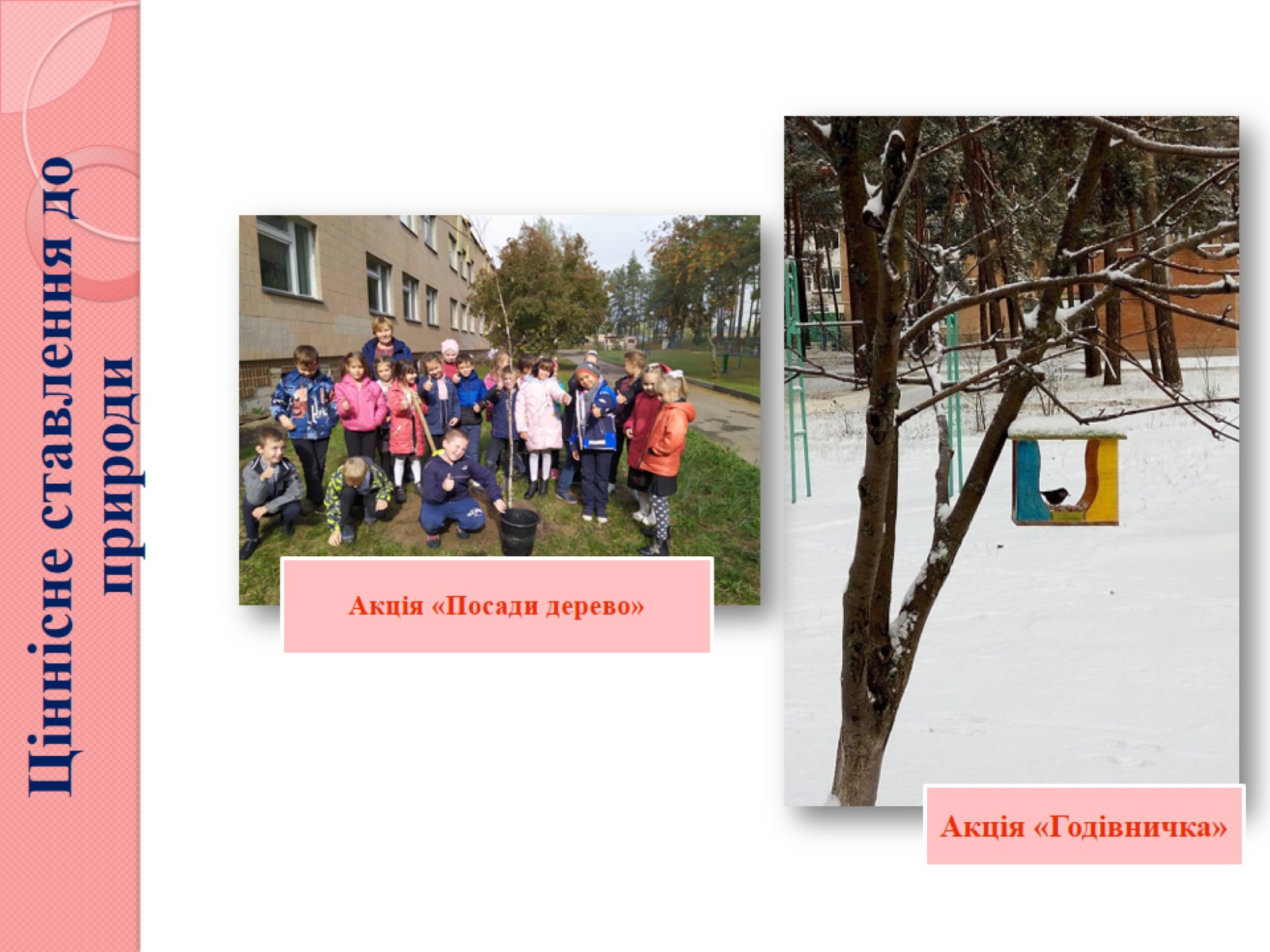 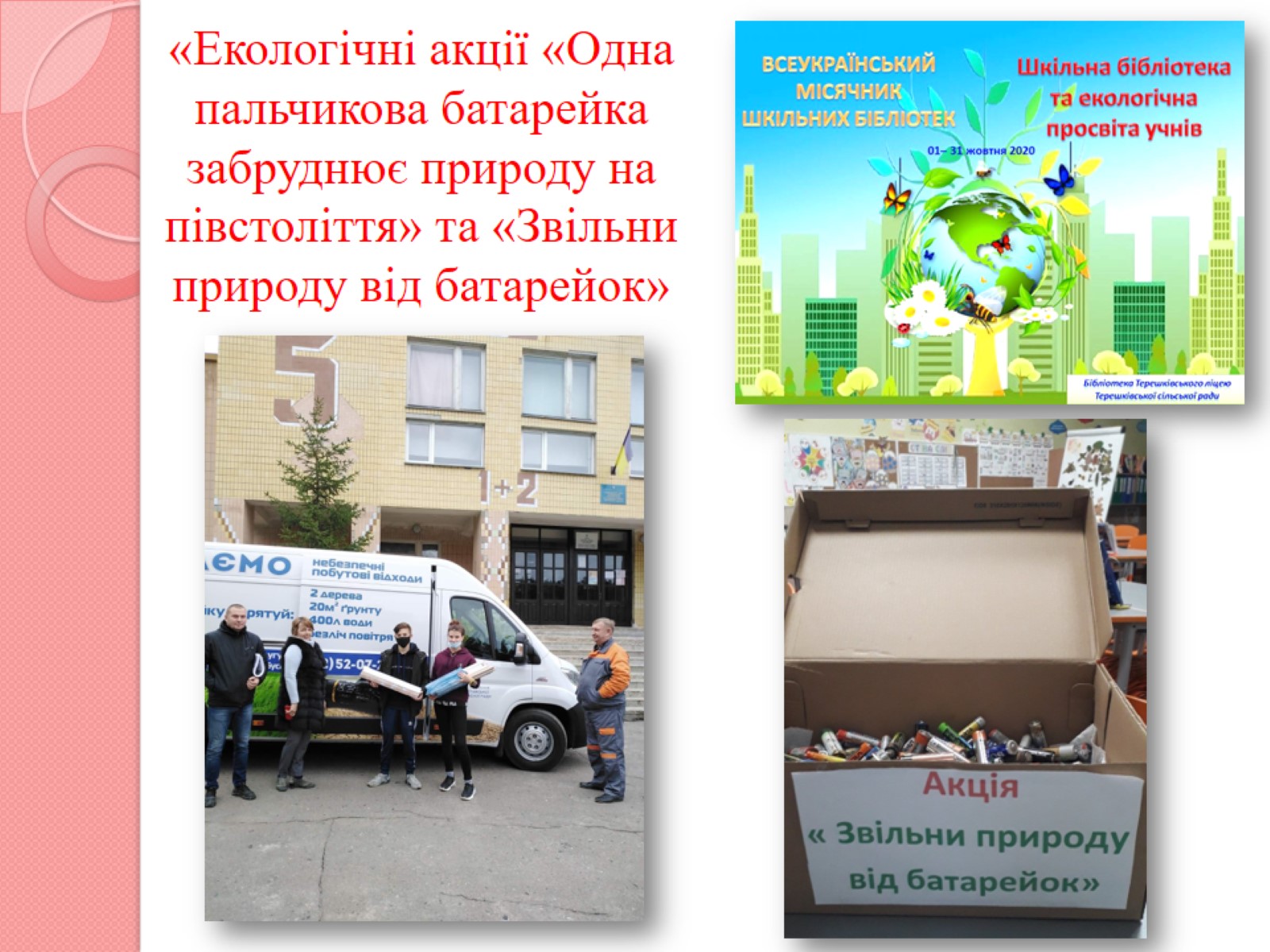 «Екологічні акції «Одна пальчикова батарейка забруднює природу на півстоліття» та «Звільни природу від батарейок»
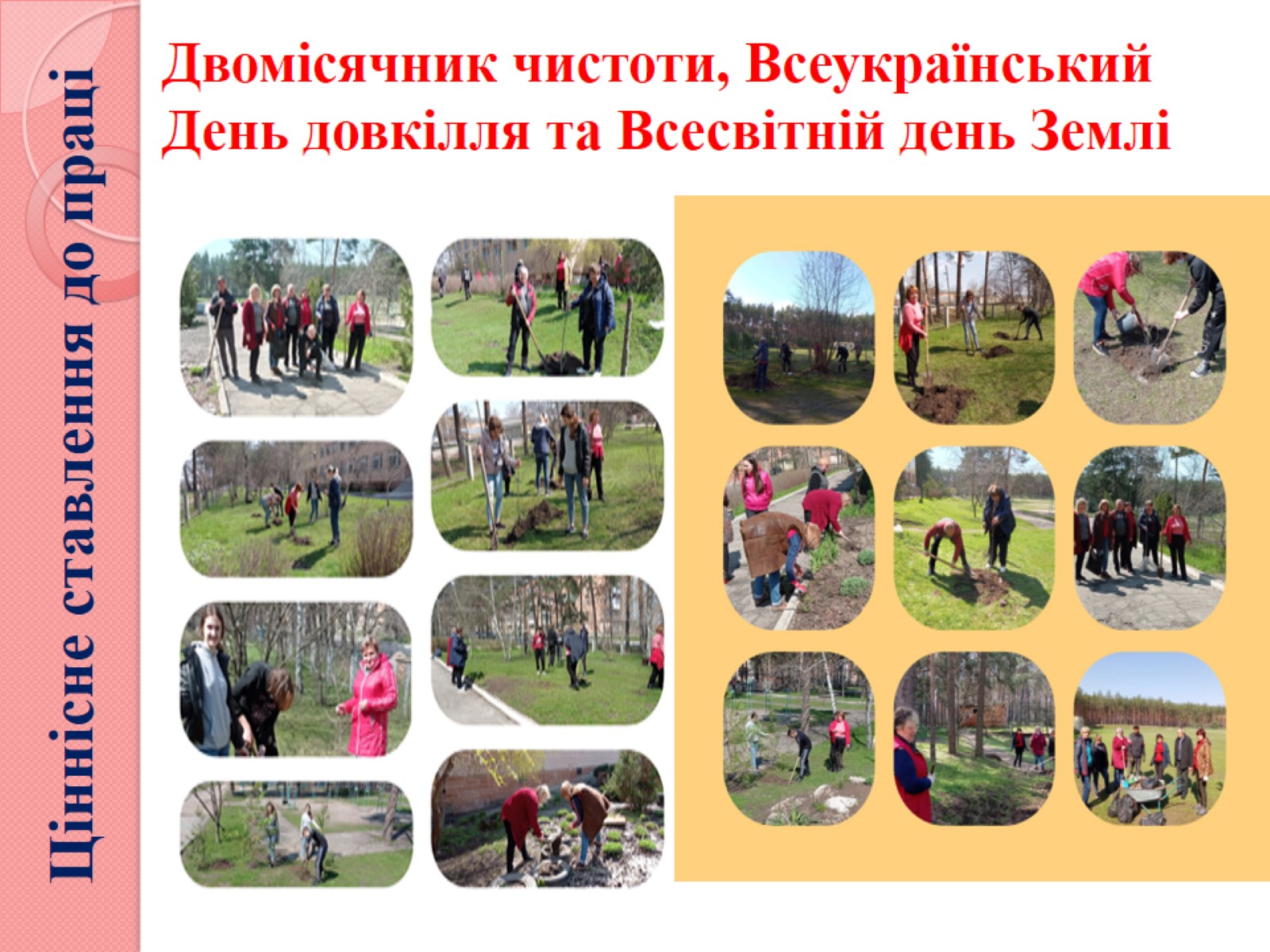 Ціннісне ставлення до праці
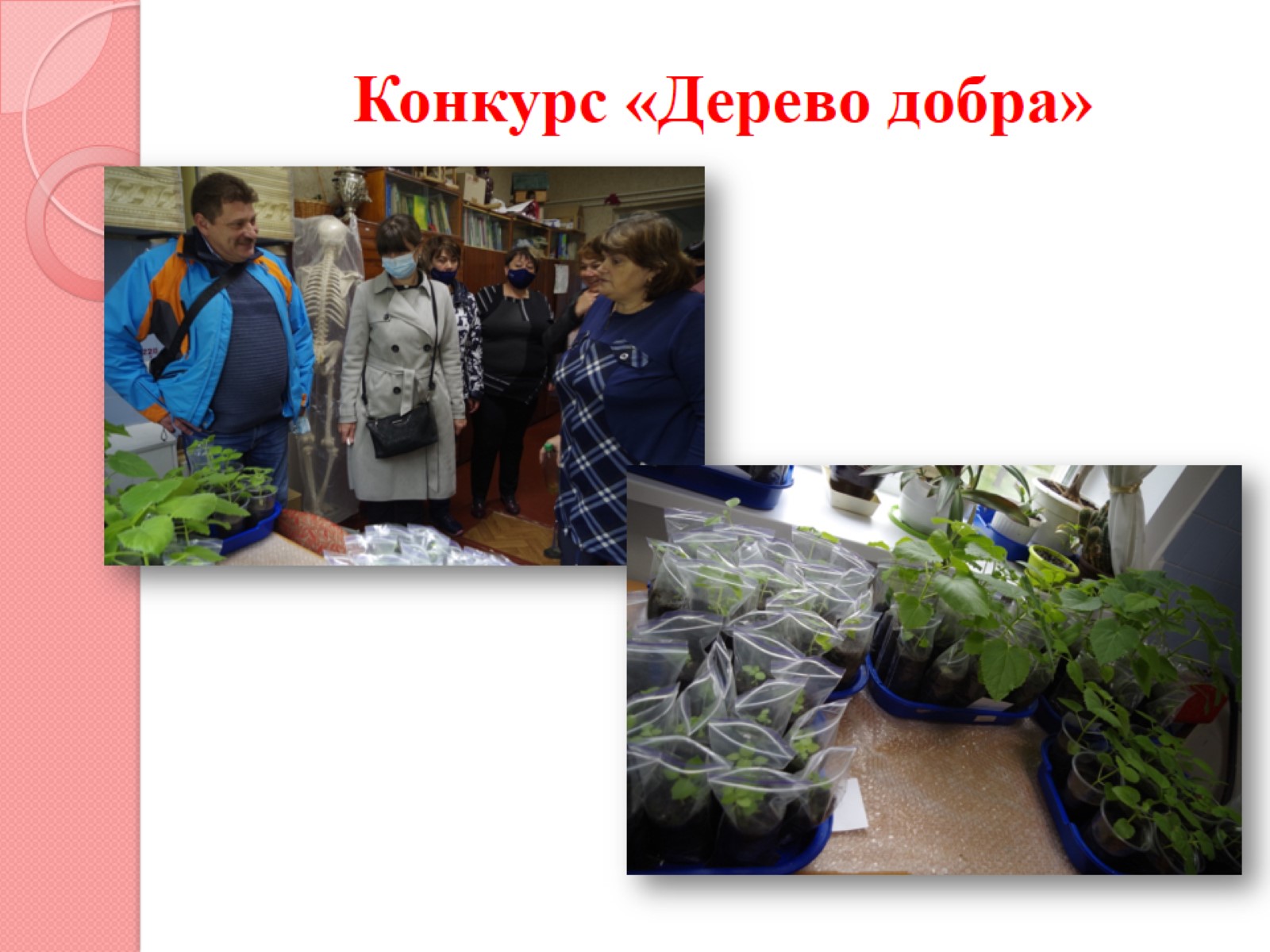 Конкурс «Дерево добра»
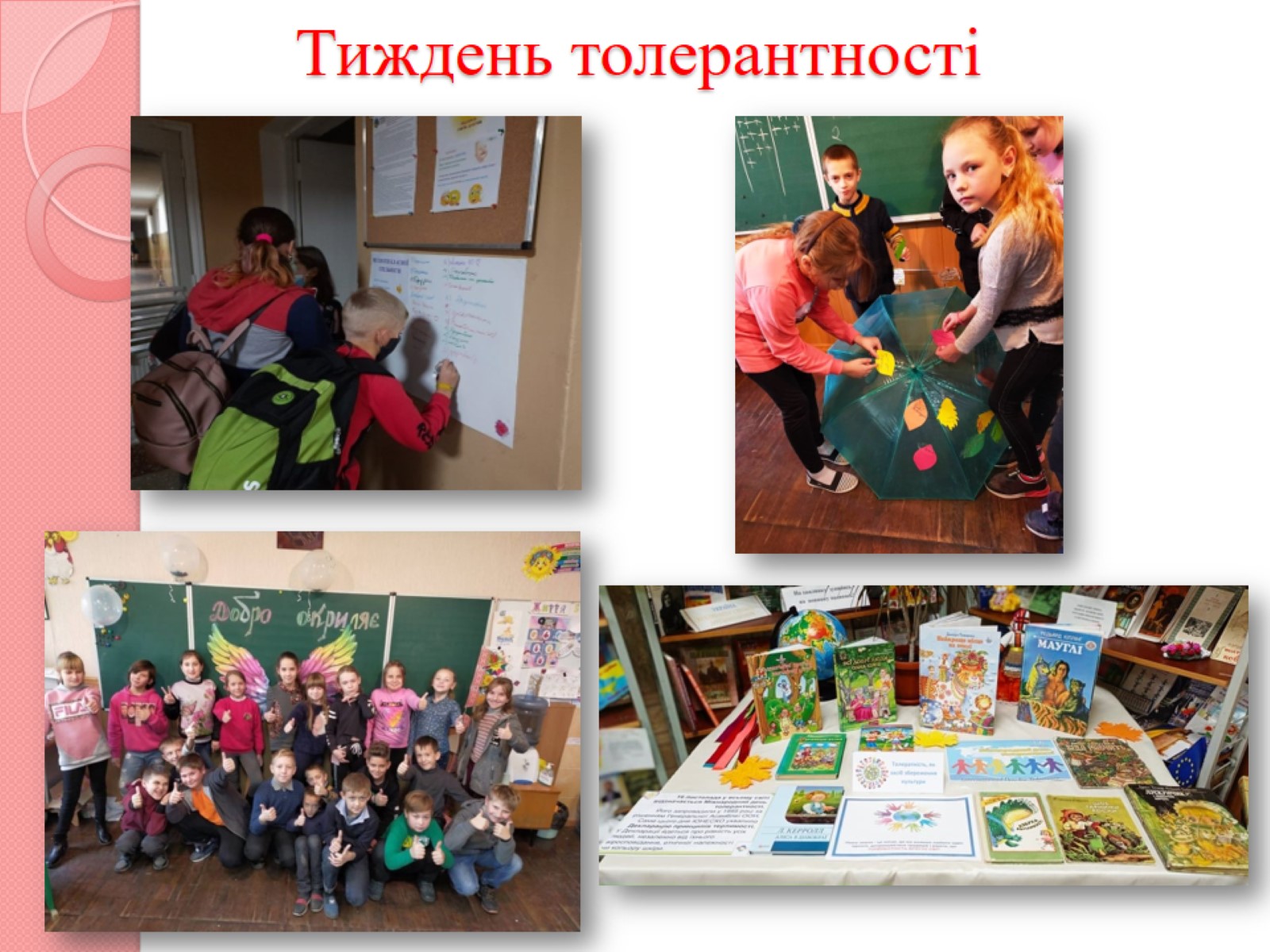 Тиждень толерантності
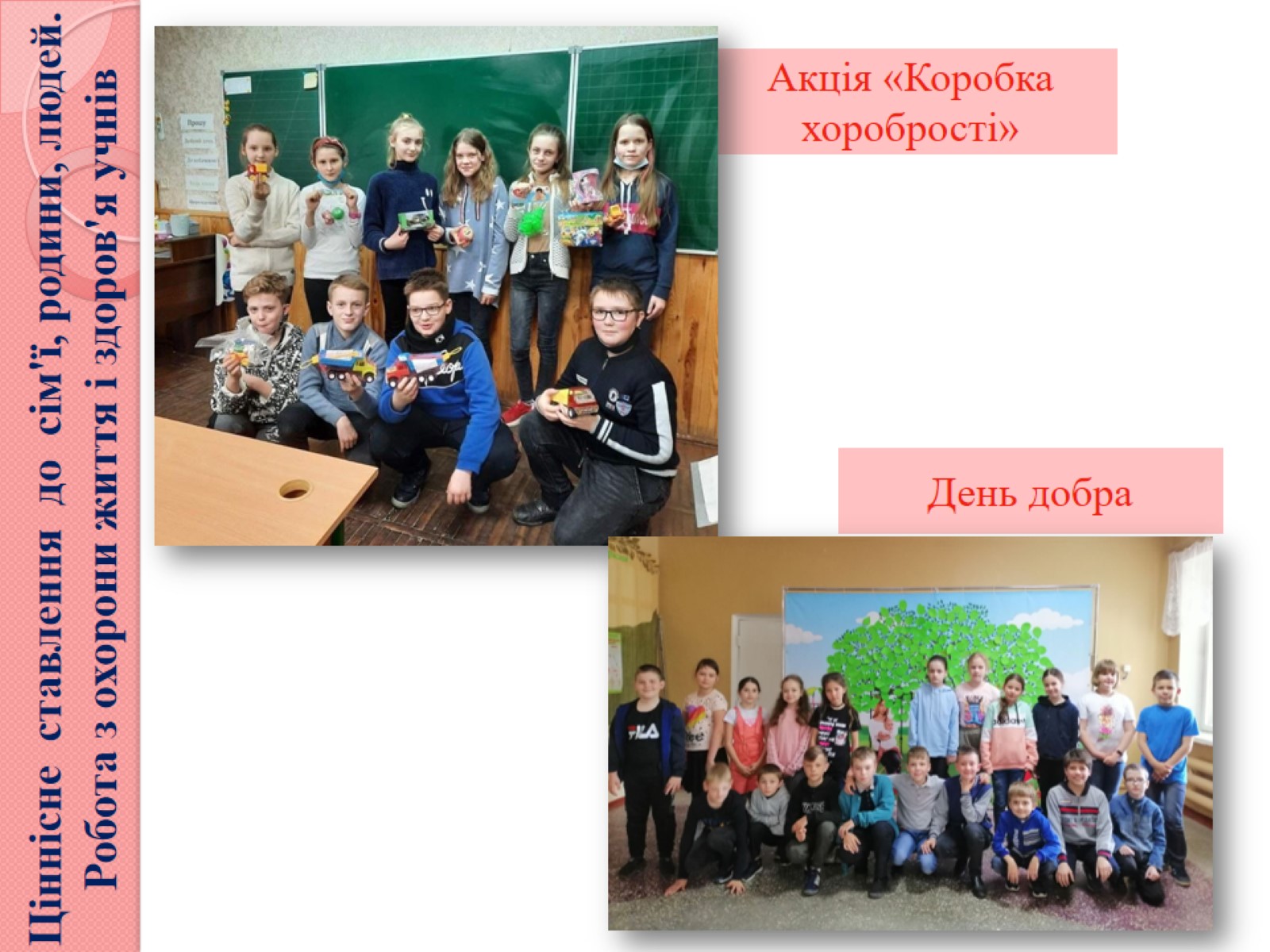 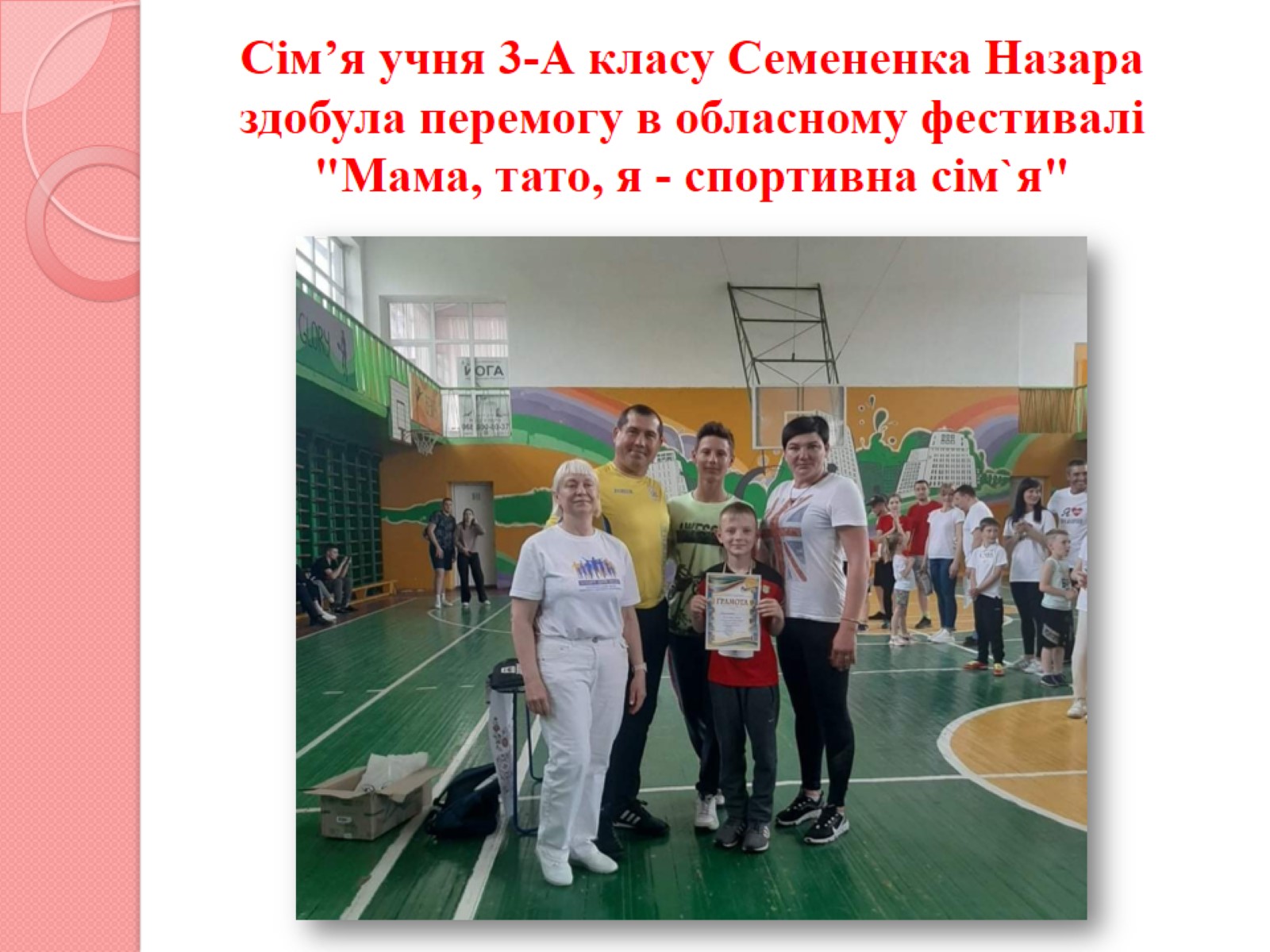 Сім’я учня 3-А класу Семененка Назара здобула перемогу в обласному фестивалі  "Мама, тато, я - спортивна сім`я"
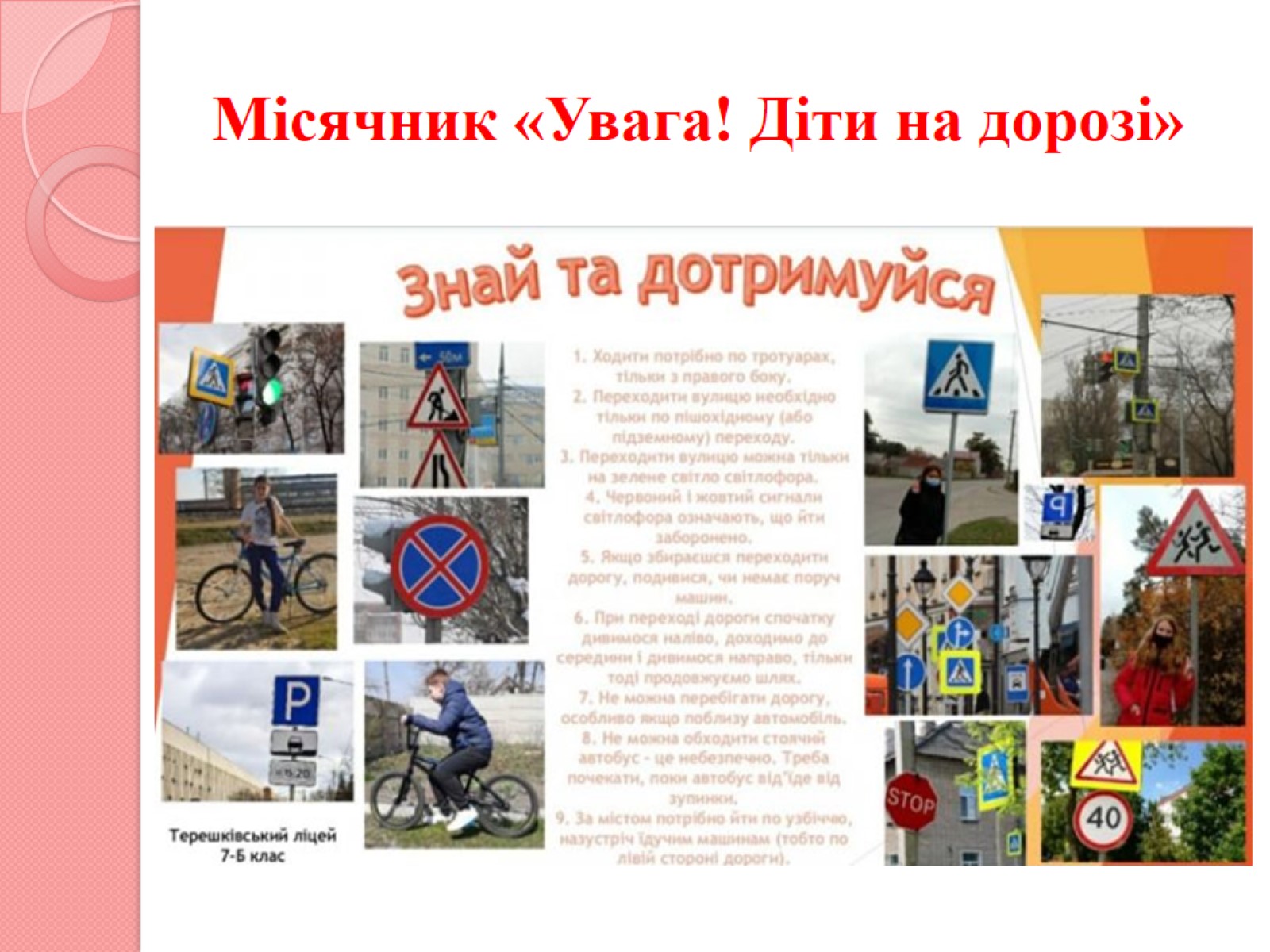 Місячник «Увага! Діти на дорозі»
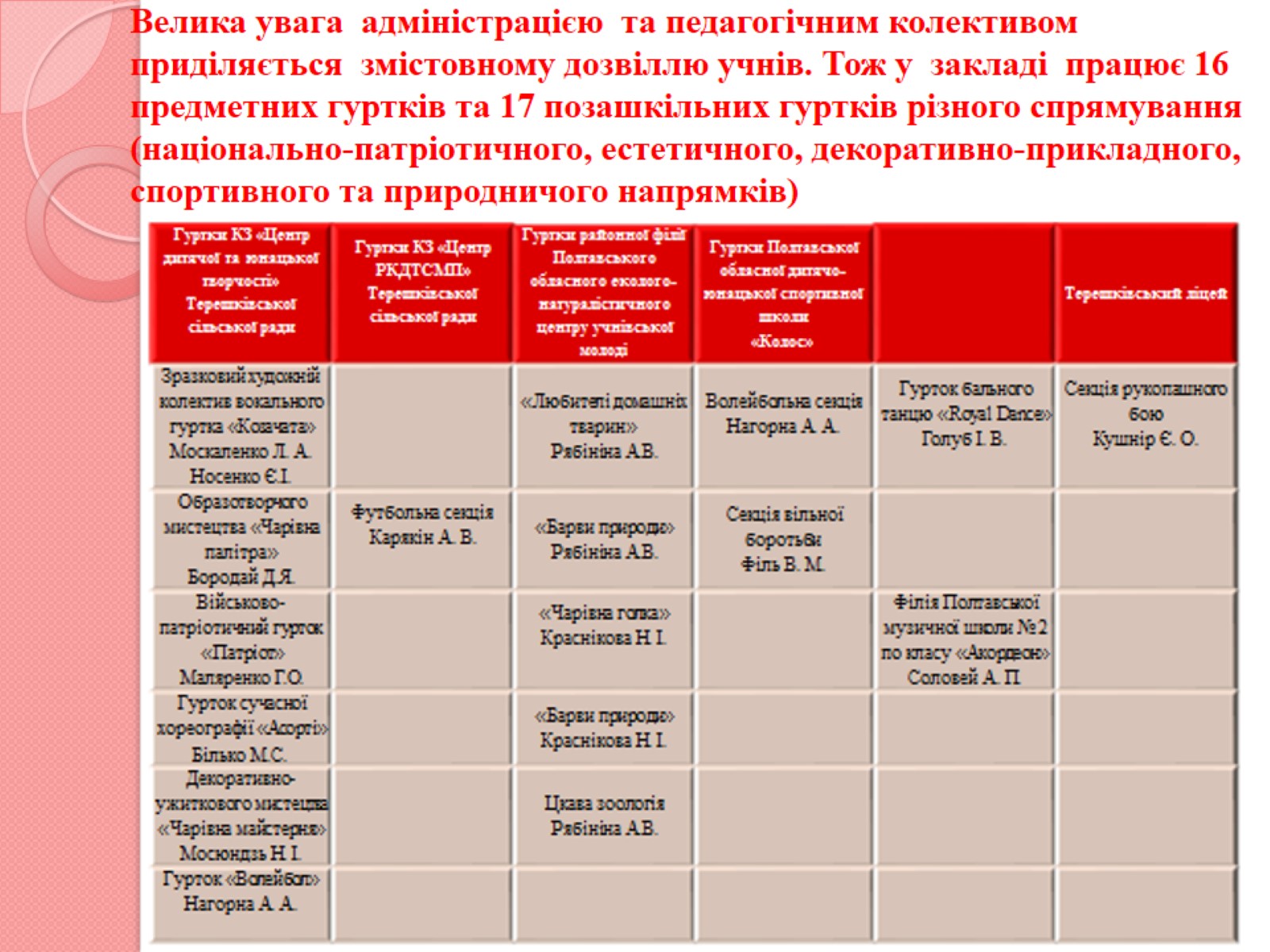 Велика увага  адміністрацією  та педагогічним колективом приділяється  змістовному дозвіллю учнів. Тож у  закладі  працює 16 предметних гуртків та 17 позашкільних гуртків різного спрямування (національно-патріотичного, естетичного, декоративно-прикладного, спортивного та природничого напрямків)
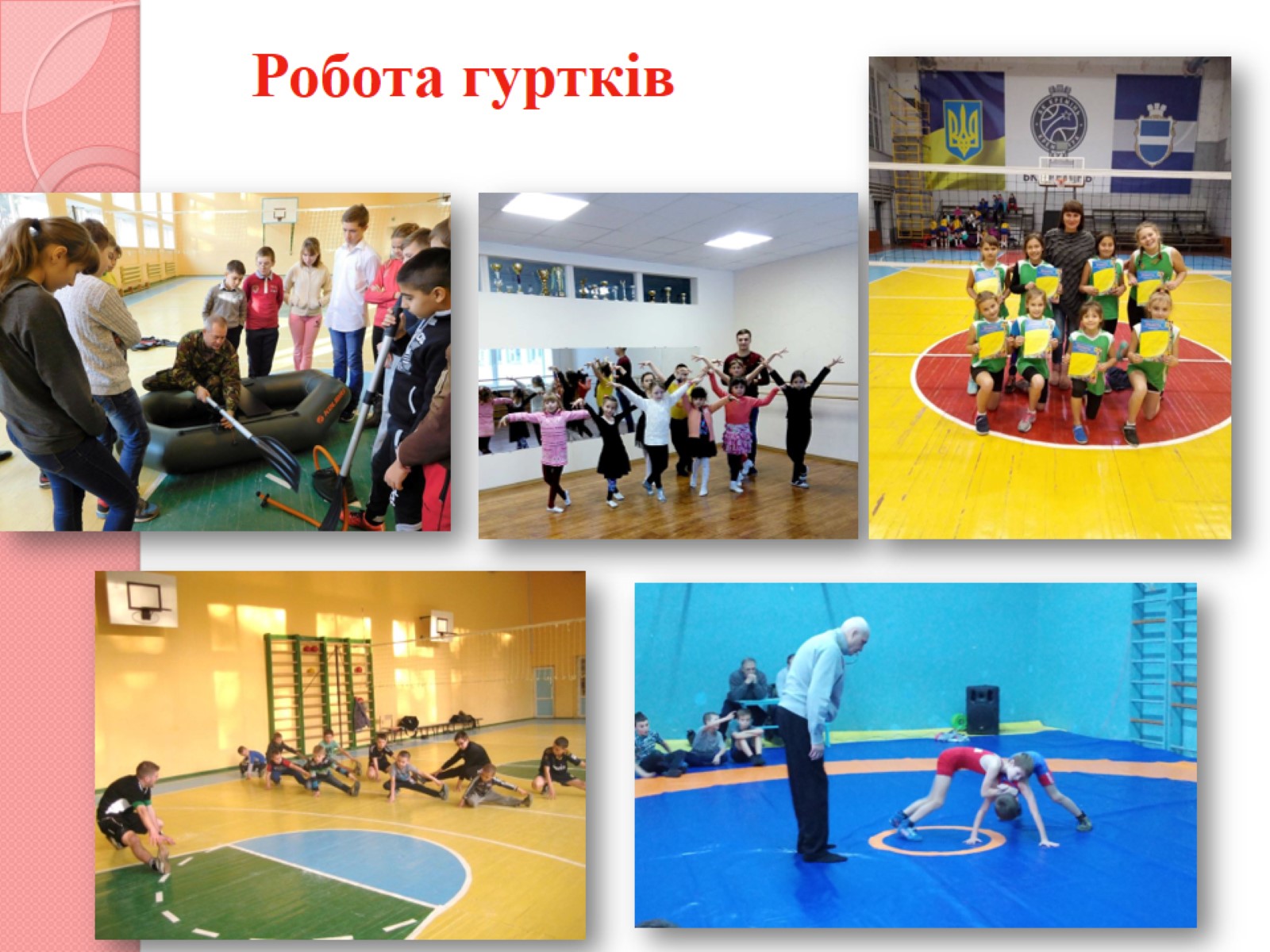 Робота гуртків
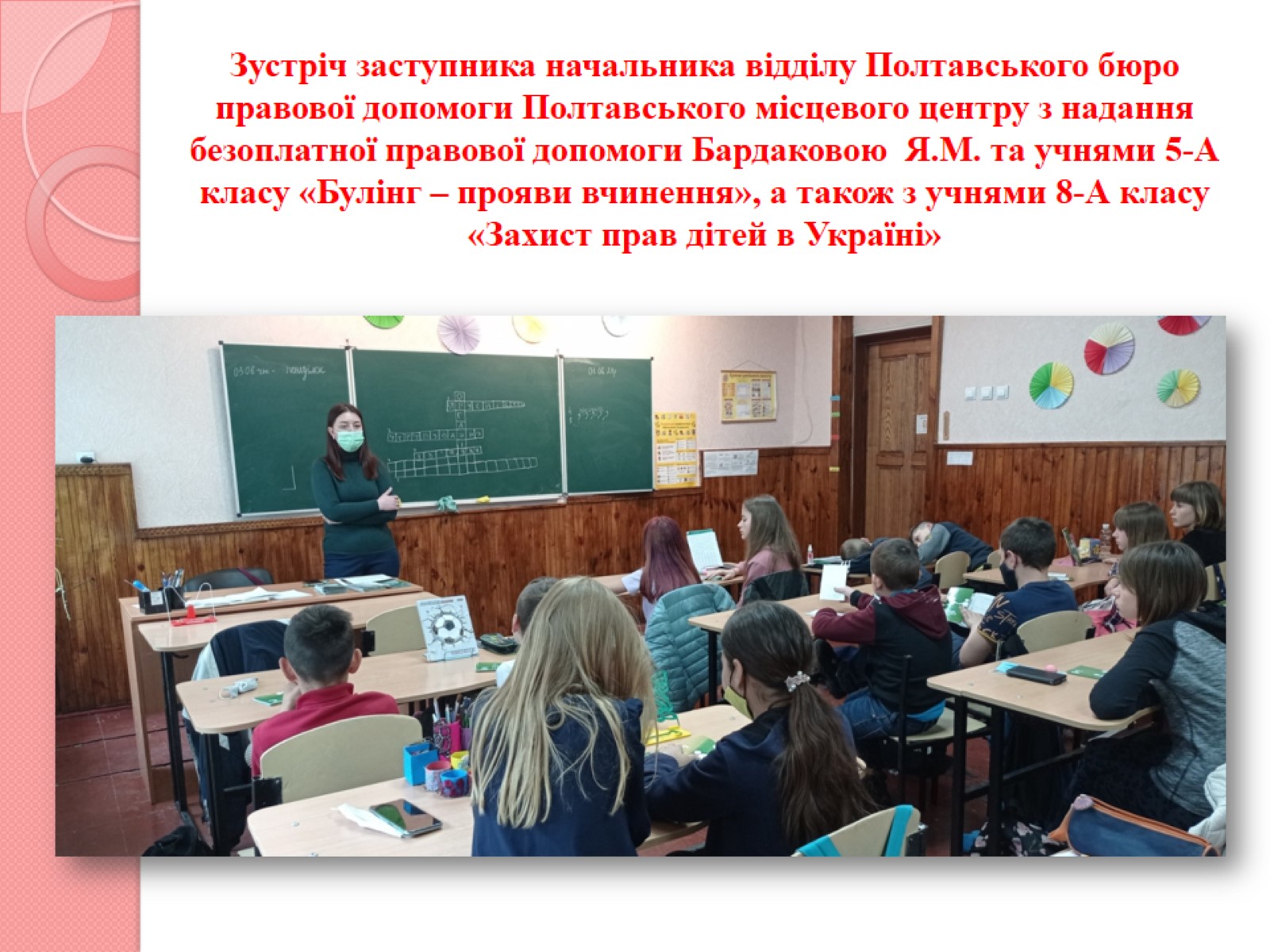 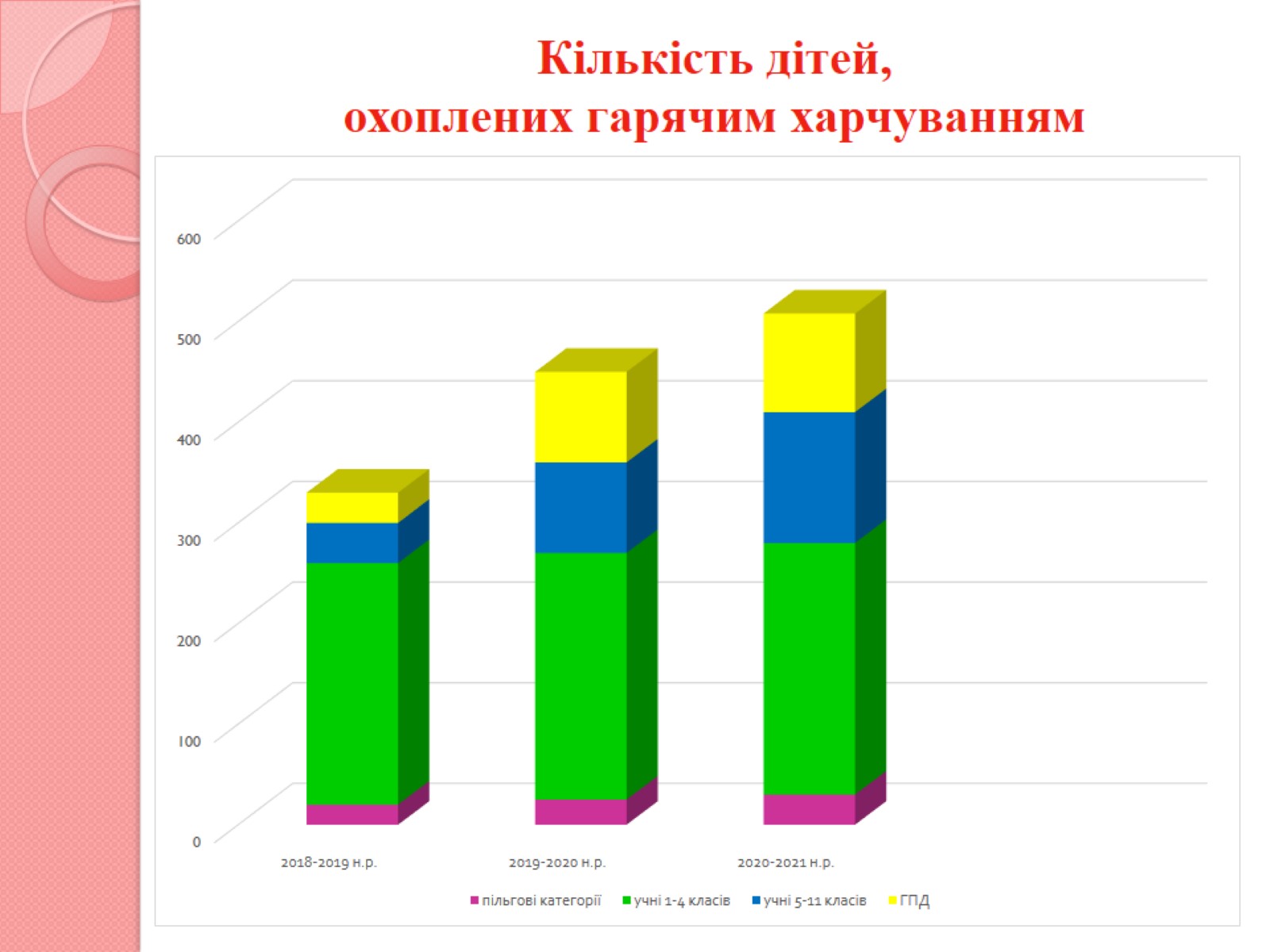 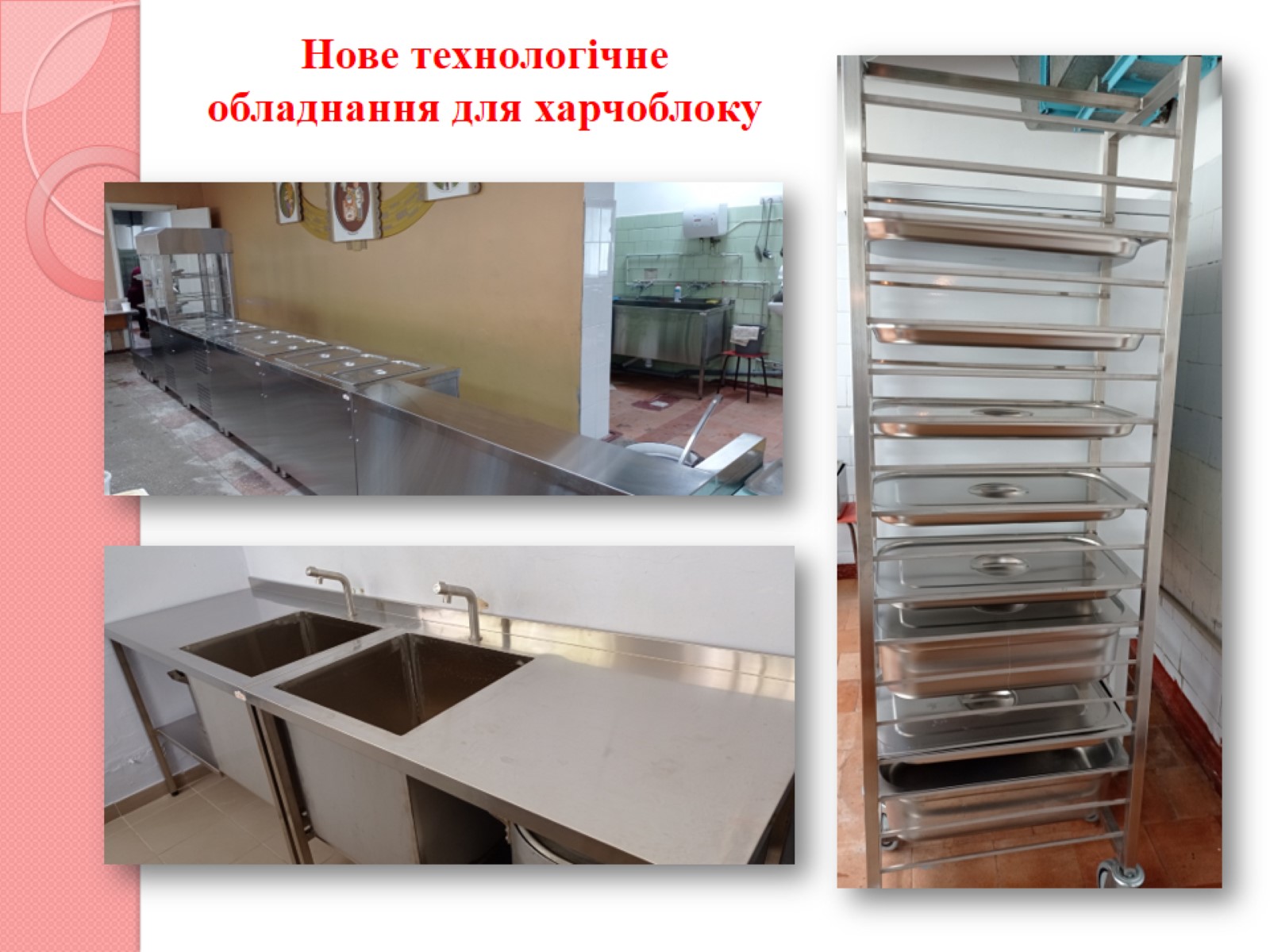 Нове технологічне обладнання для харчоблоку
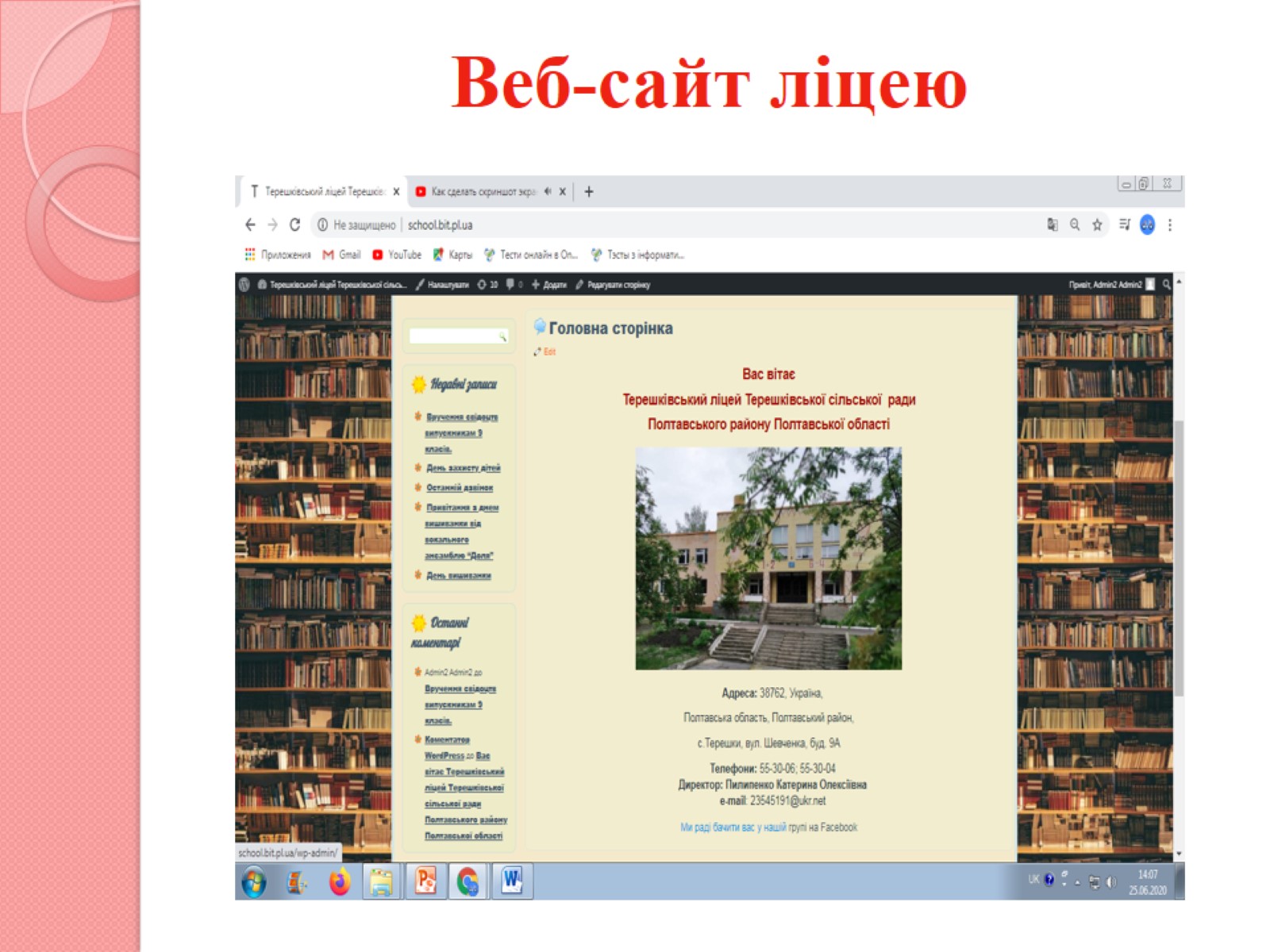 Веб-сайт ліцею
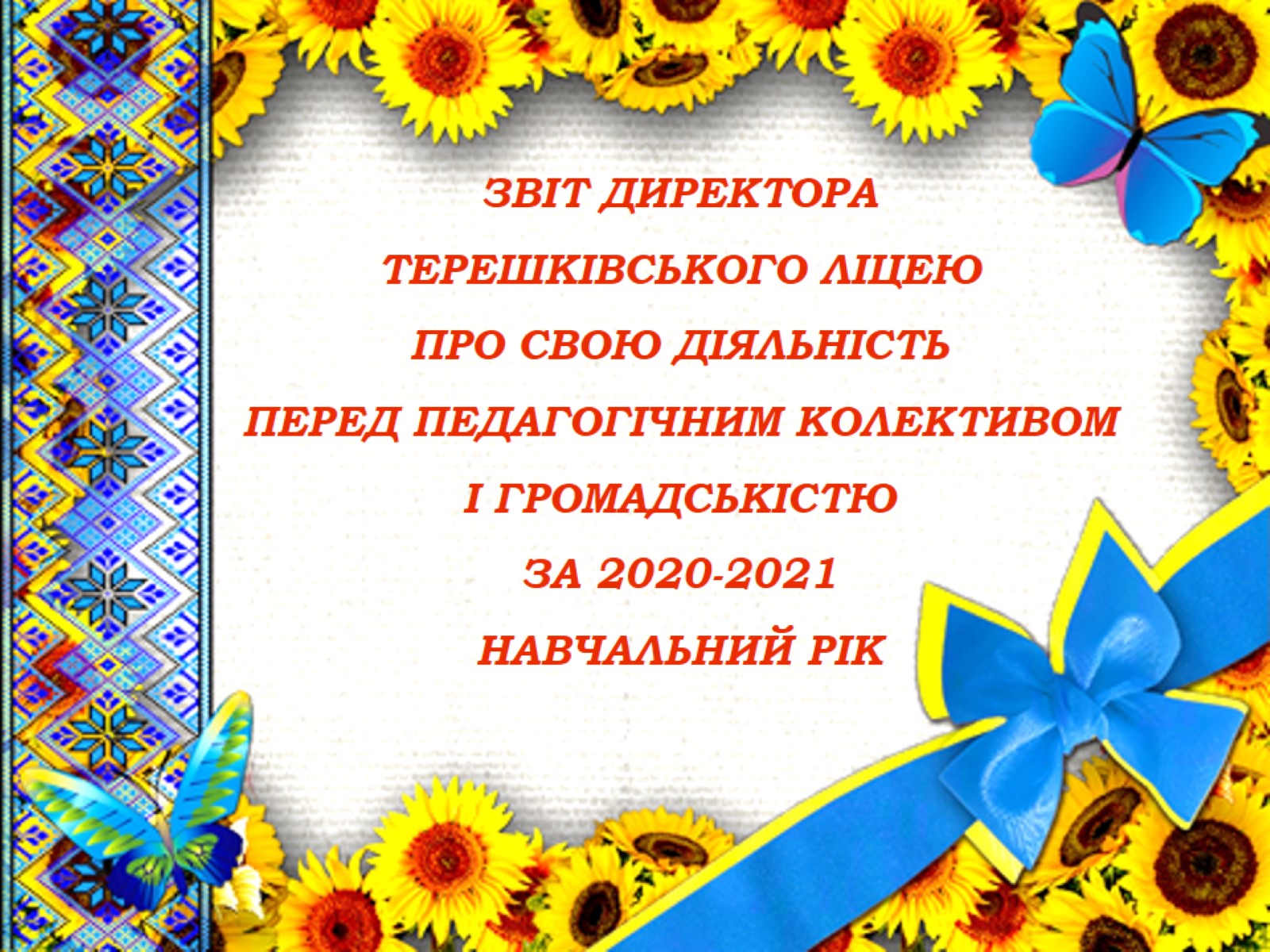 ЗВІТ ДИРЕКТОРА ТЕРЕШКІВСЬКОГО ЛІЦЕЮ ПРО СВОЮ ДІЯЛЬНІСТЬ ПЕРЕД ПЕДАГОГІЧНИМ КОЛЕКТИВОМ І ГРОМАДСЬКІСТЮ ЗА 2020-2021 НАВЧАЛЬНИЙ РІК
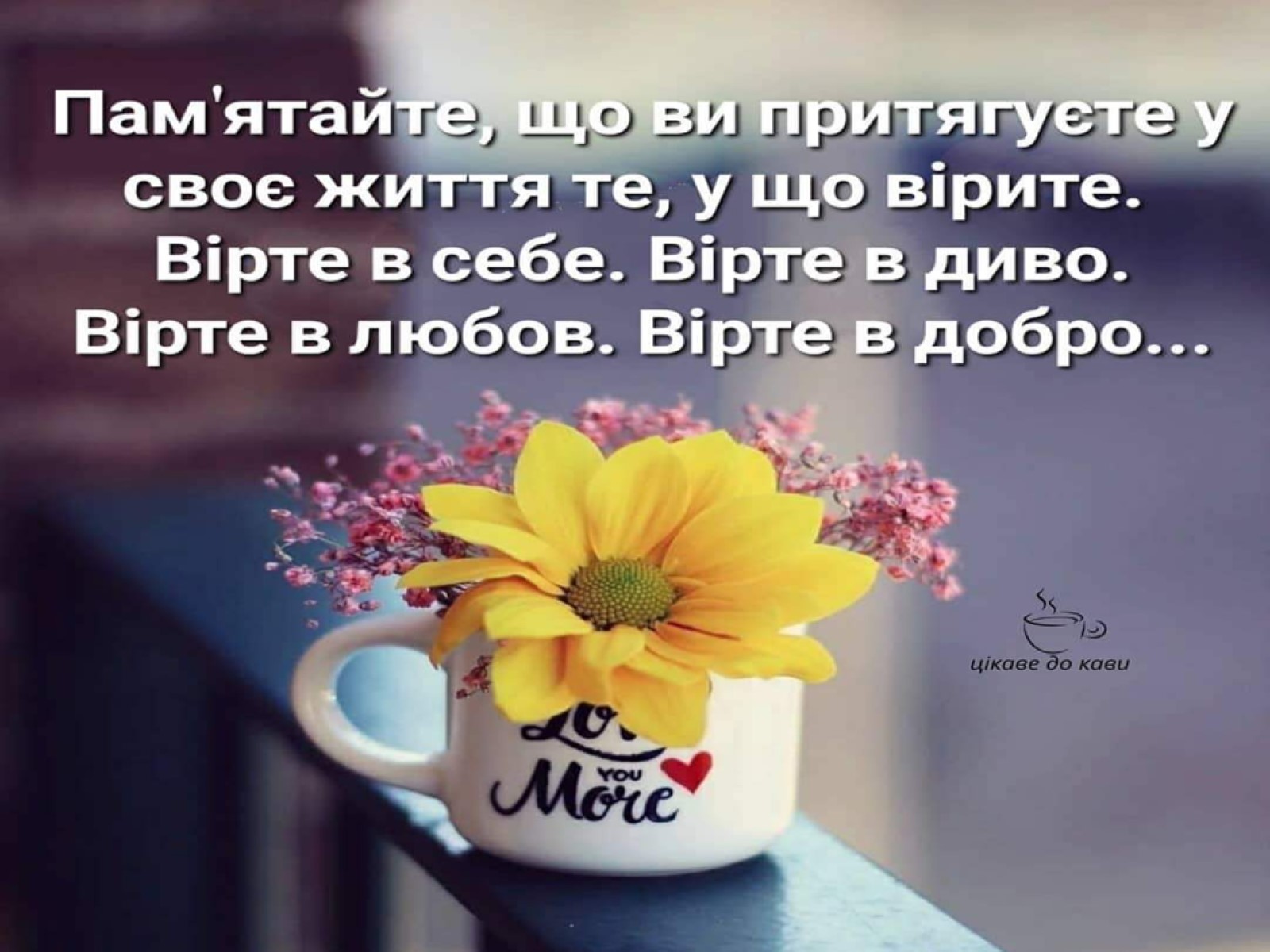